Творческая образовательная среда обучающихся в объединении художественно эстетической направленности «Капелька» как средство  развития одаренности.
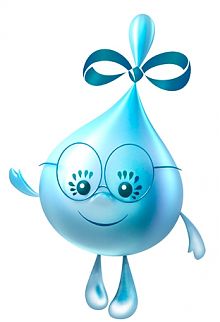 Педагог дополнительного образования 
                                   МБОУ ДОД «Детско – юношеского центра» 
                                            с. Чугуевка 
                               Корчагина Алёна Владимировна
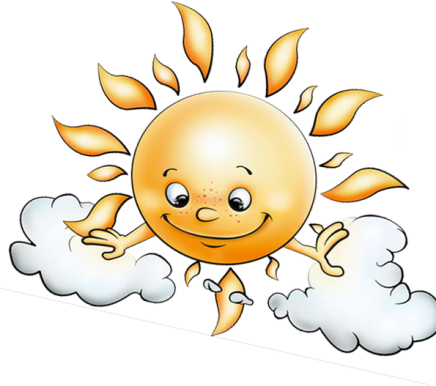 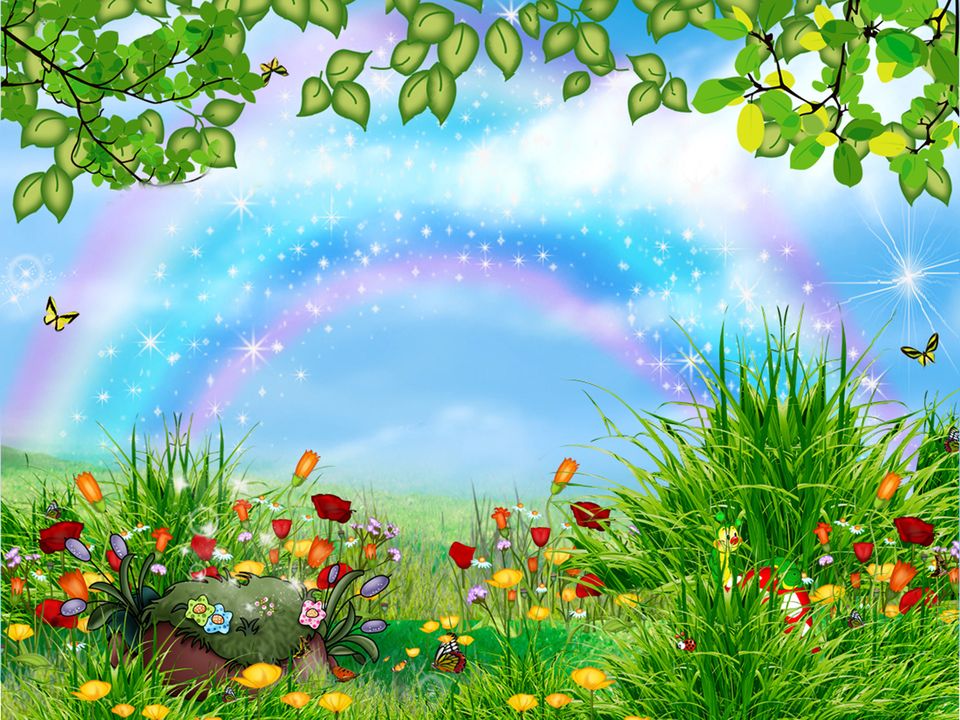 Какие мы были крохи
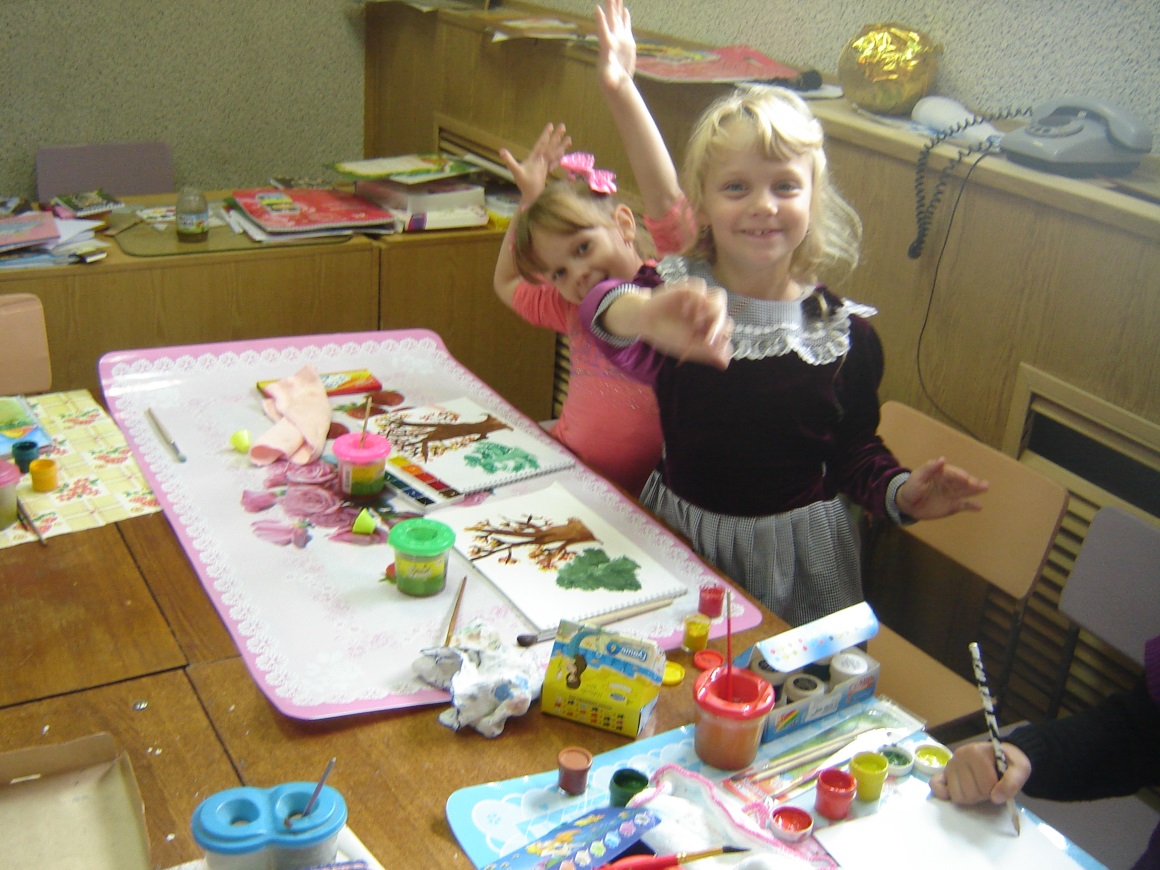 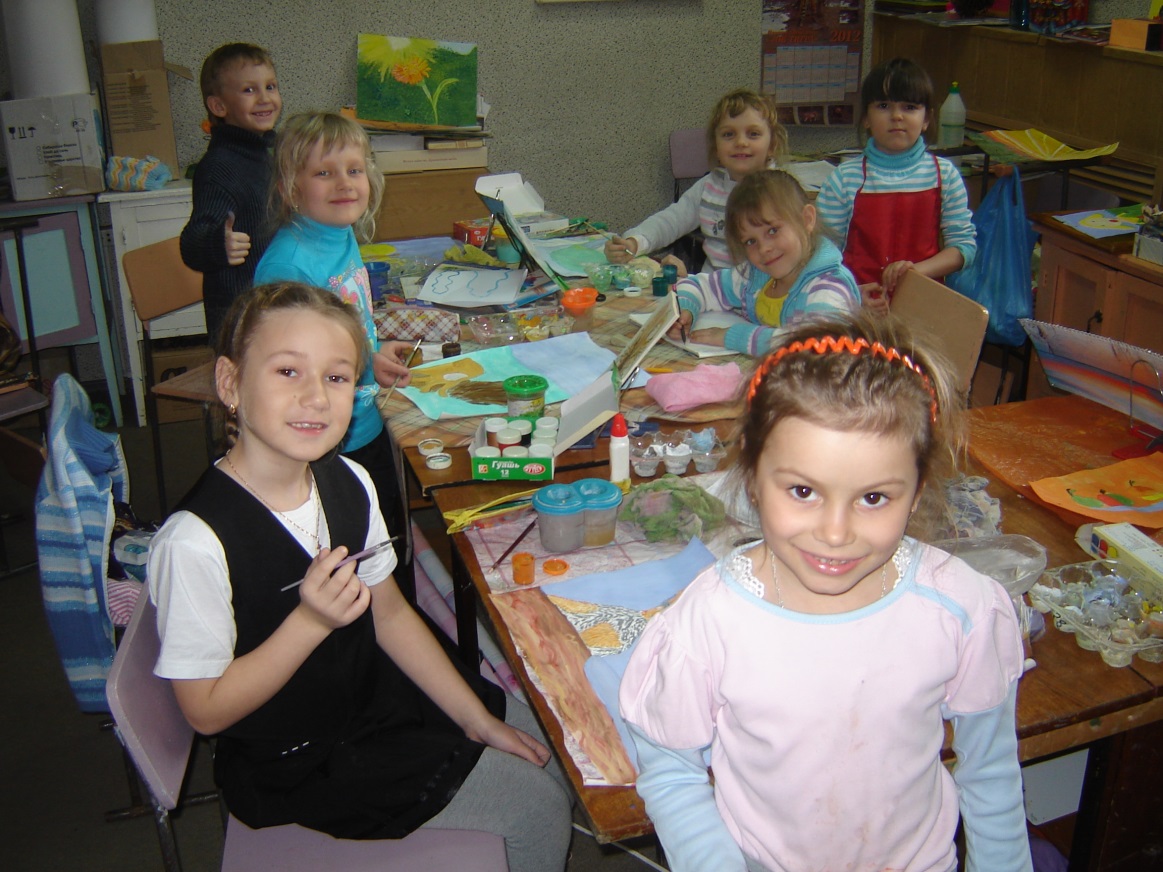 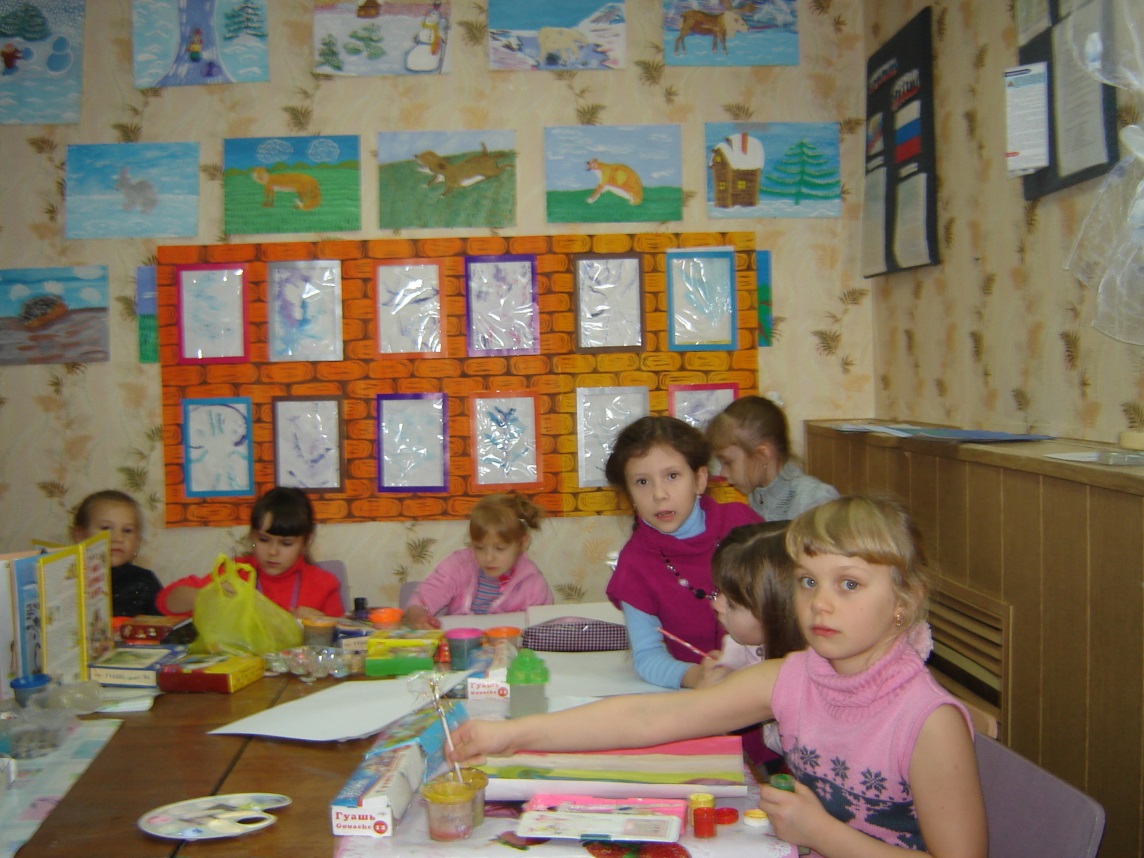 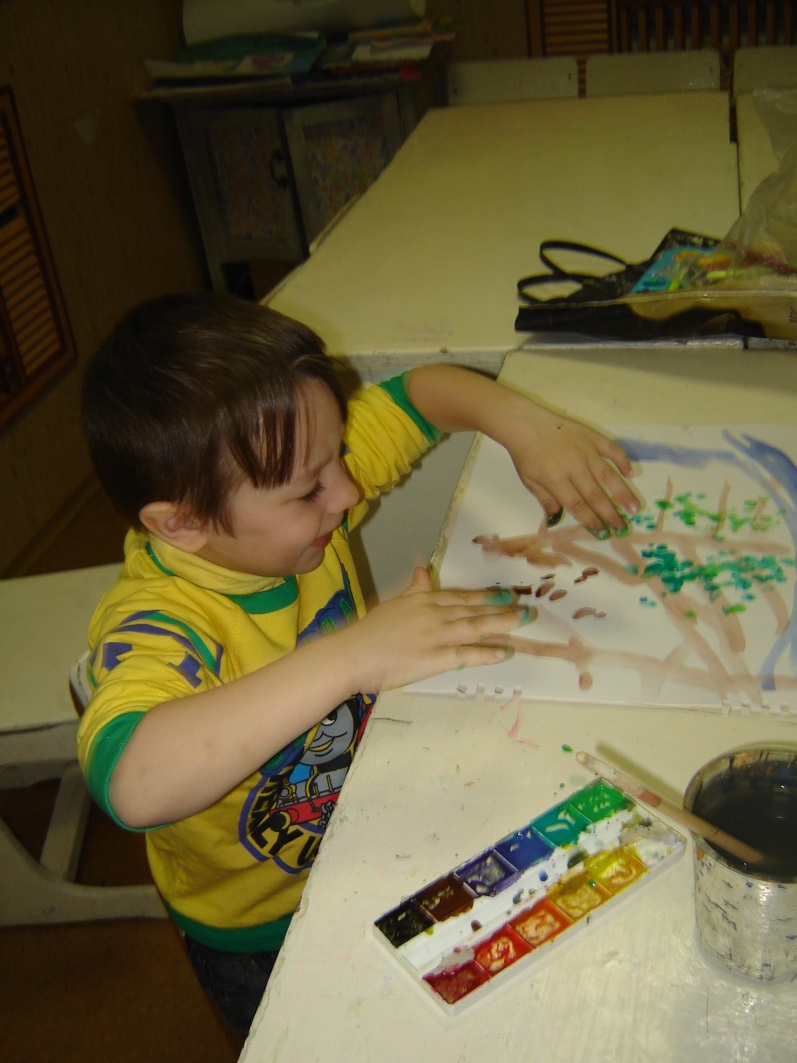 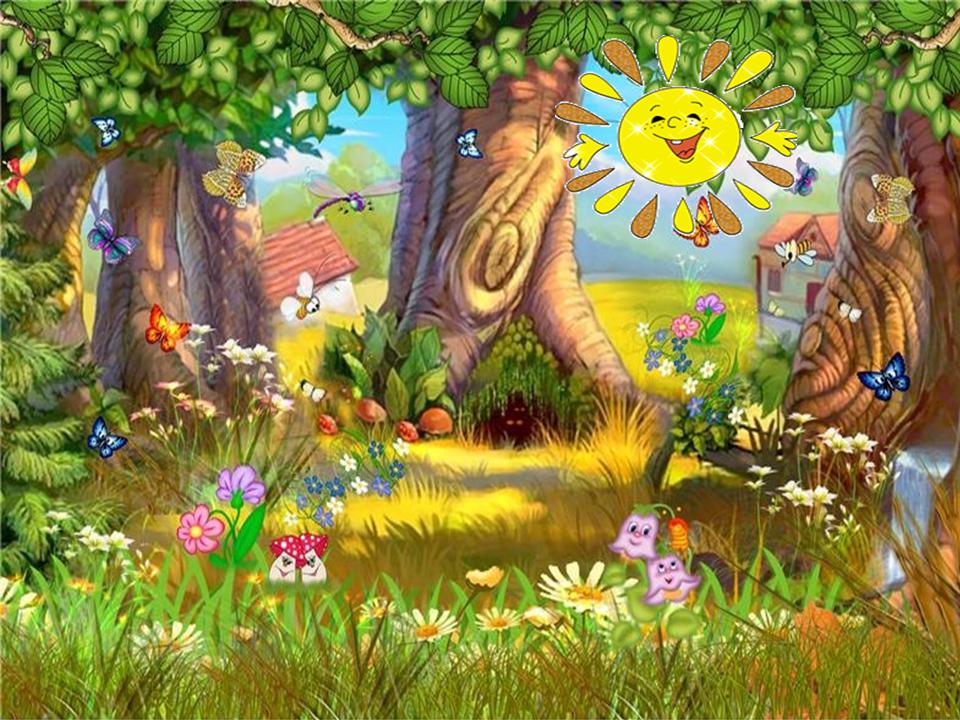 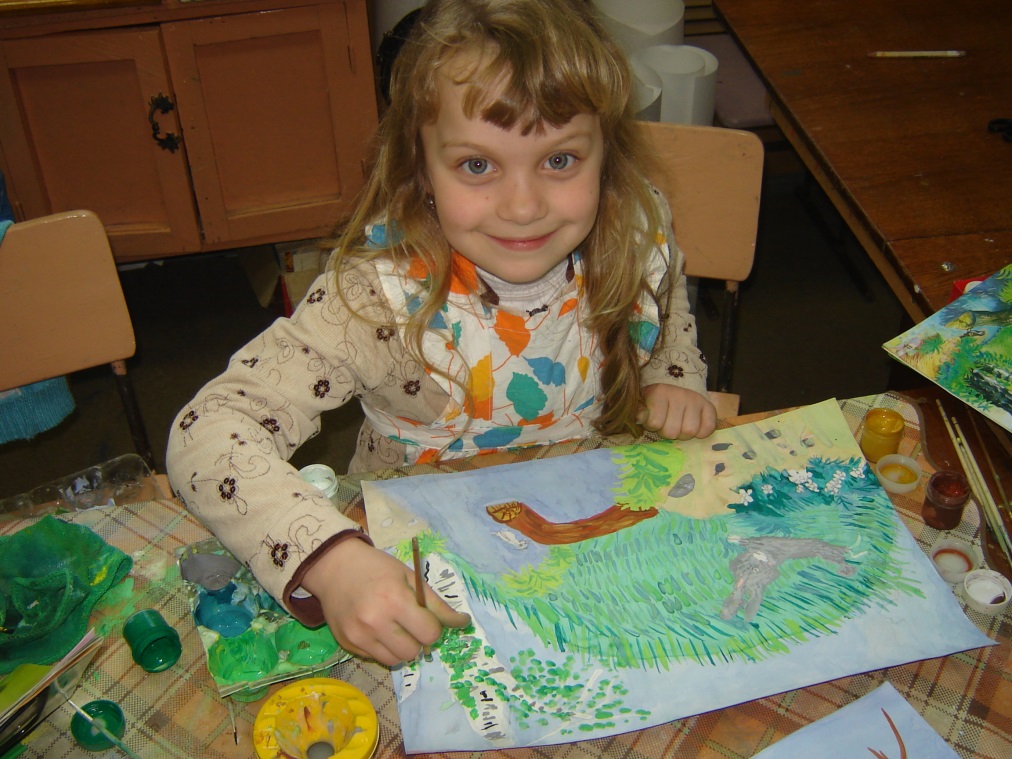 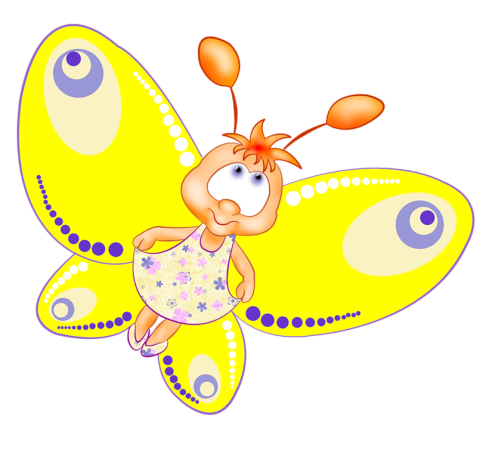 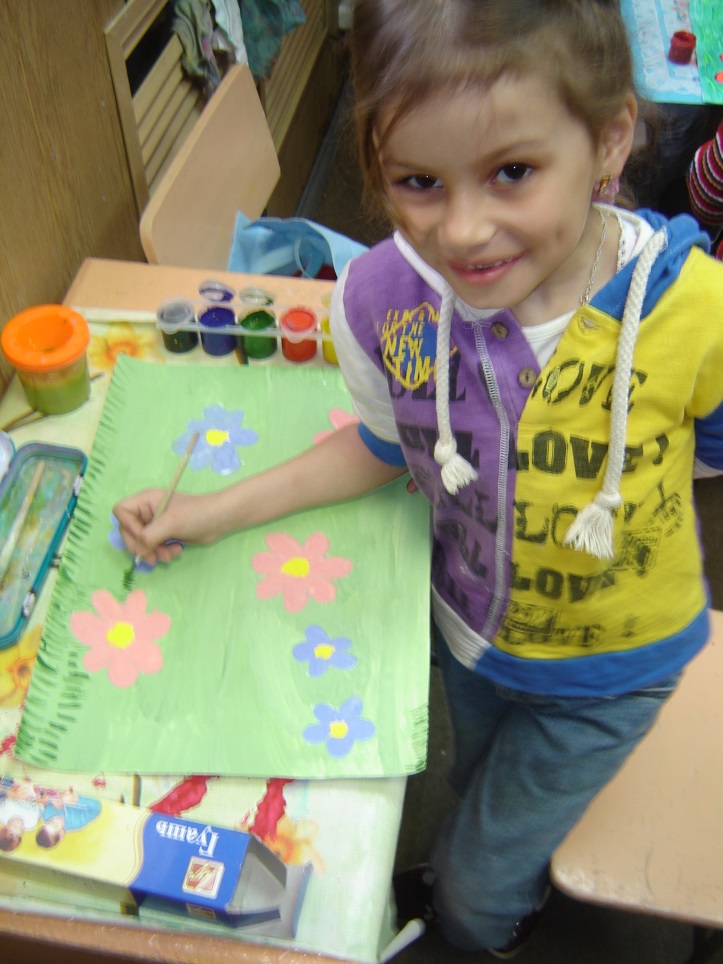 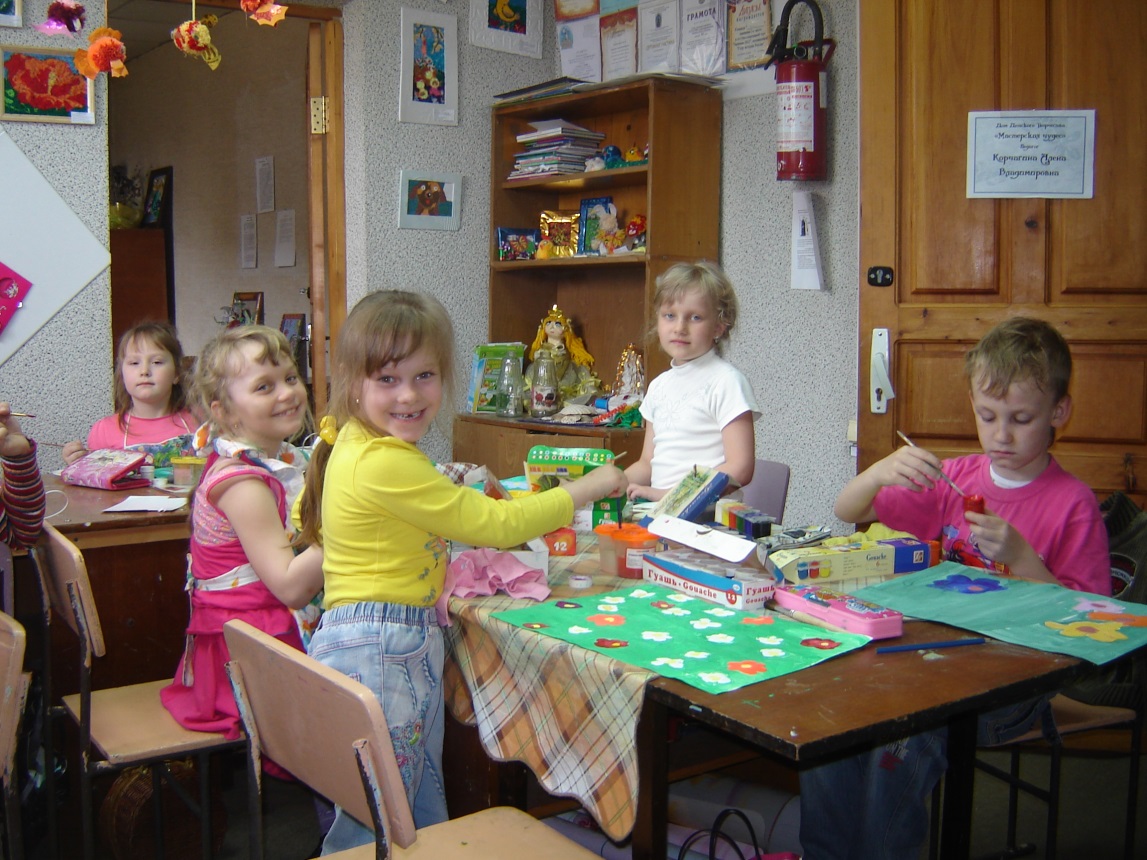 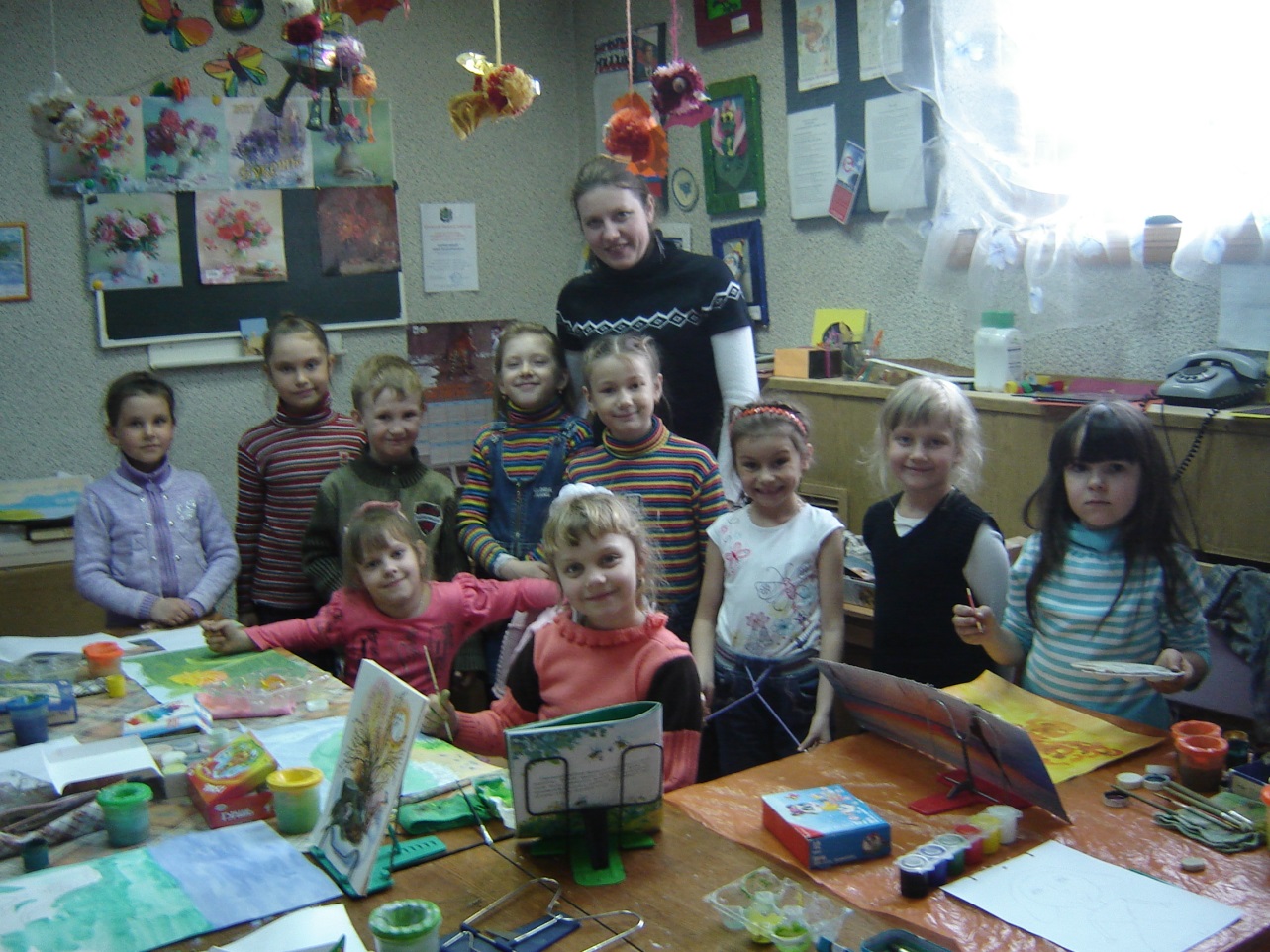 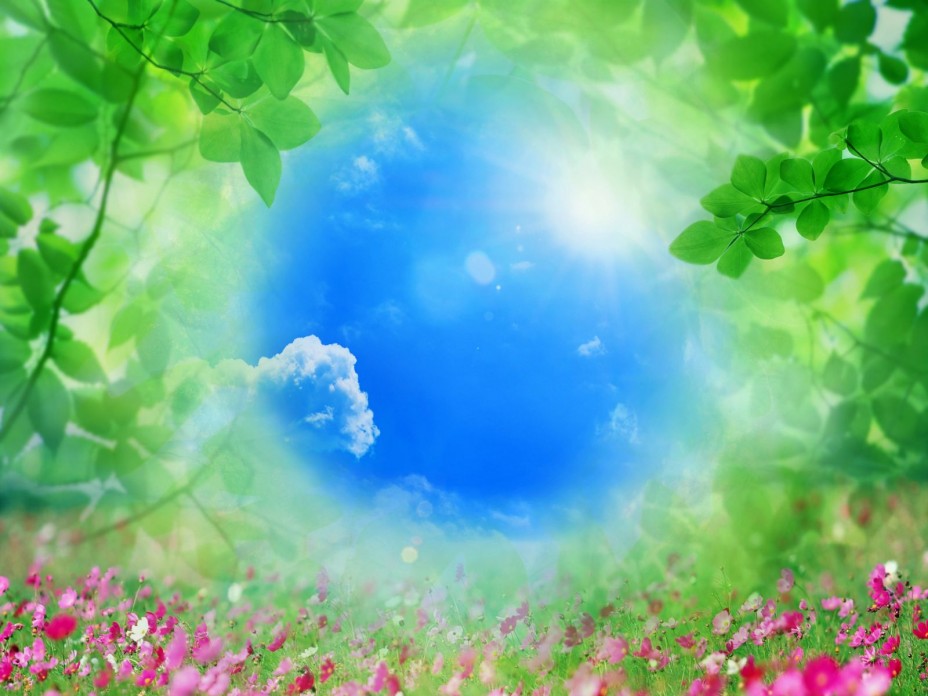 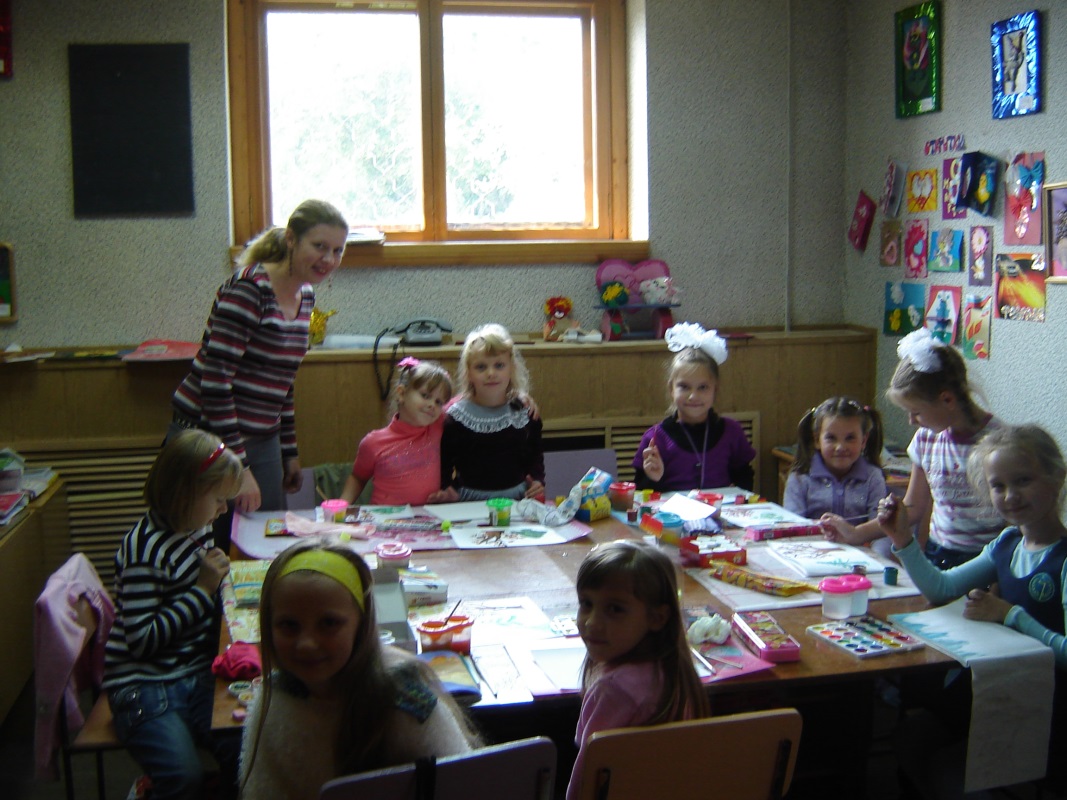 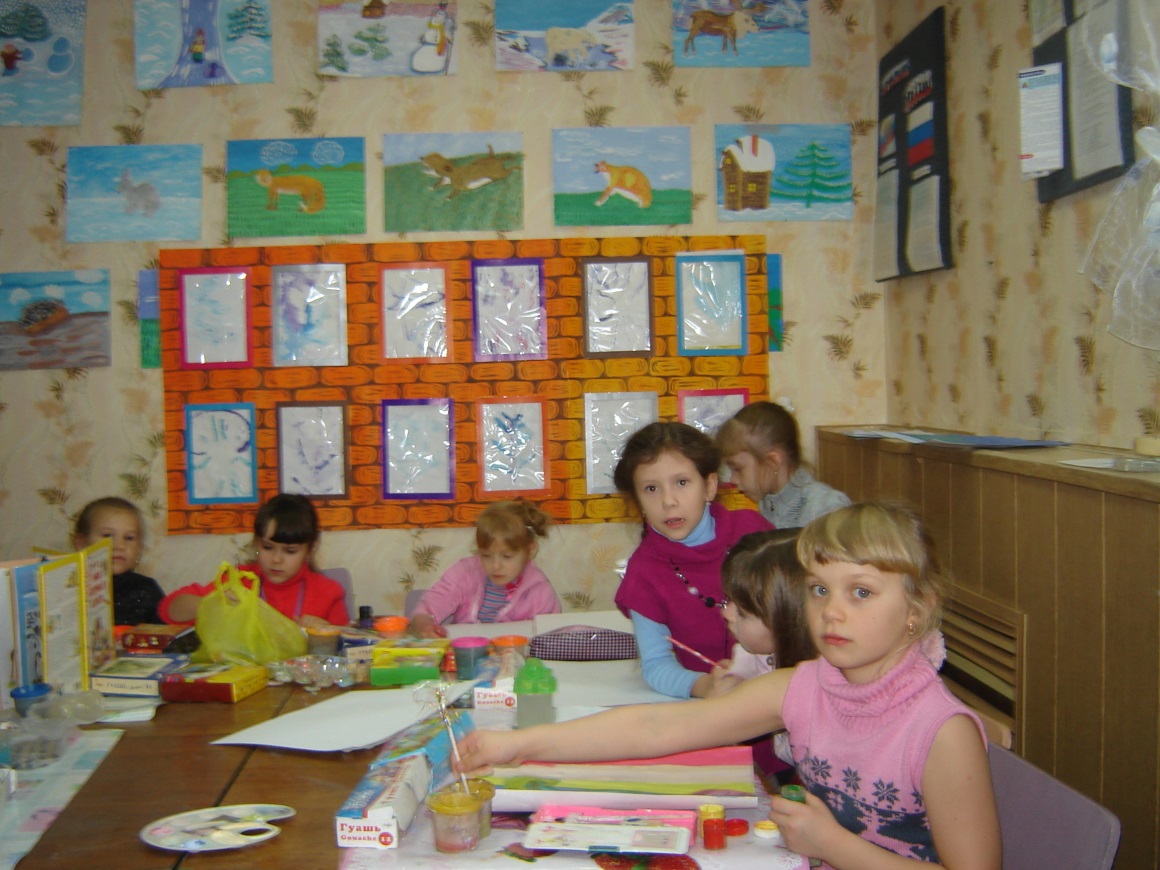 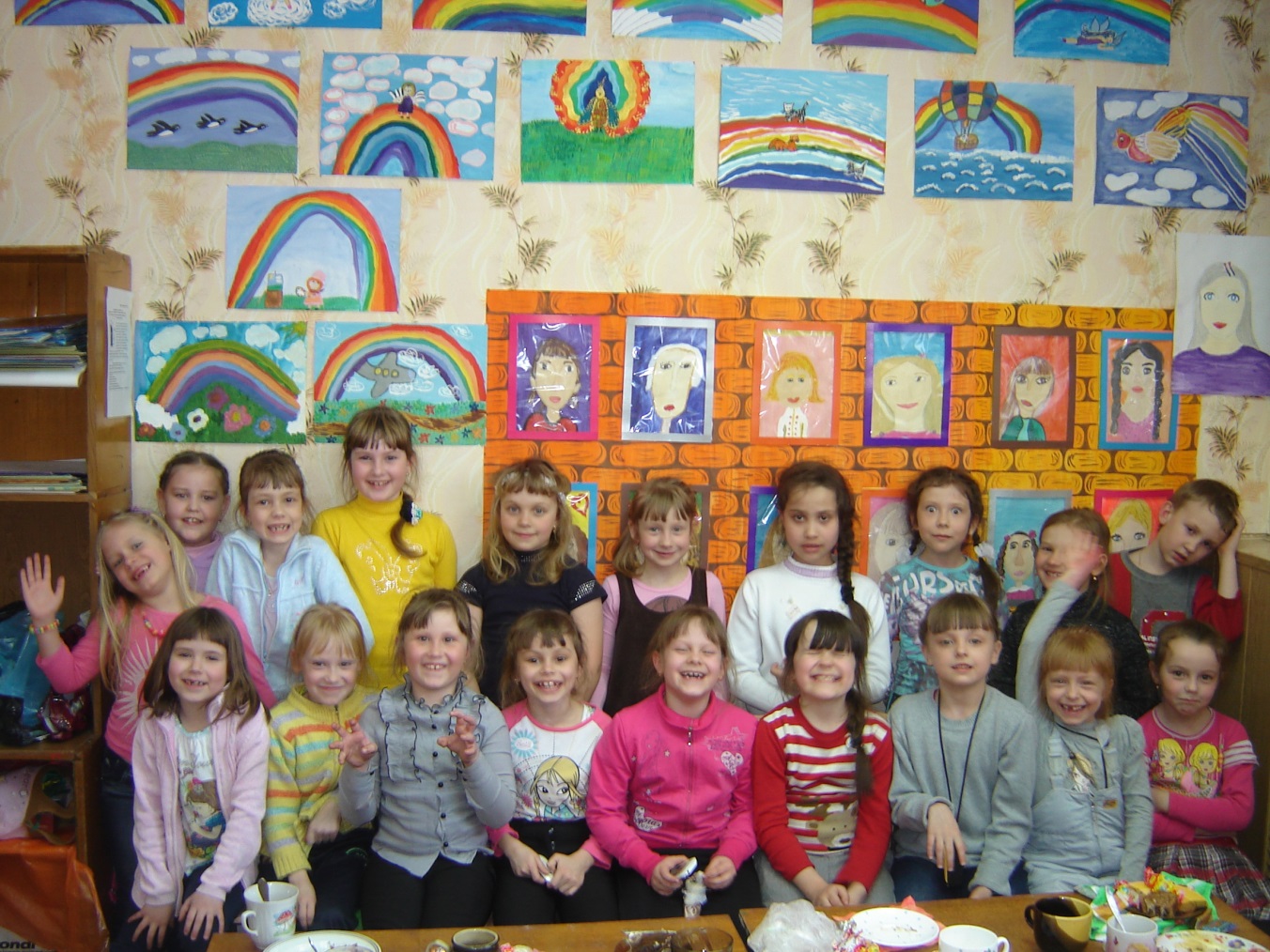 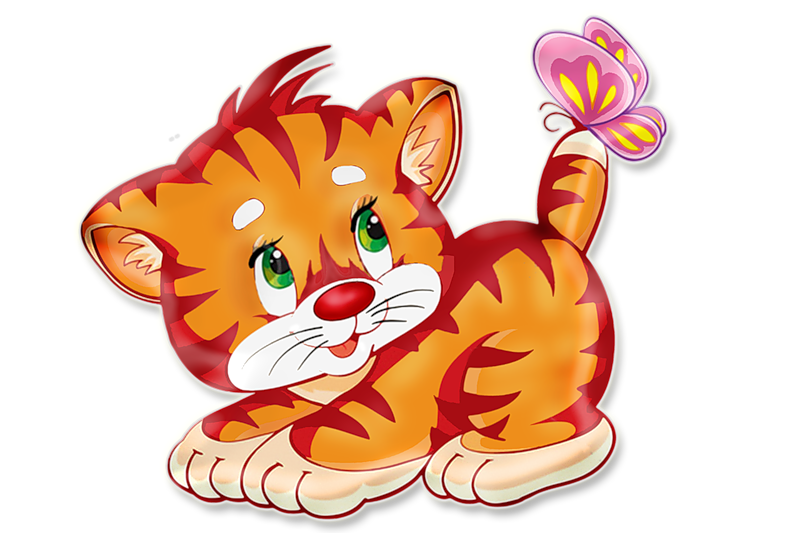 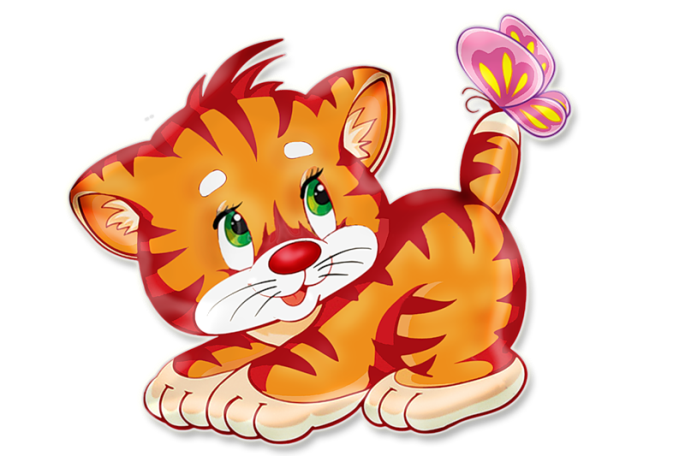 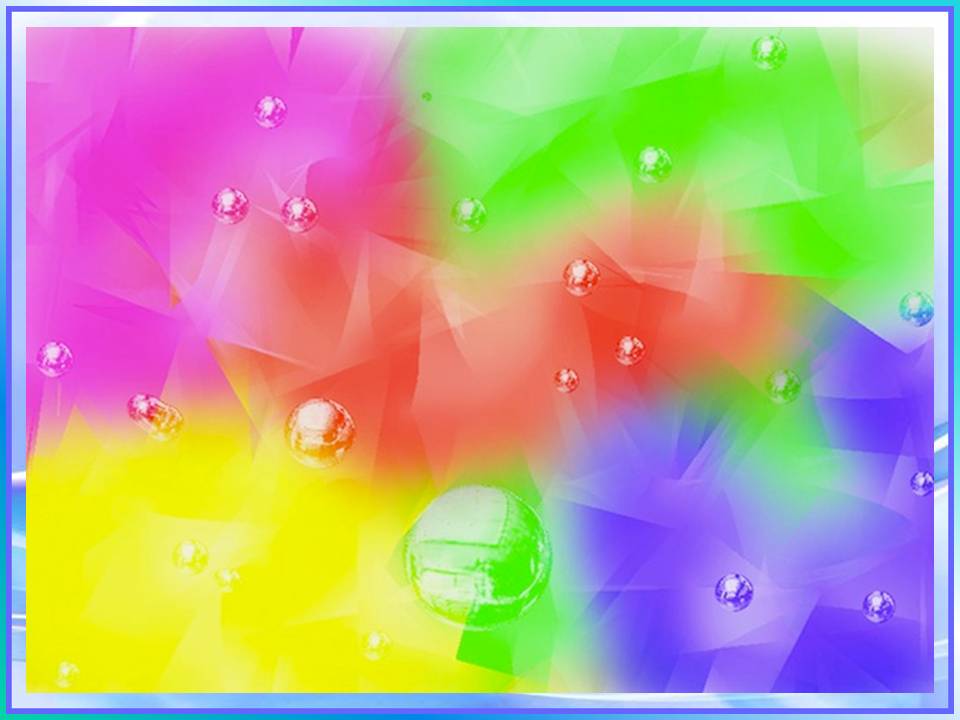 Наши занятия
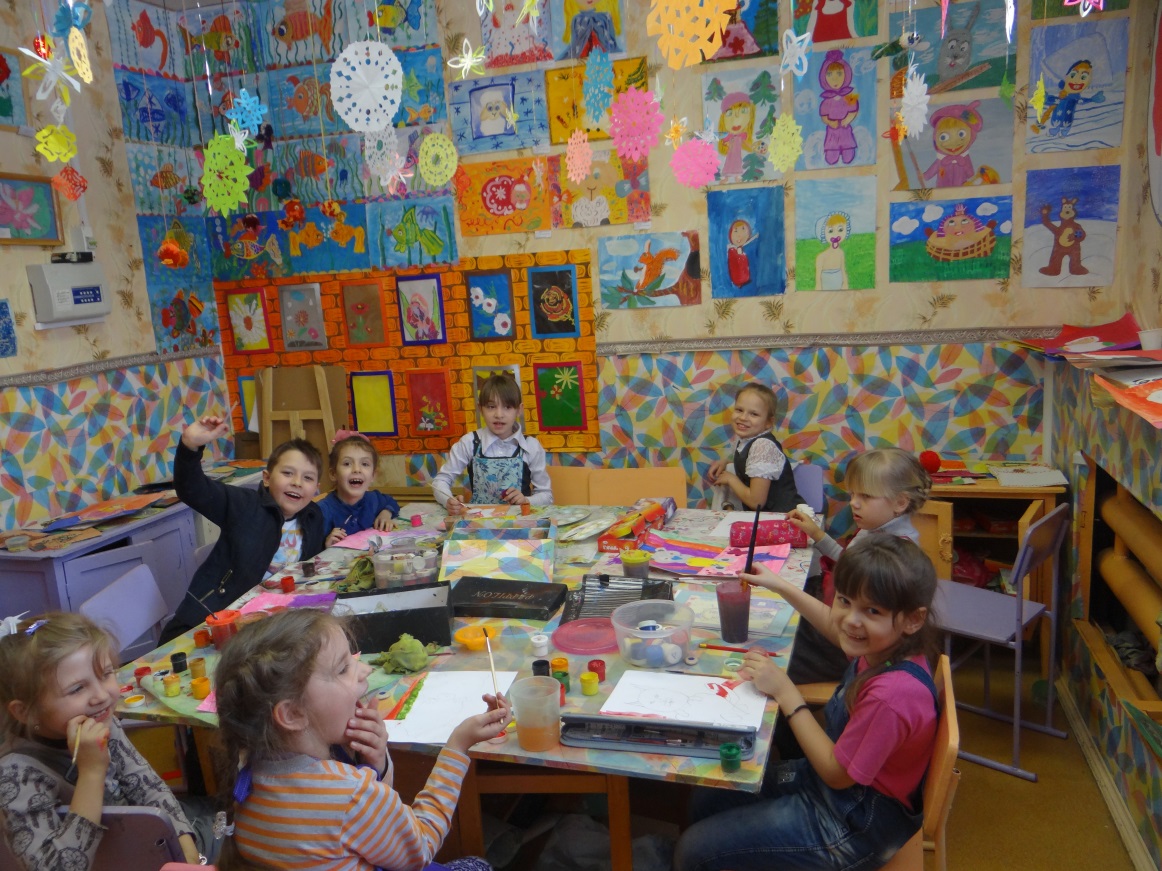 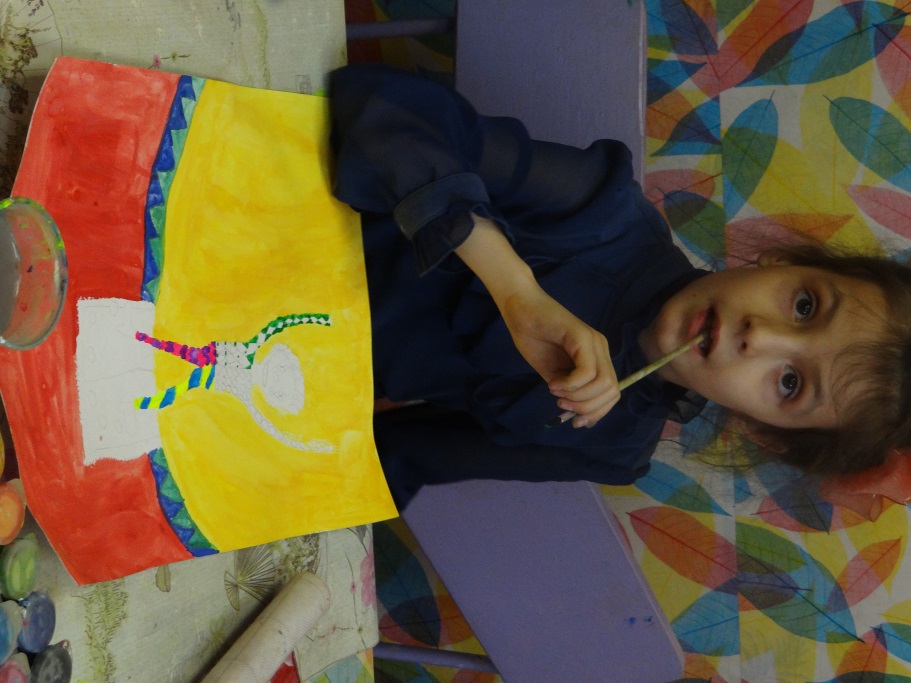 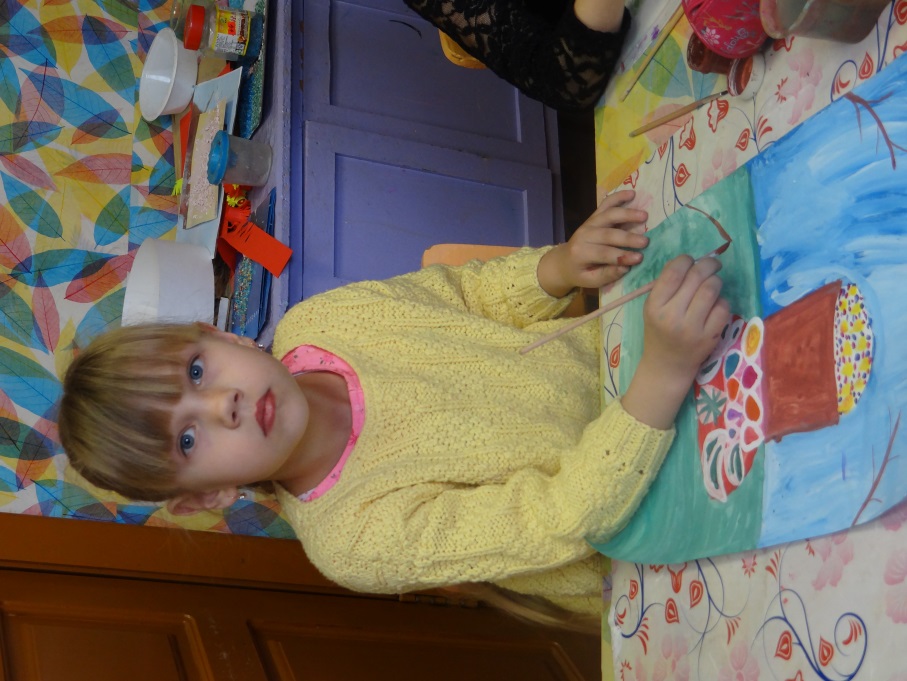 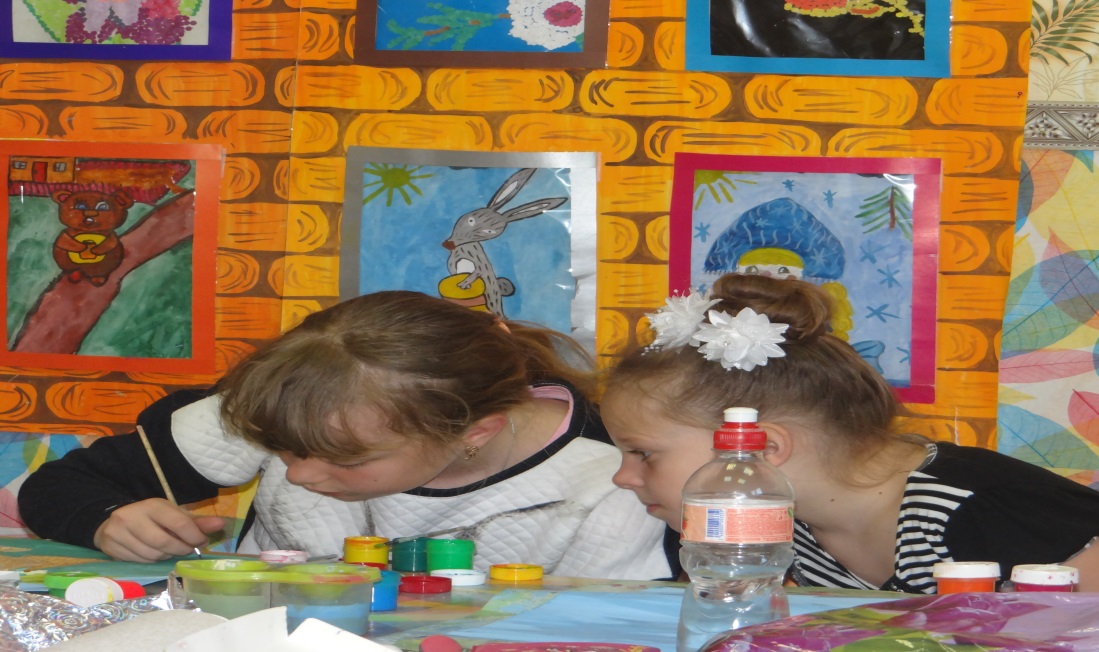 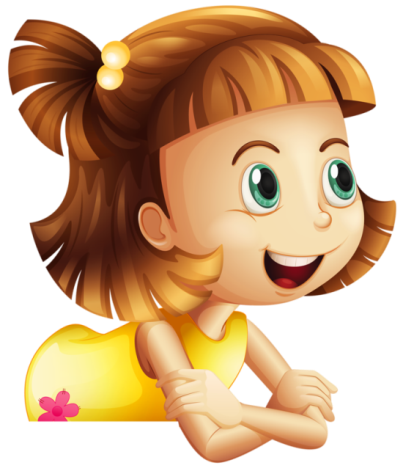 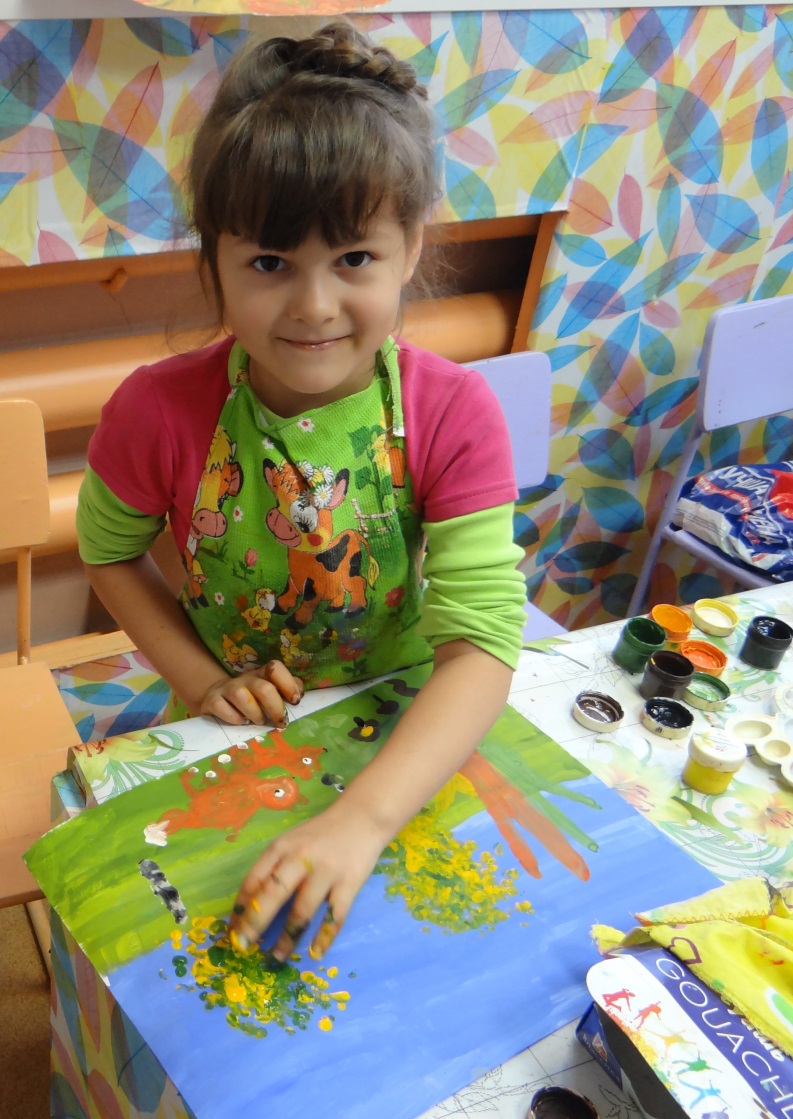 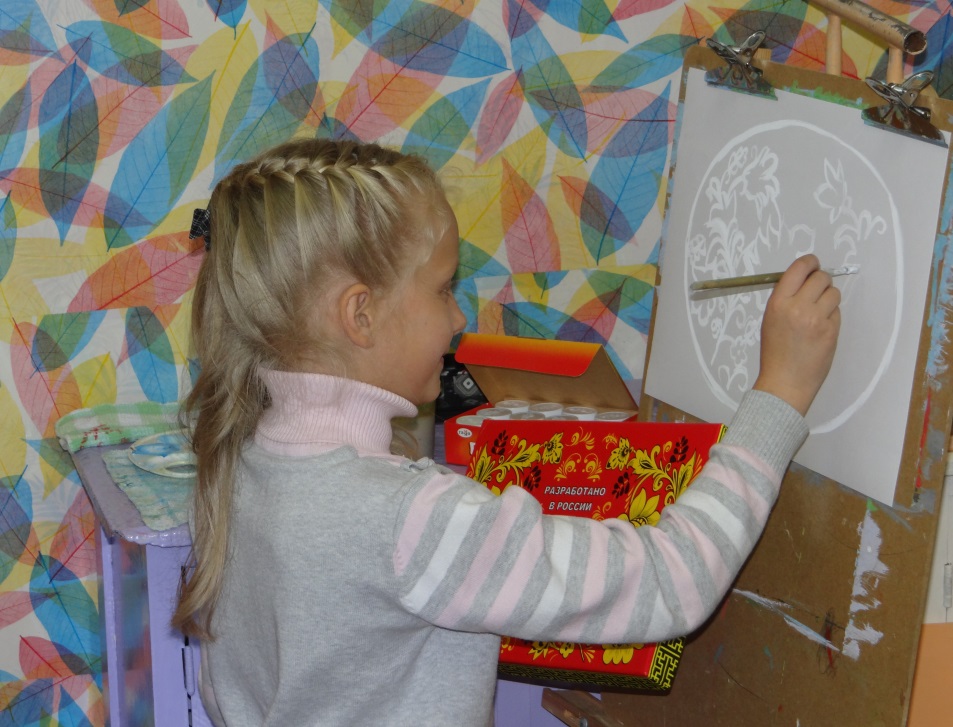 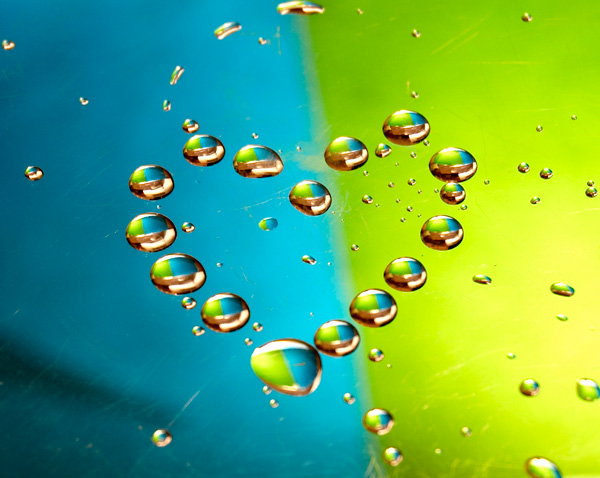 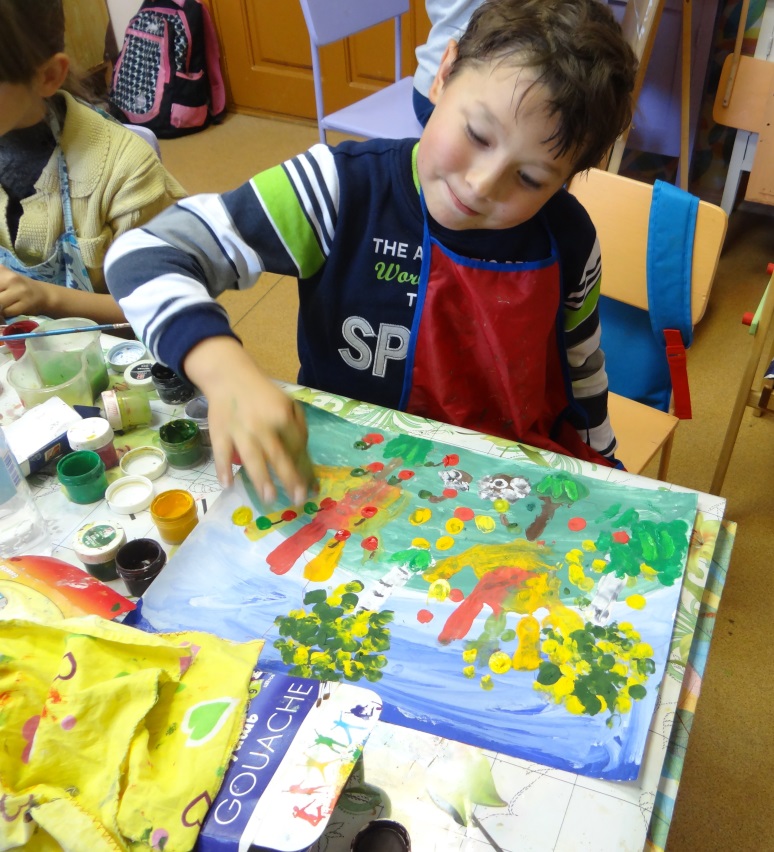 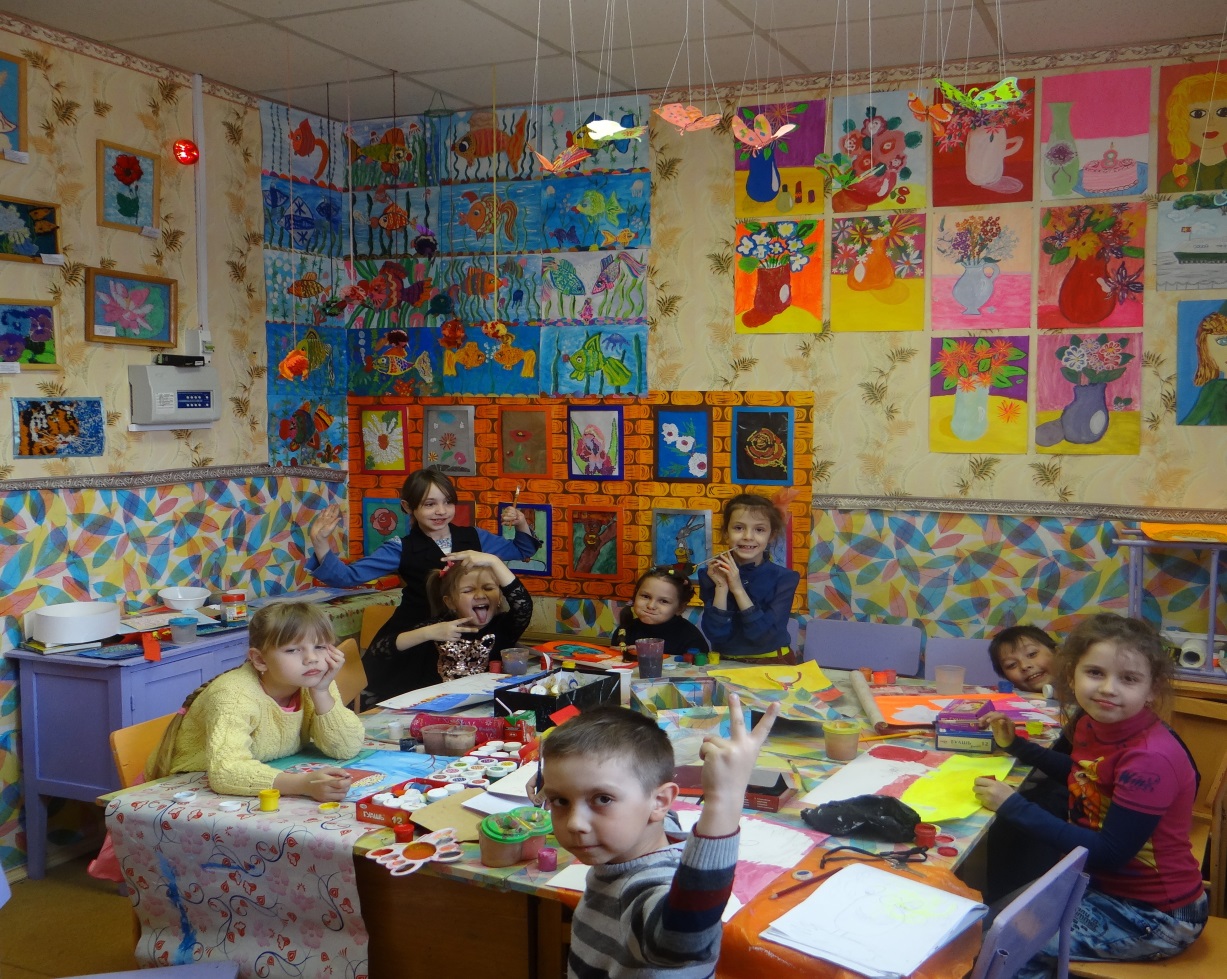 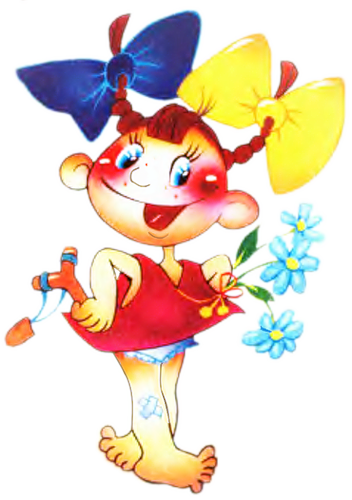 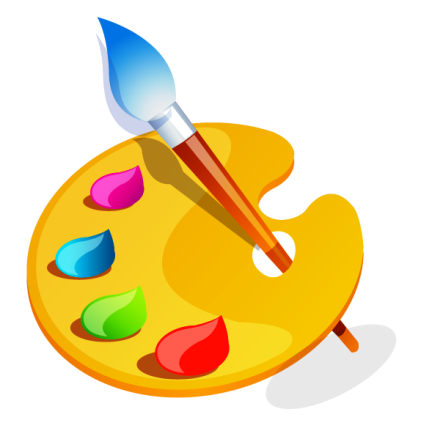 Экскурсии
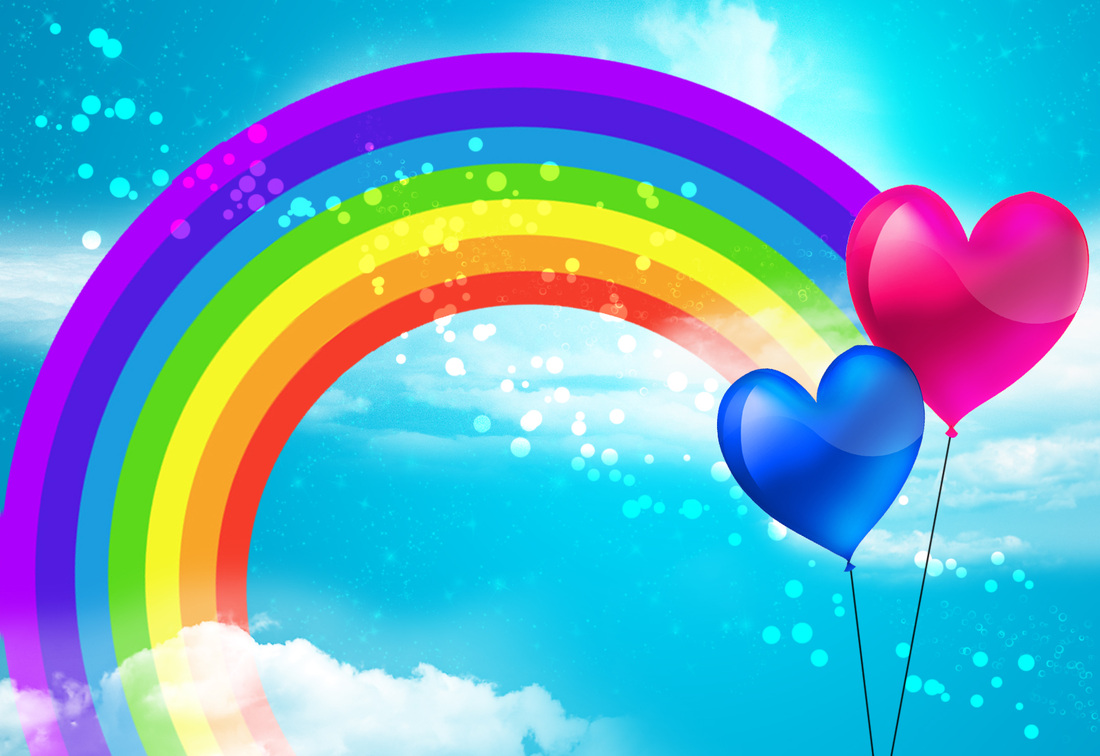 Районный  конкурс
детского творчества
«Земля талантов»
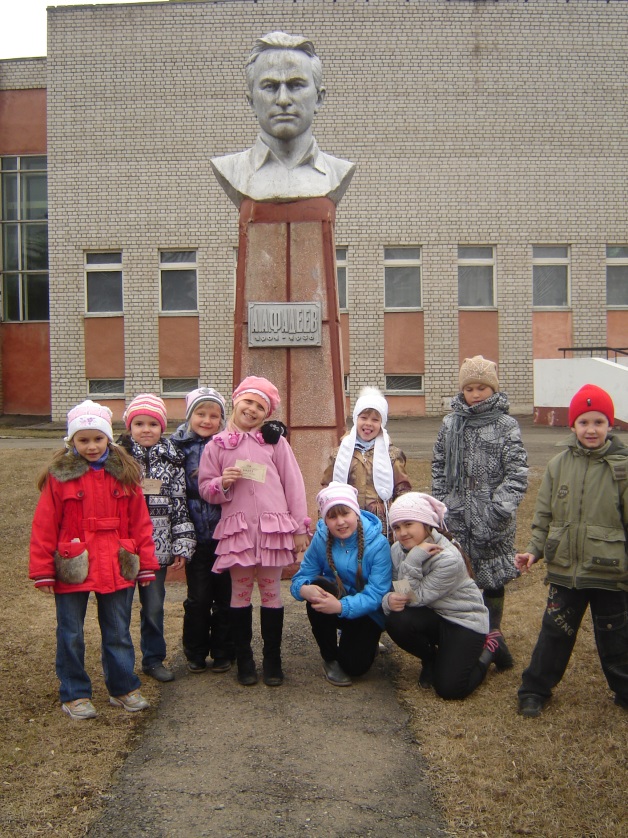 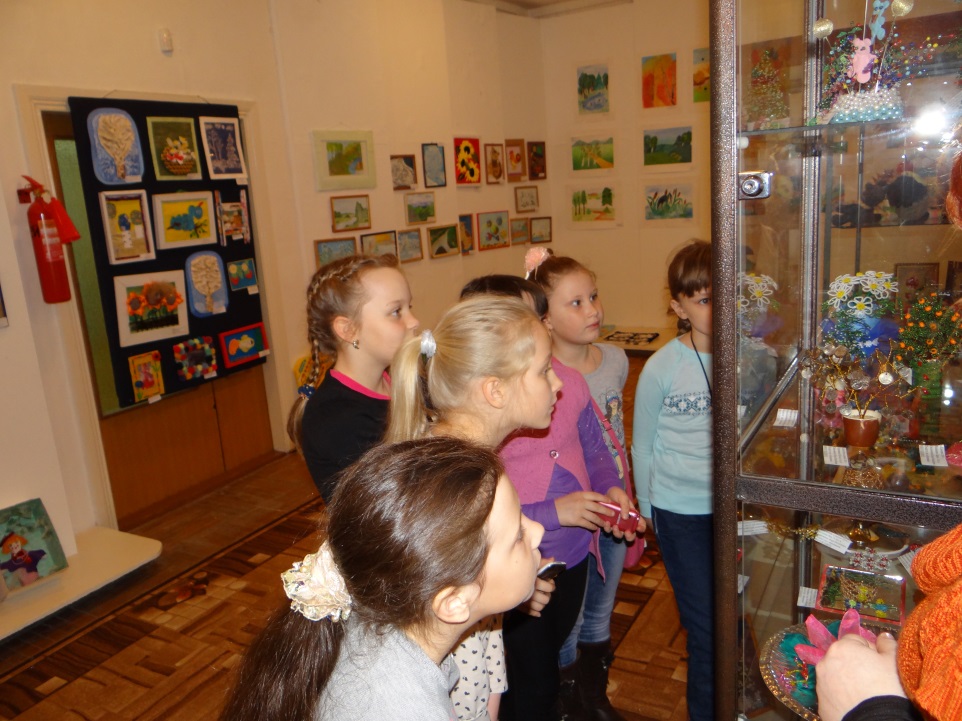 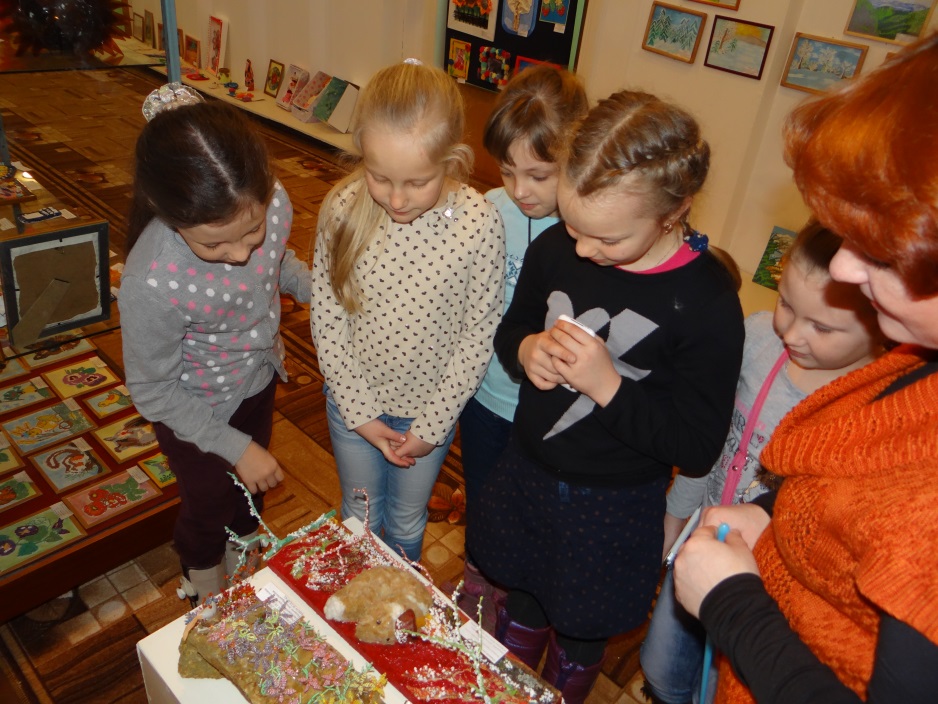 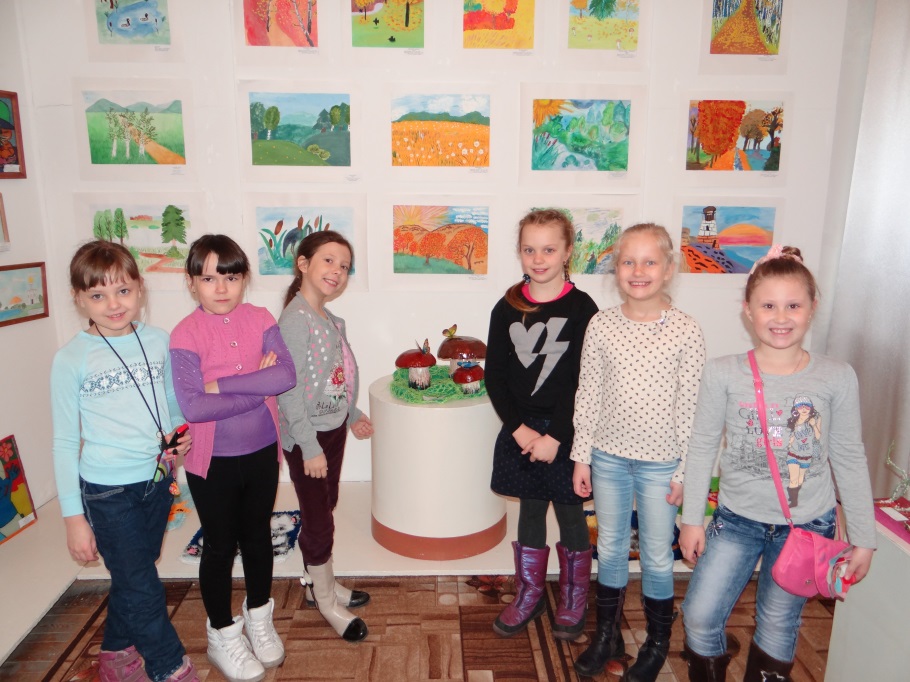 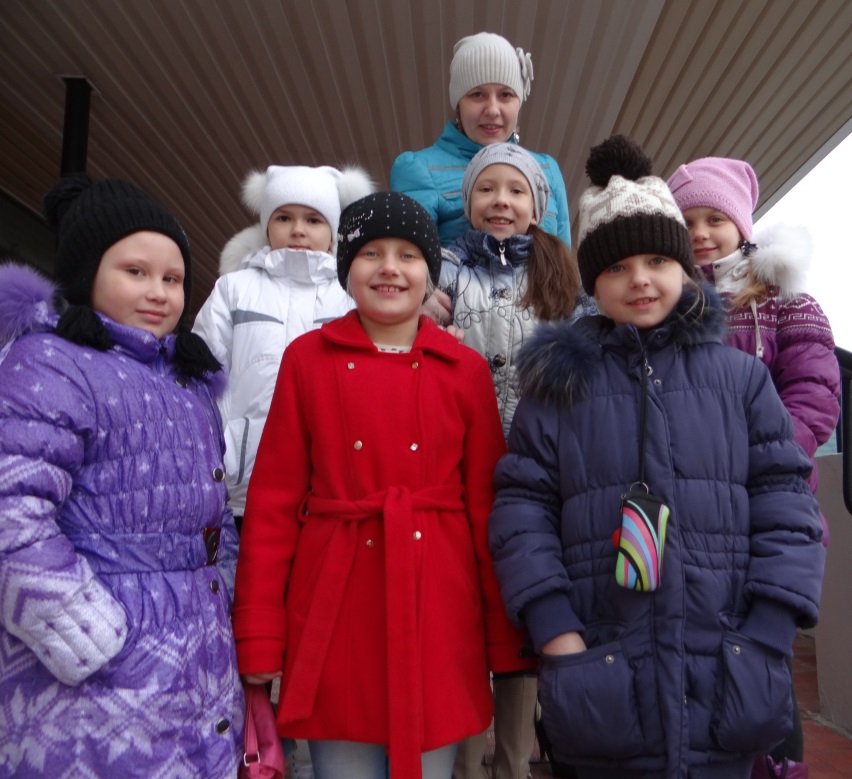 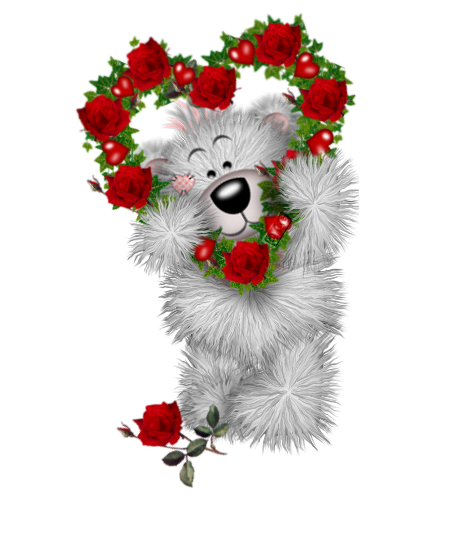 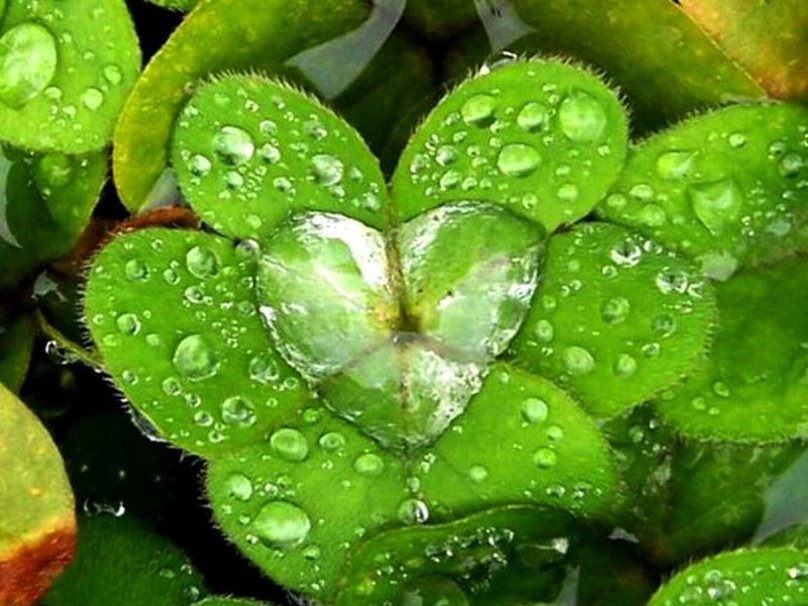 Районная выставка декоративно прикладного творчества 
  «Красное  пасхальное яйцо»
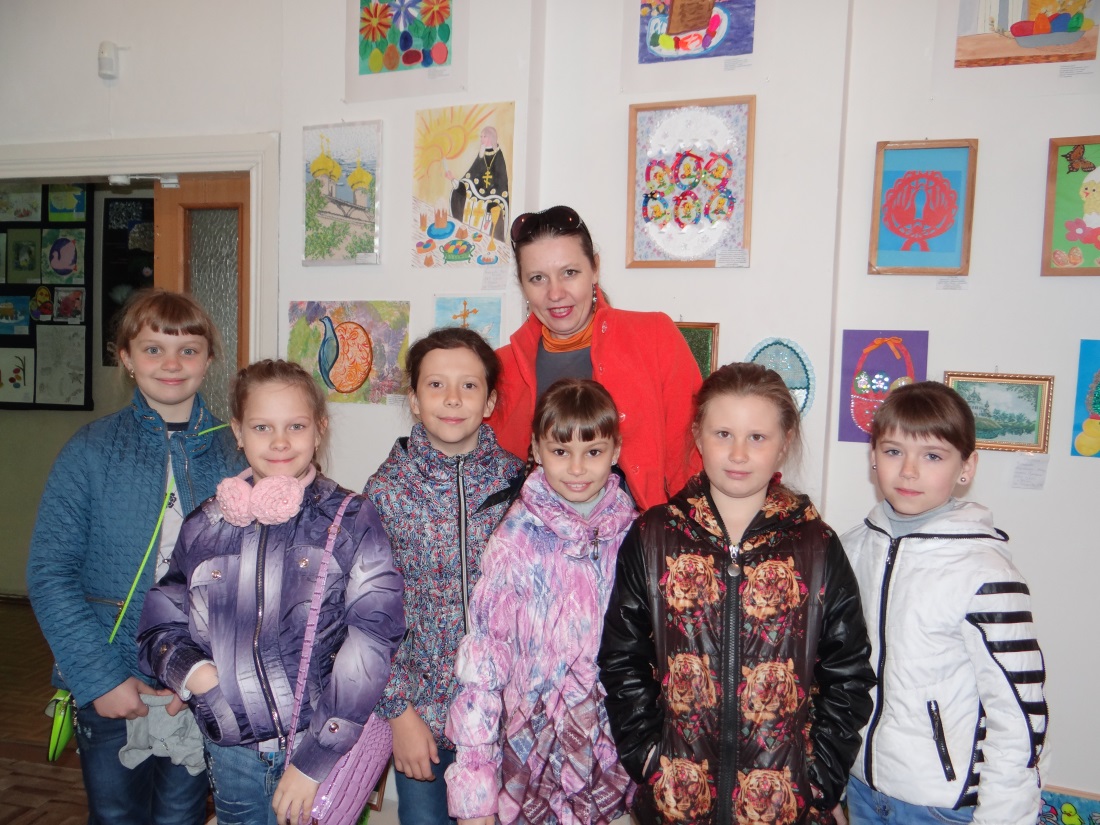 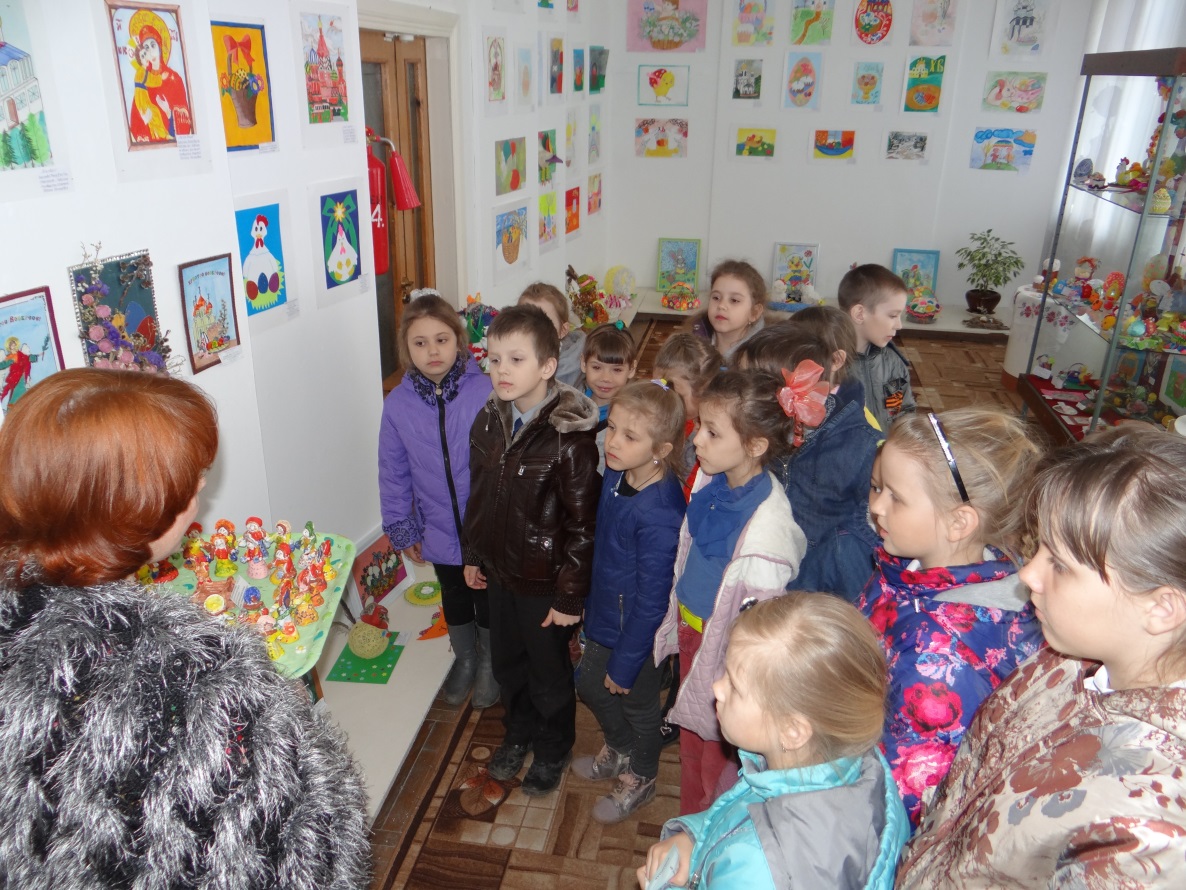 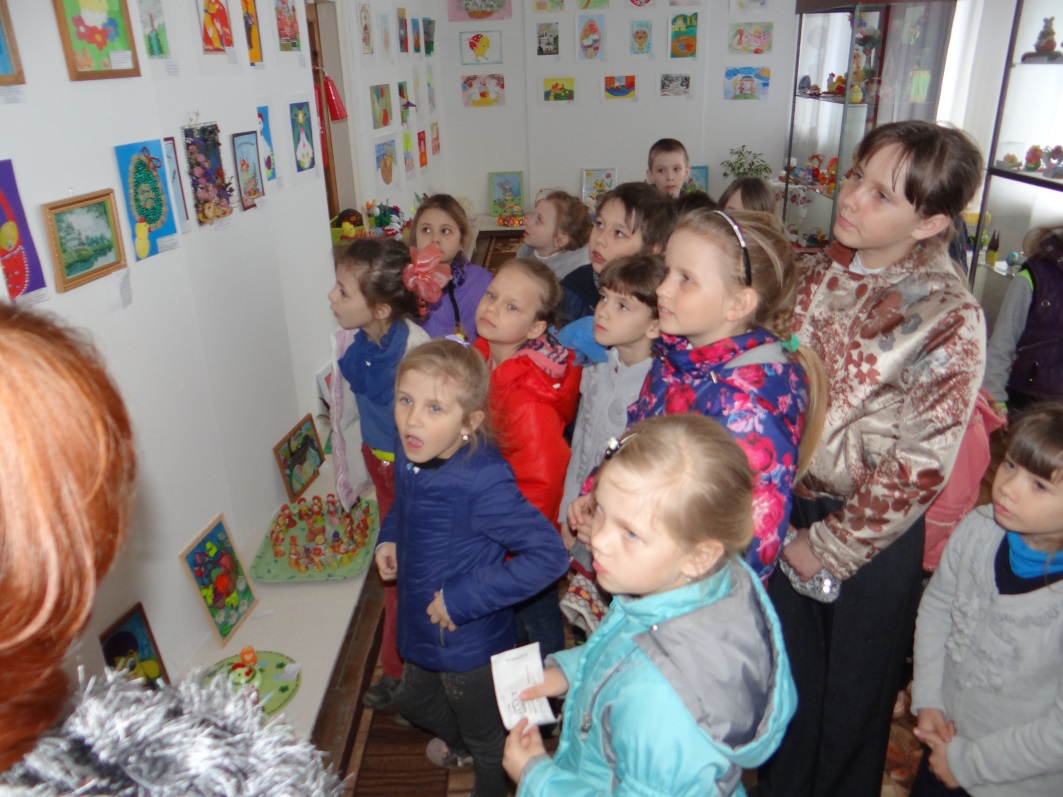 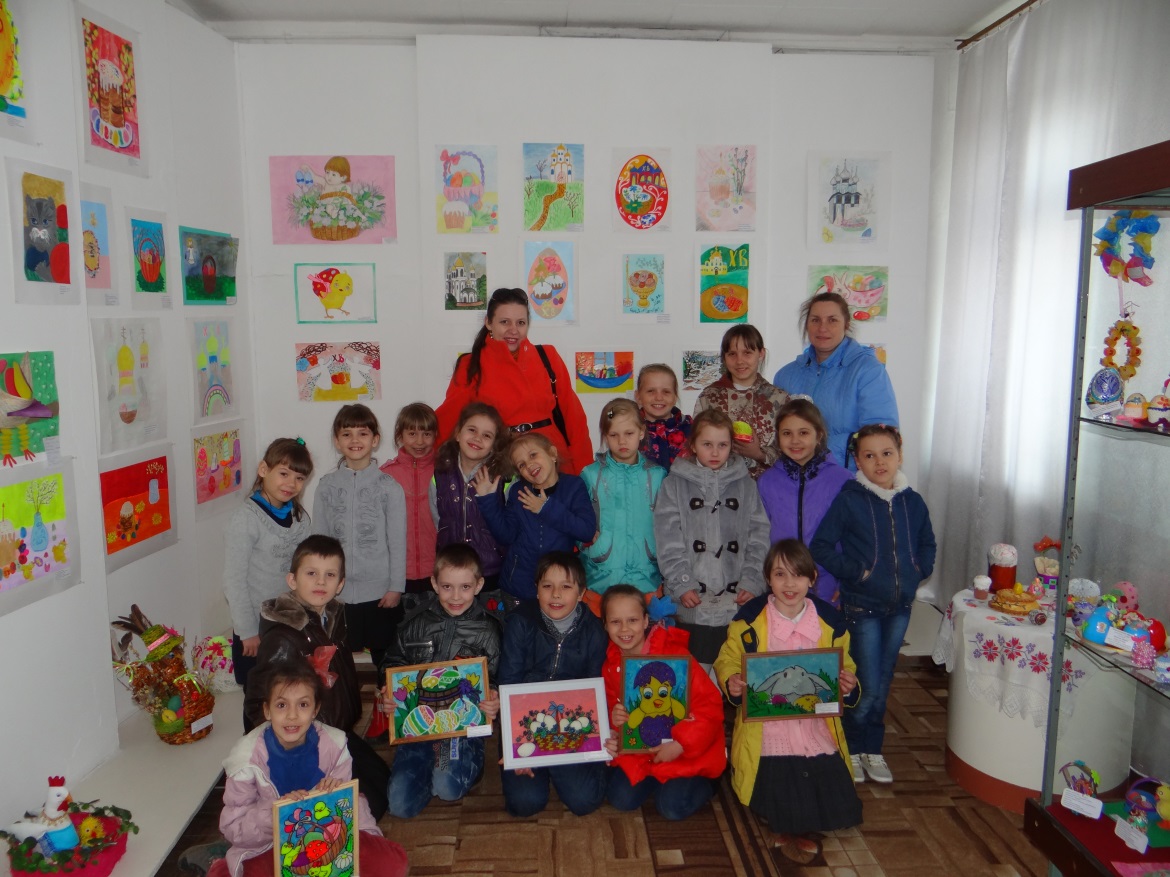 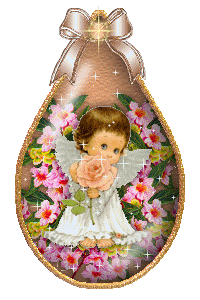 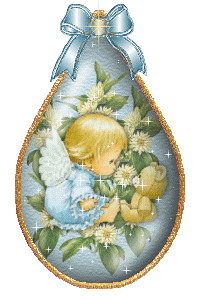 Соревнования, игровые
 и праздники
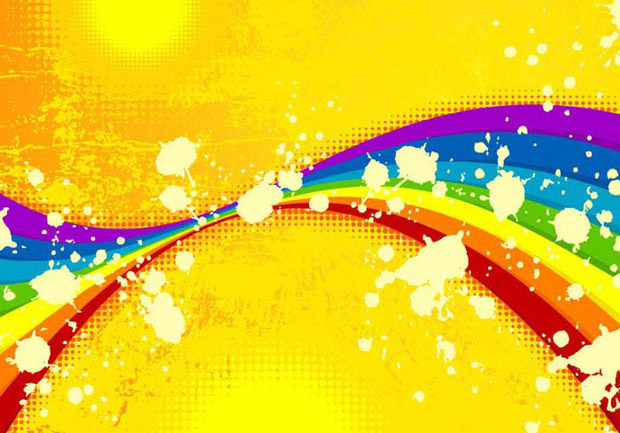 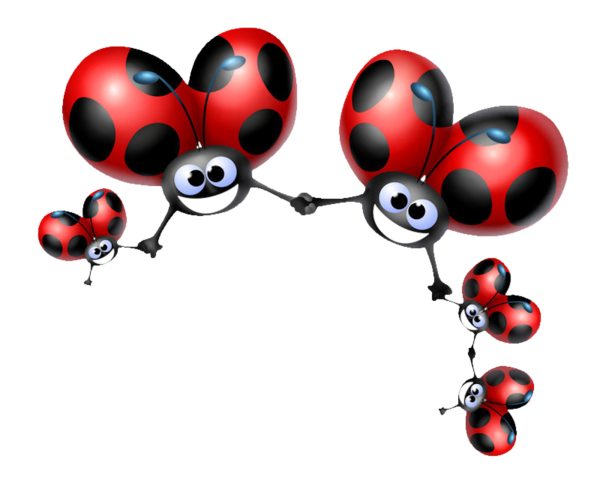 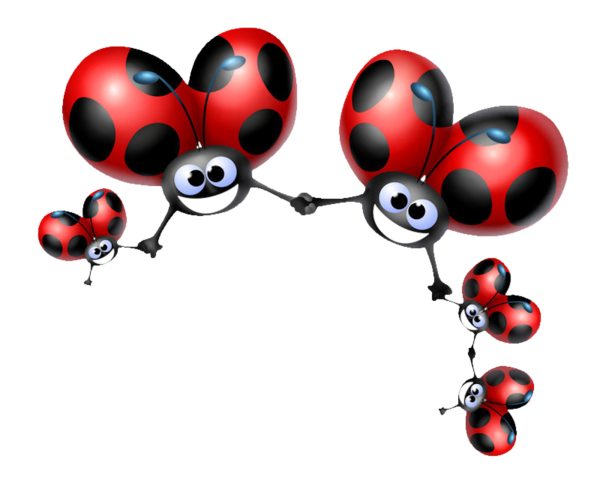 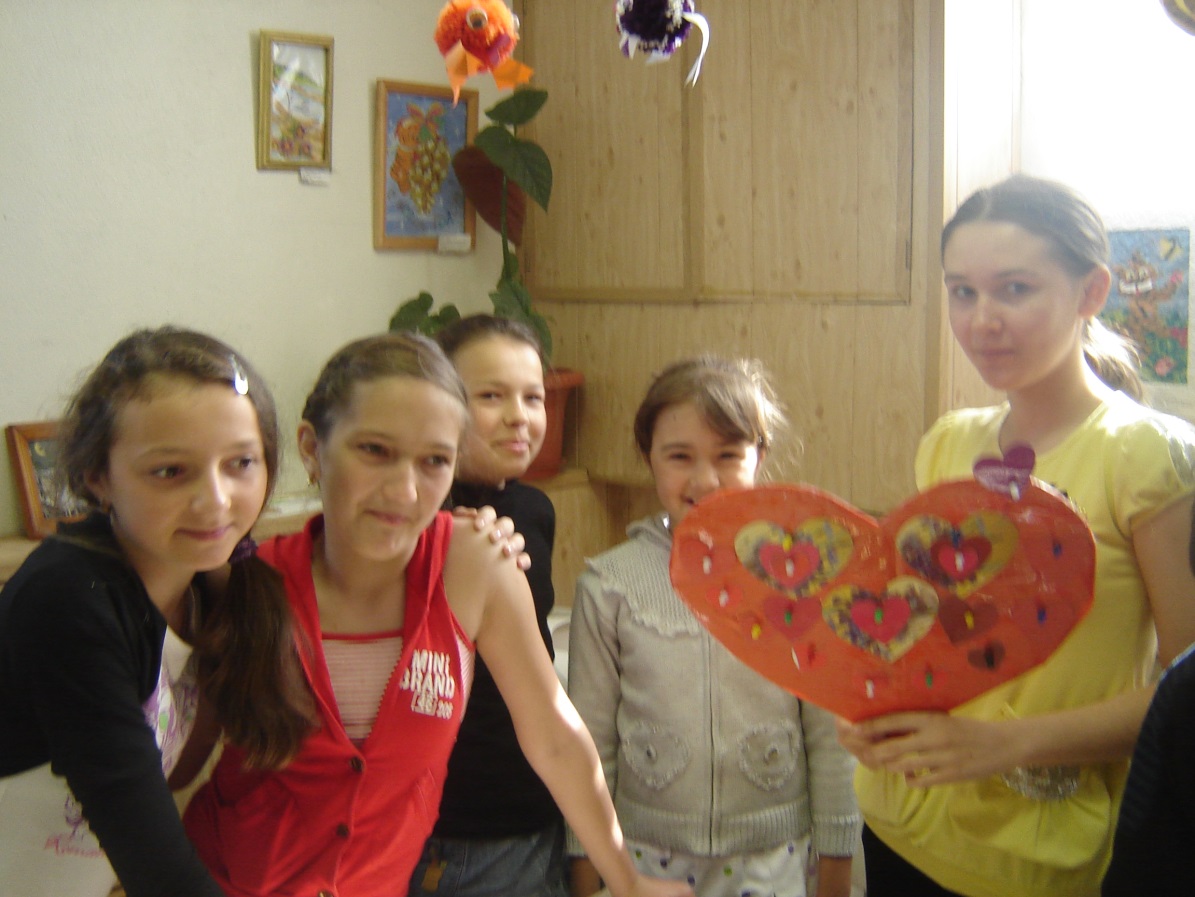 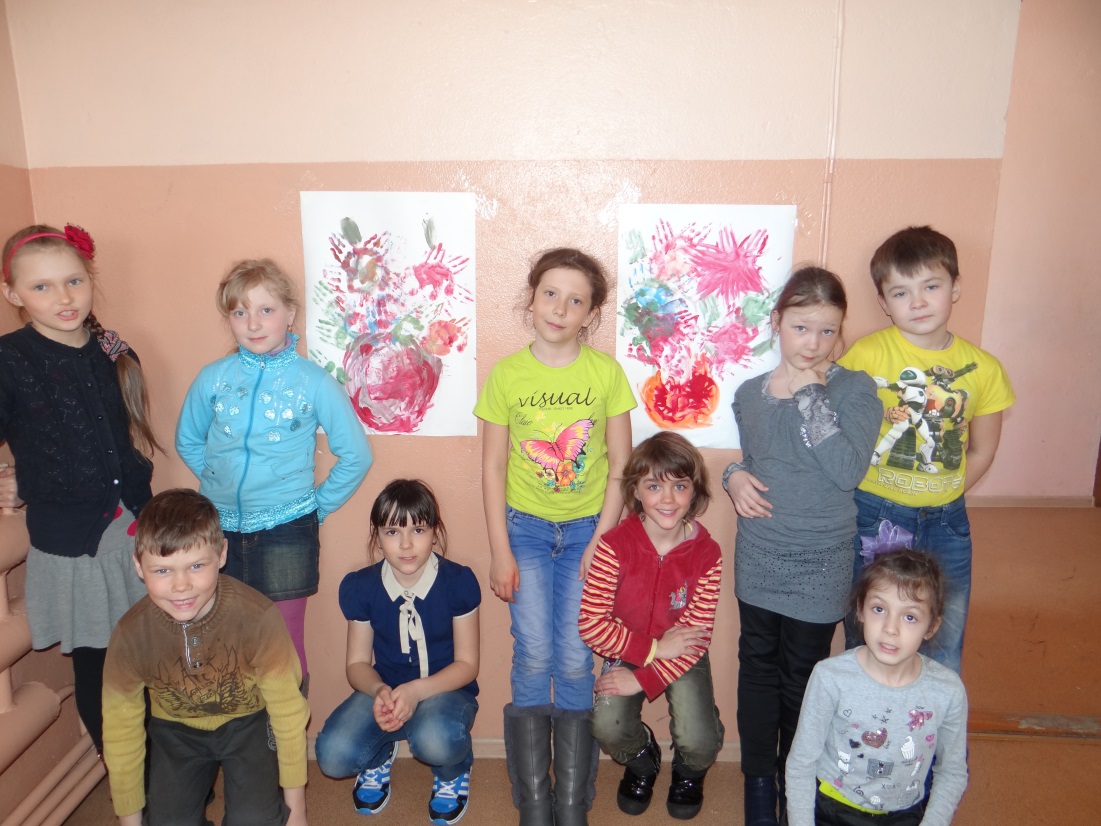 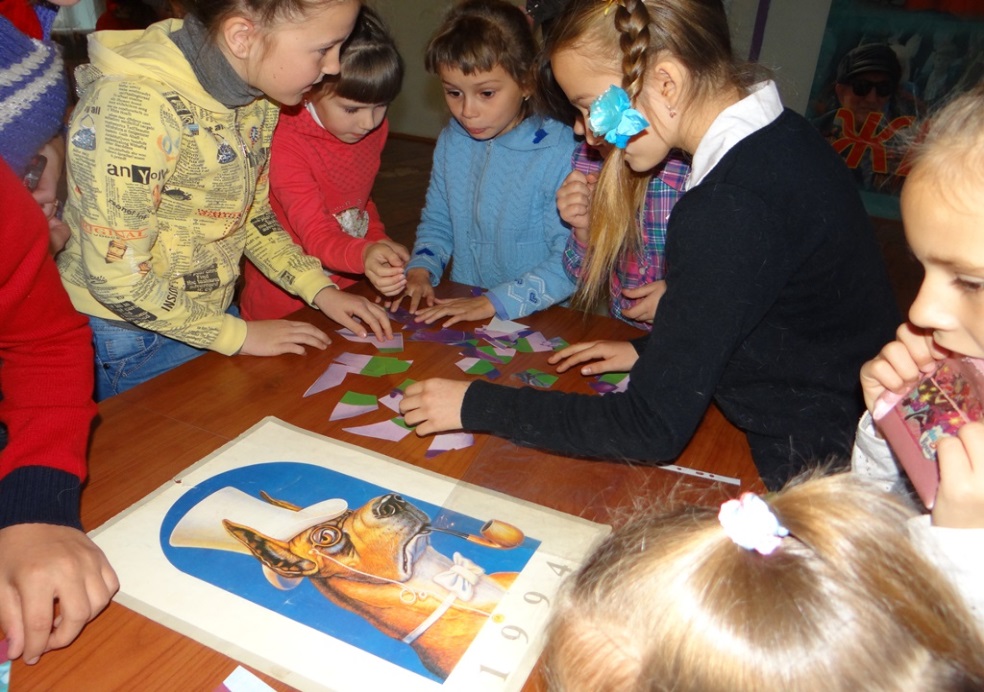 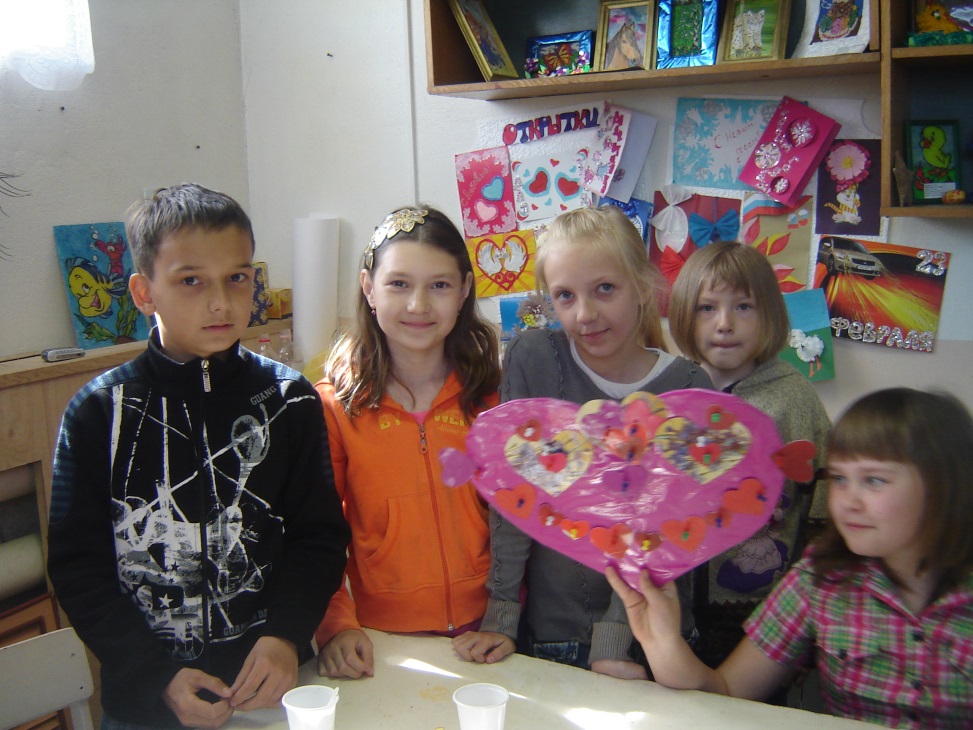 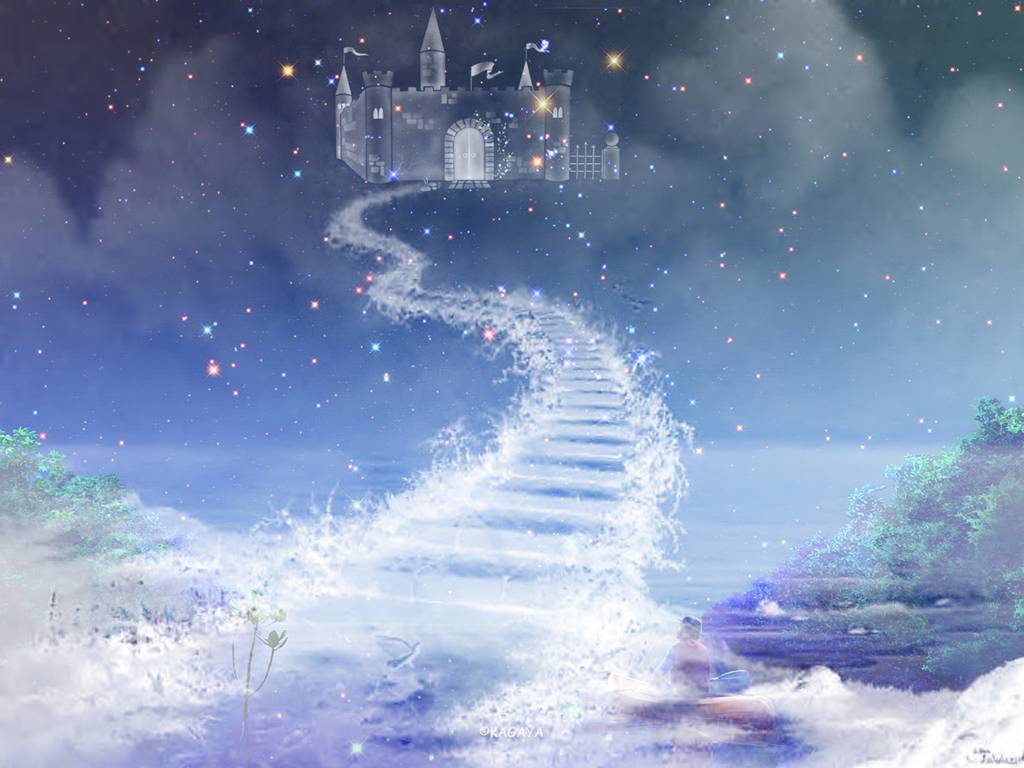 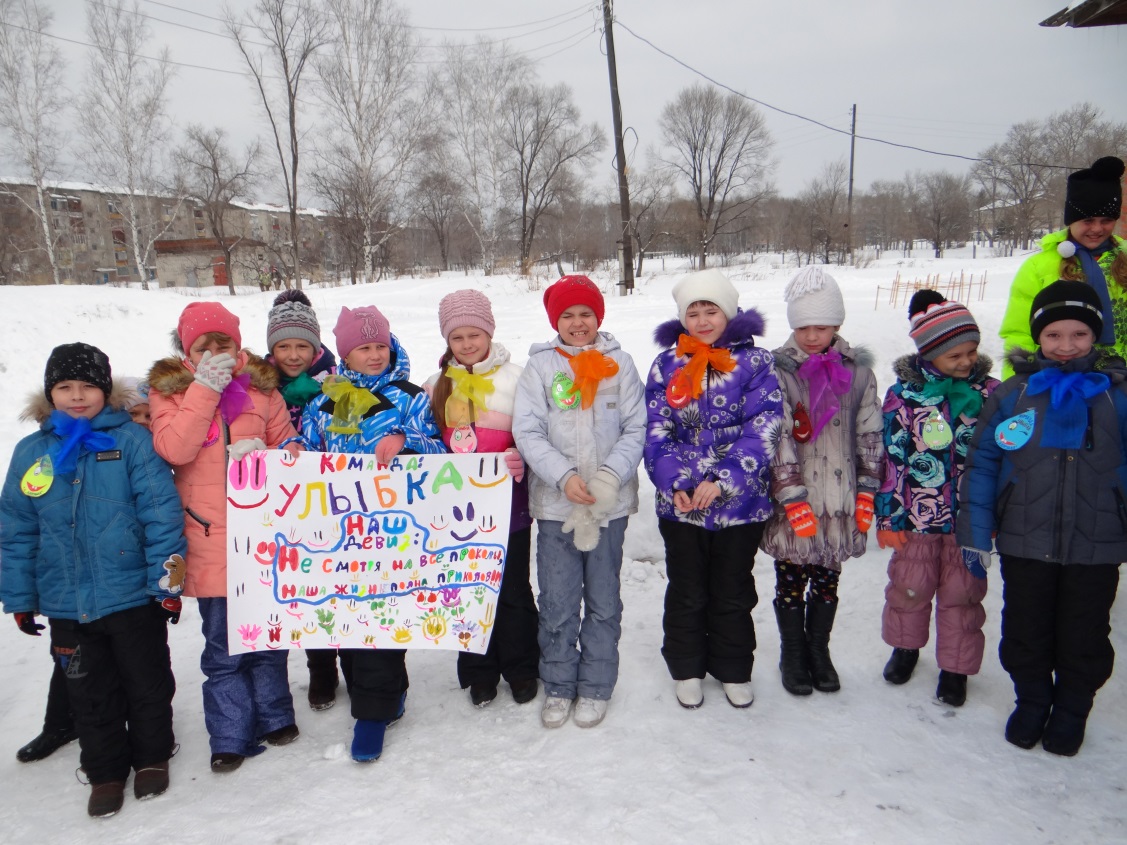 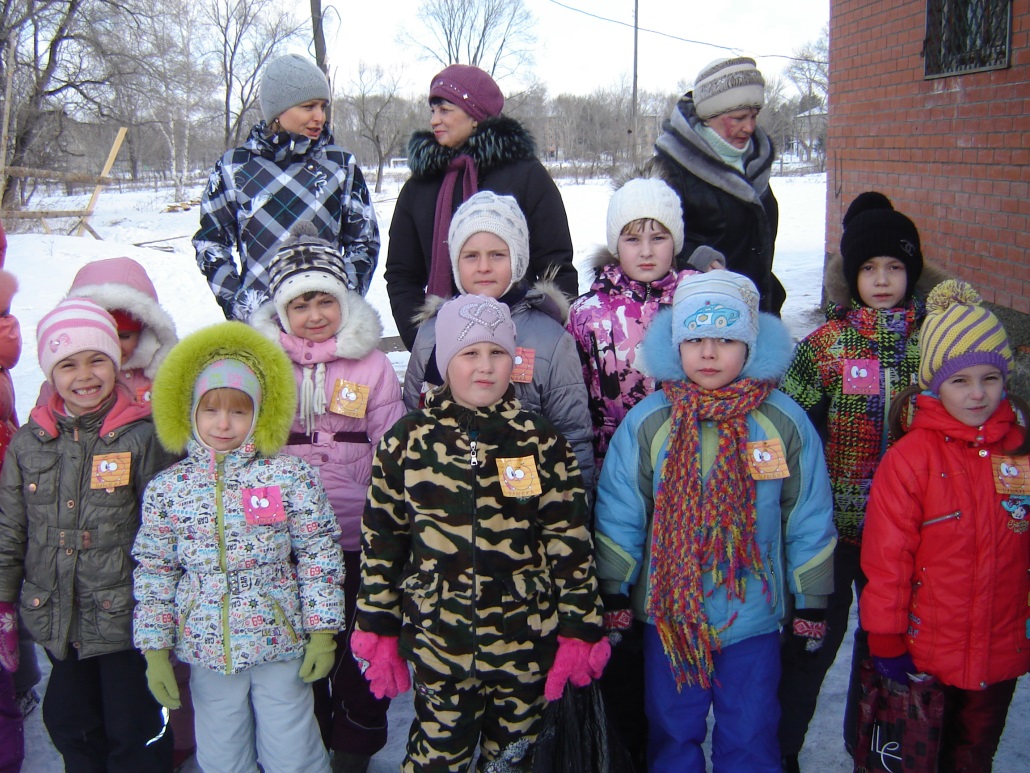 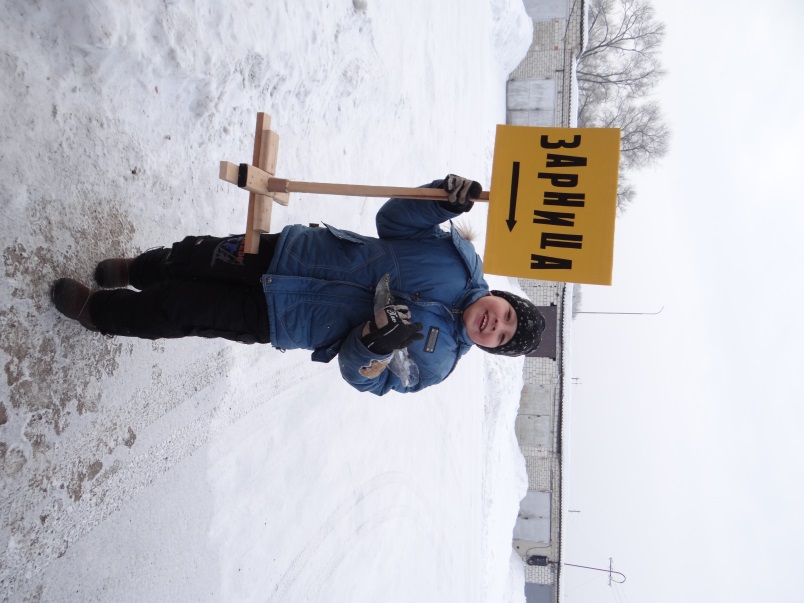 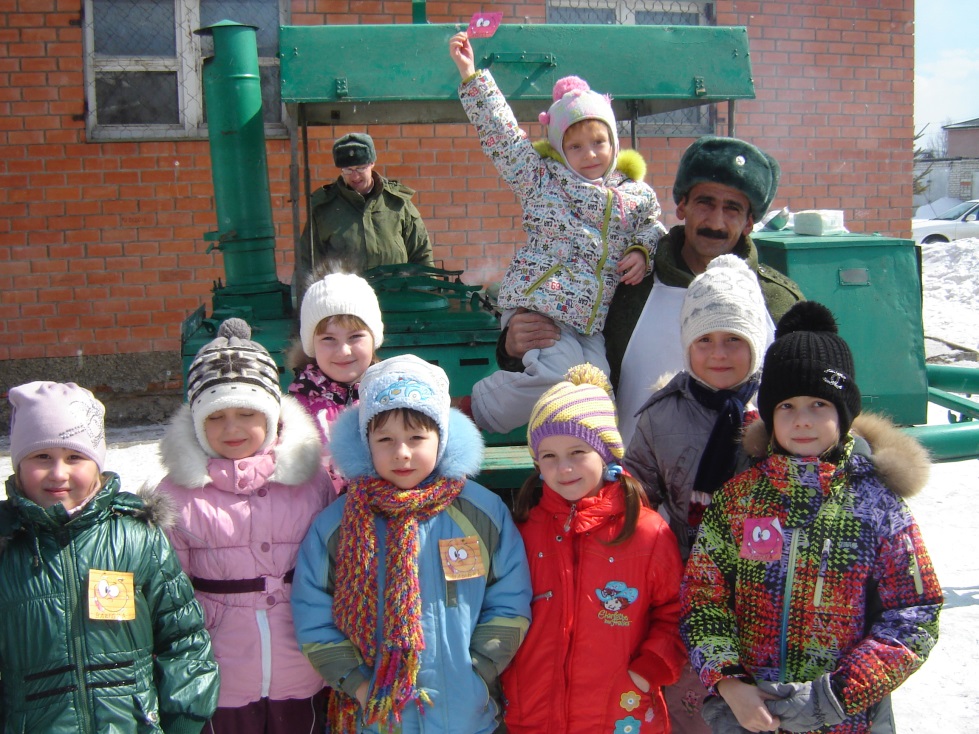 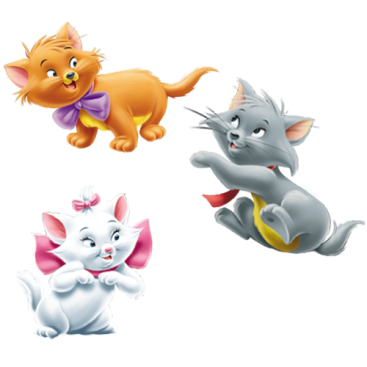 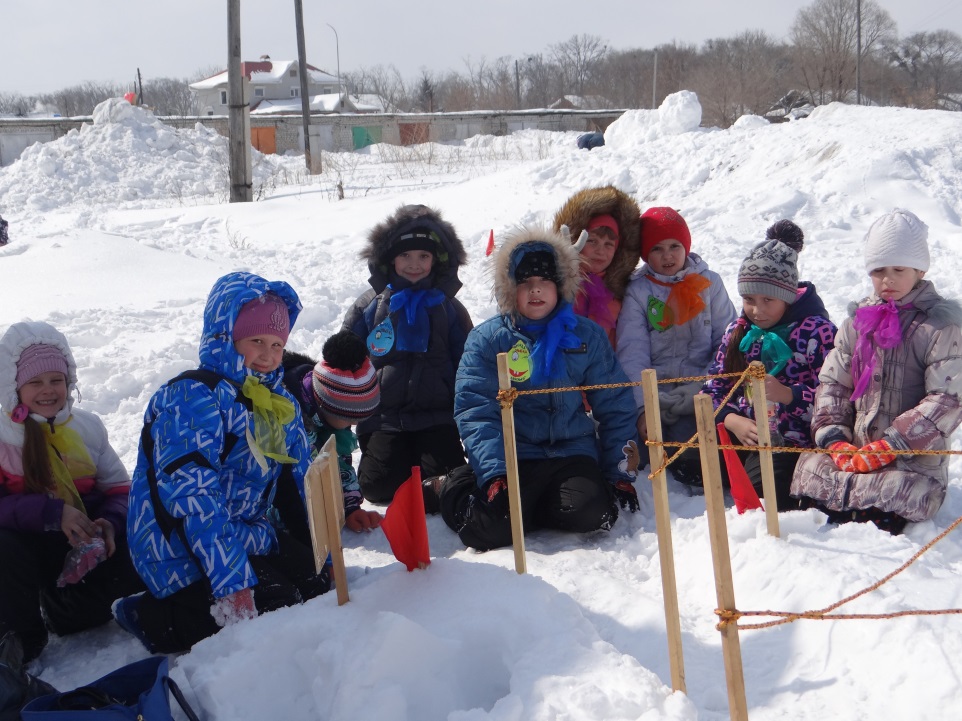 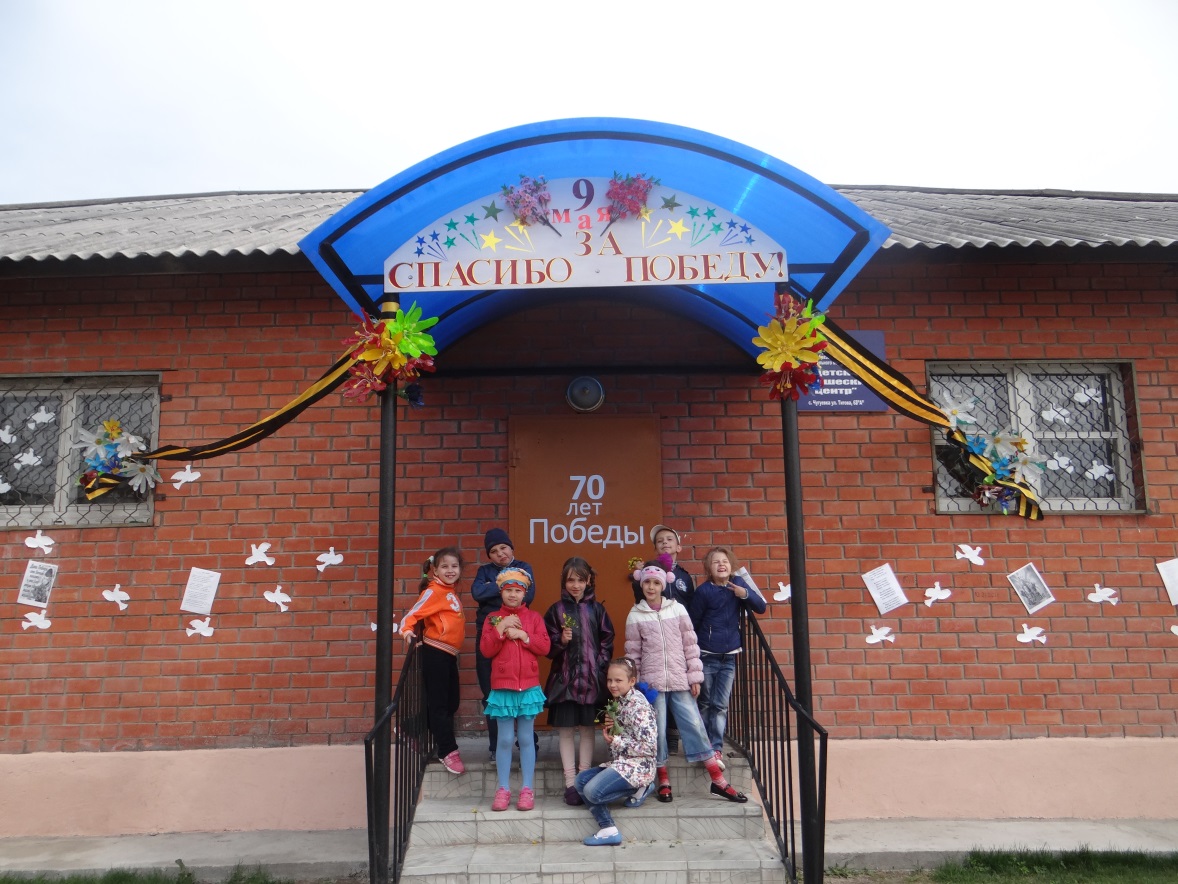 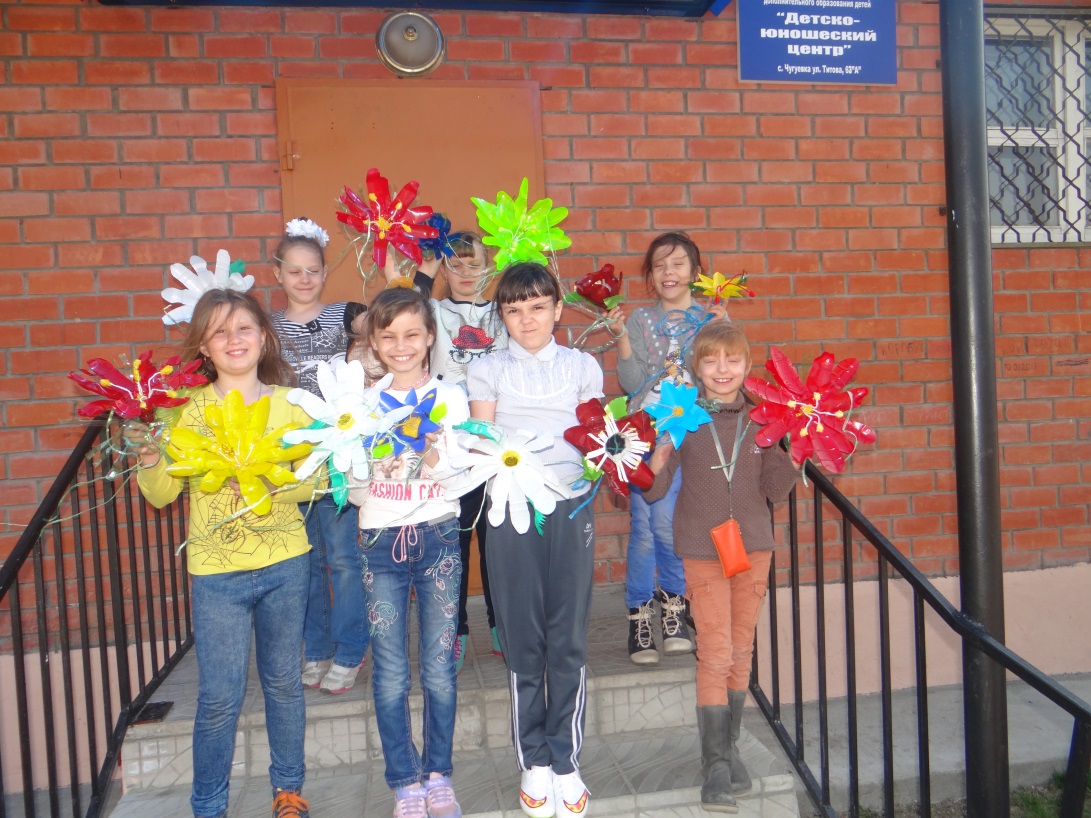 9 мая
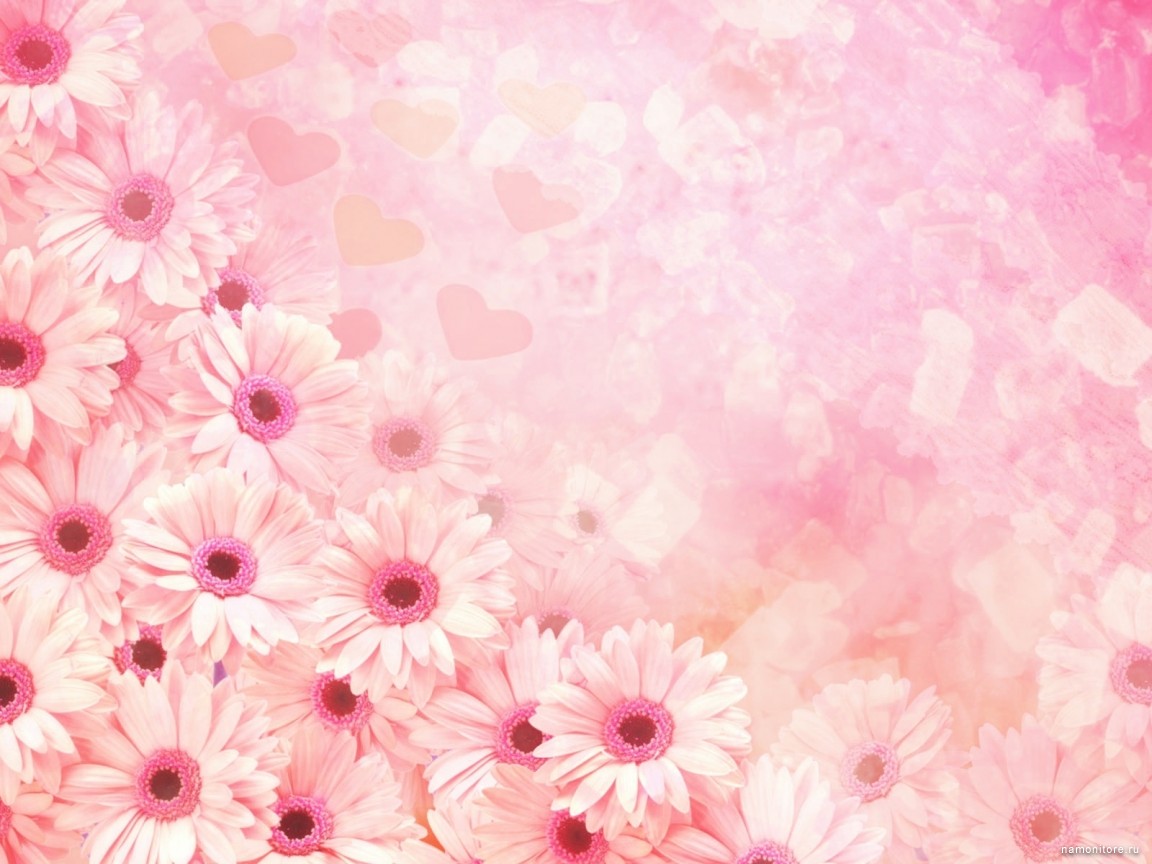 Мы помним!
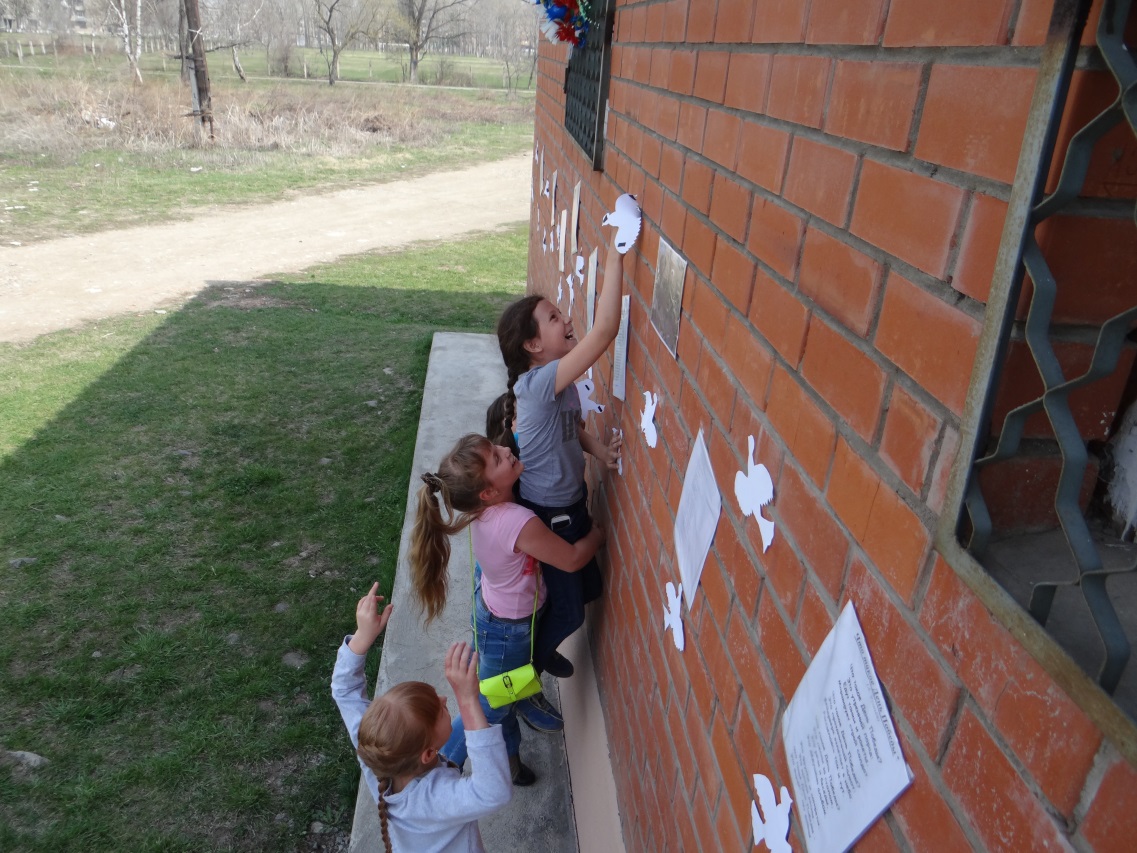 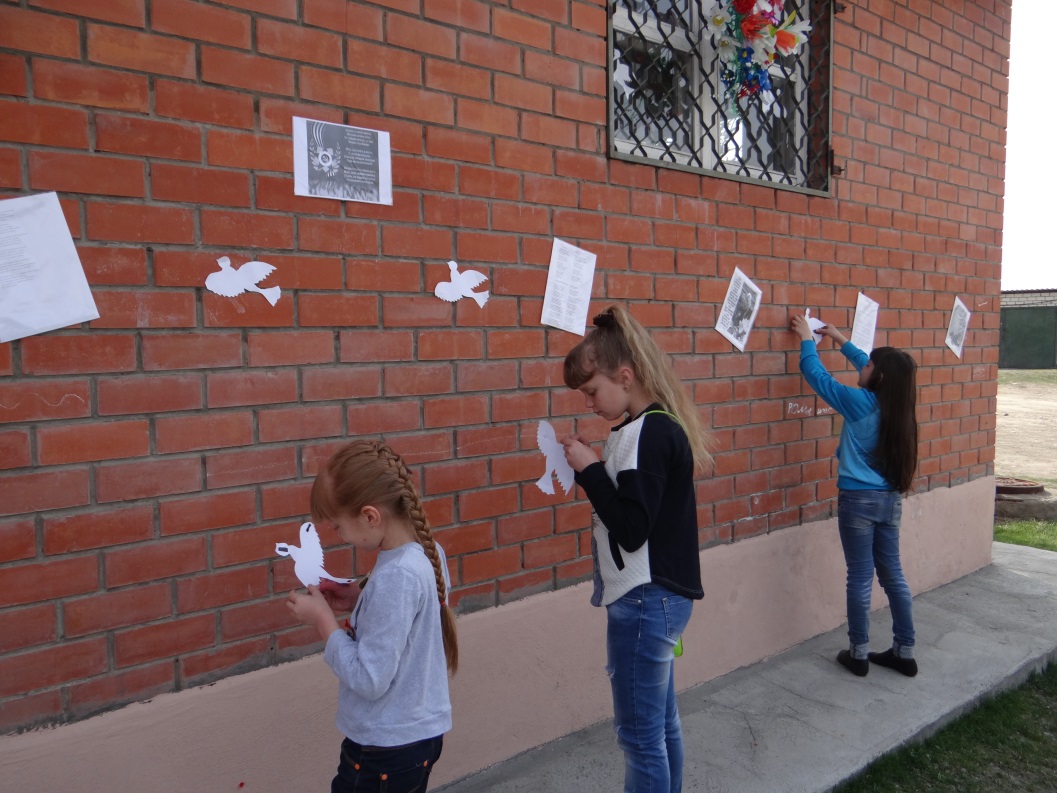 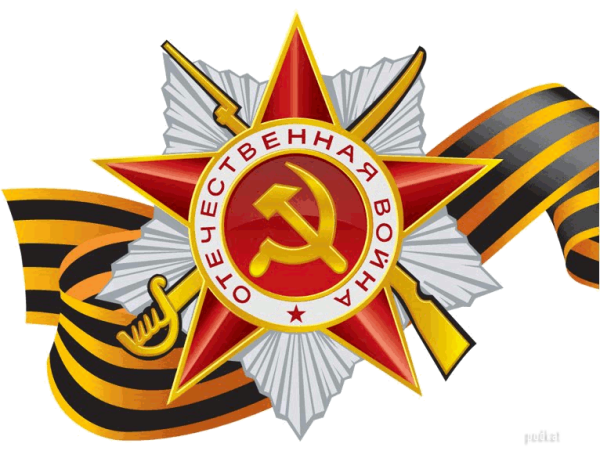 С днем рождения !
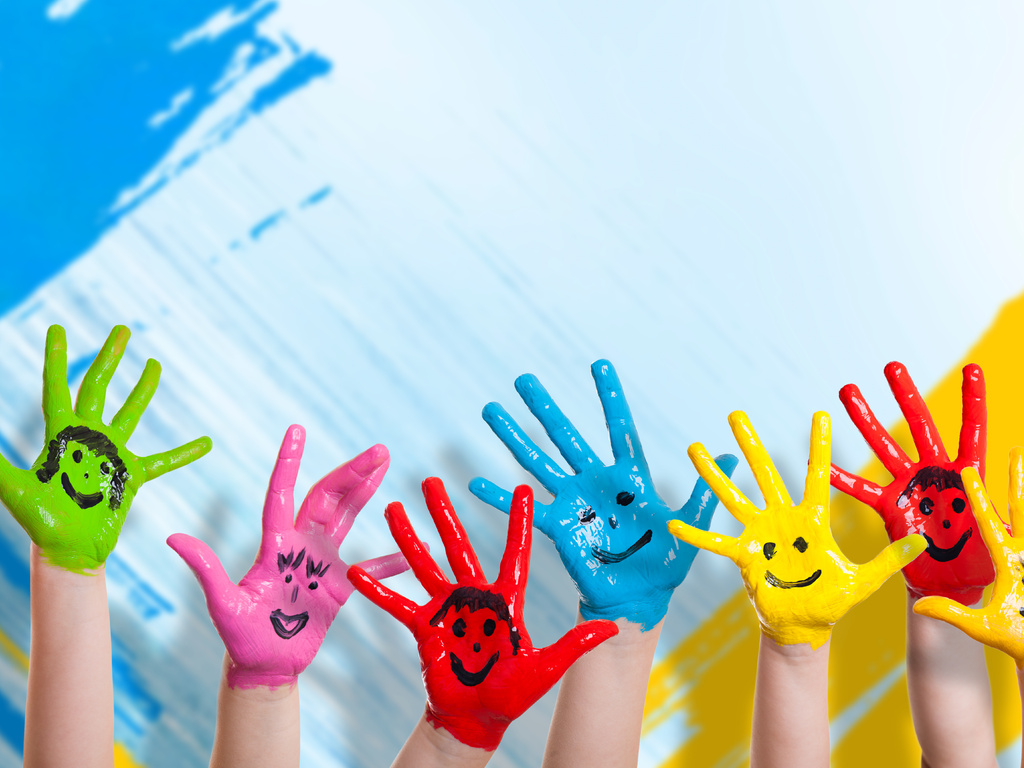 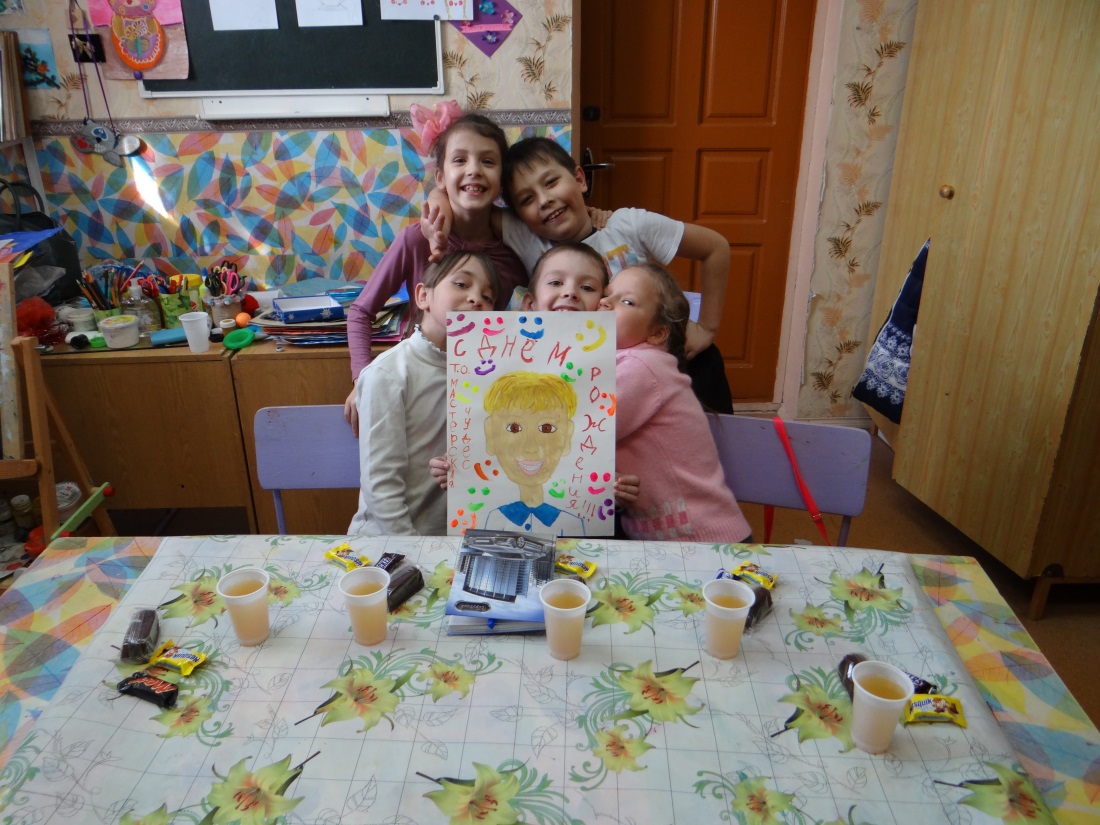 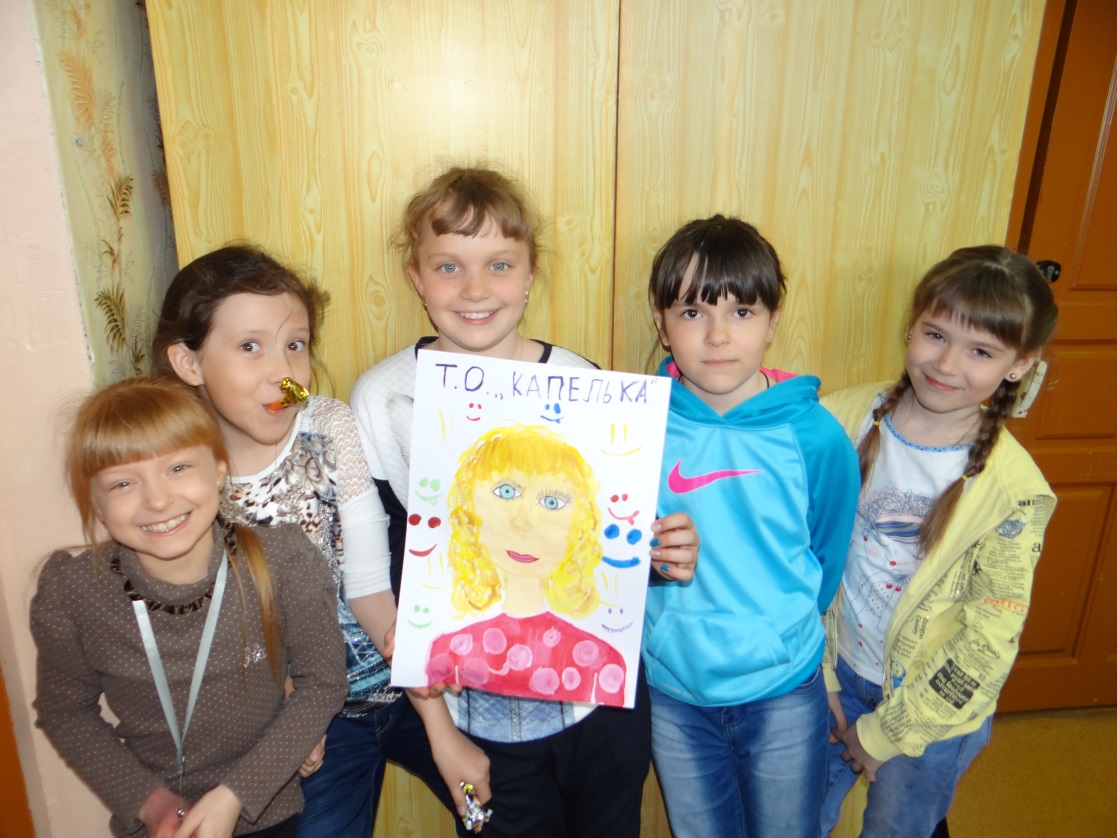 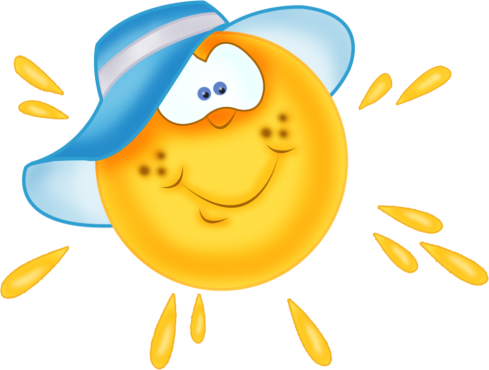 Катя
Кирилл
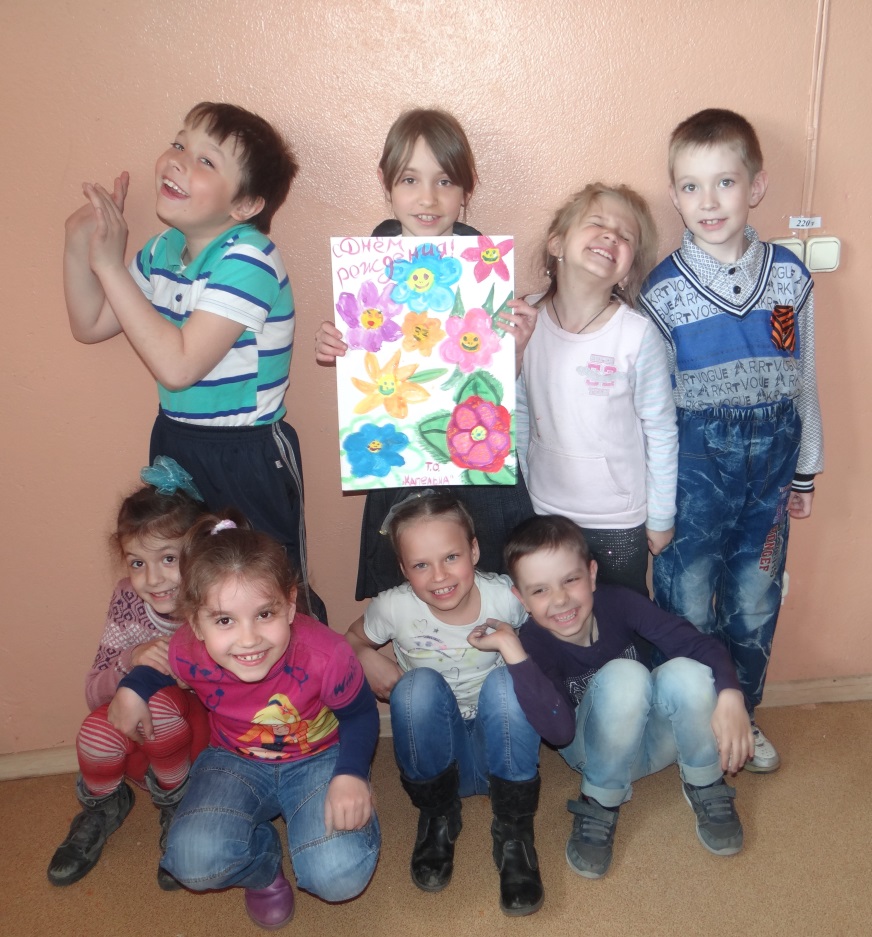 Ира
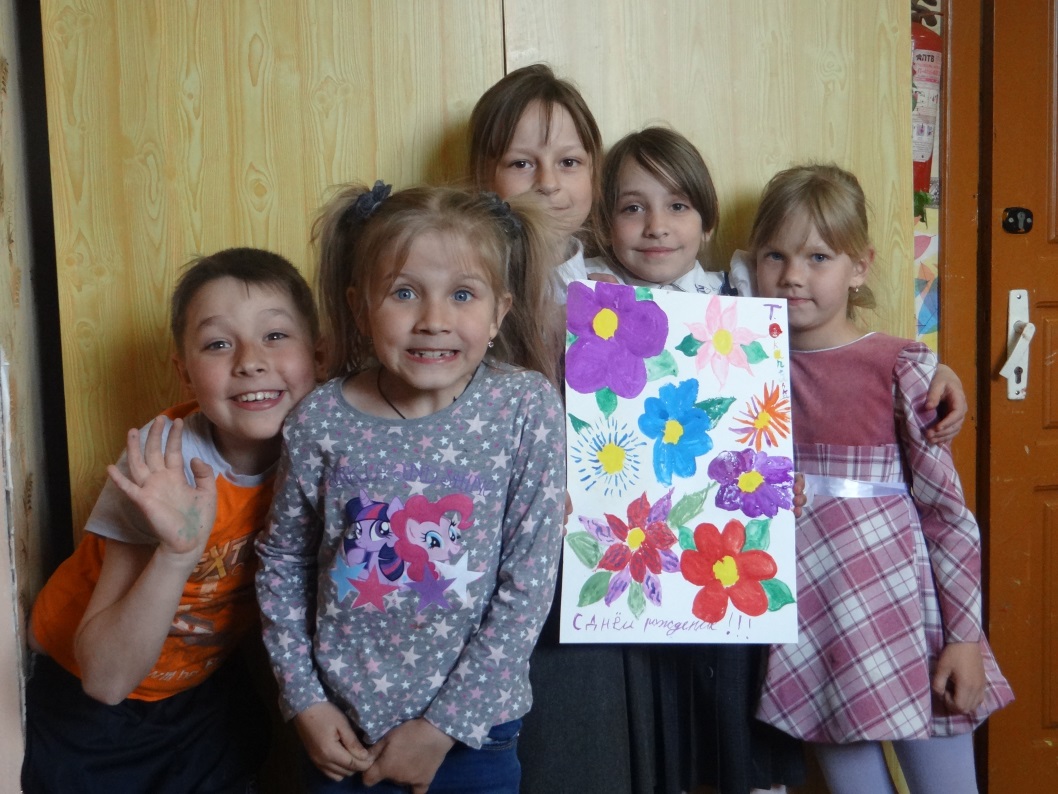 Соня
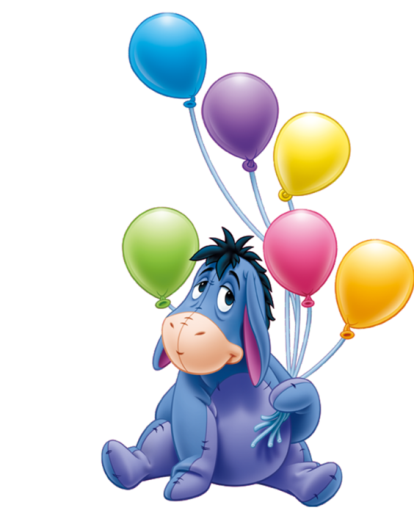 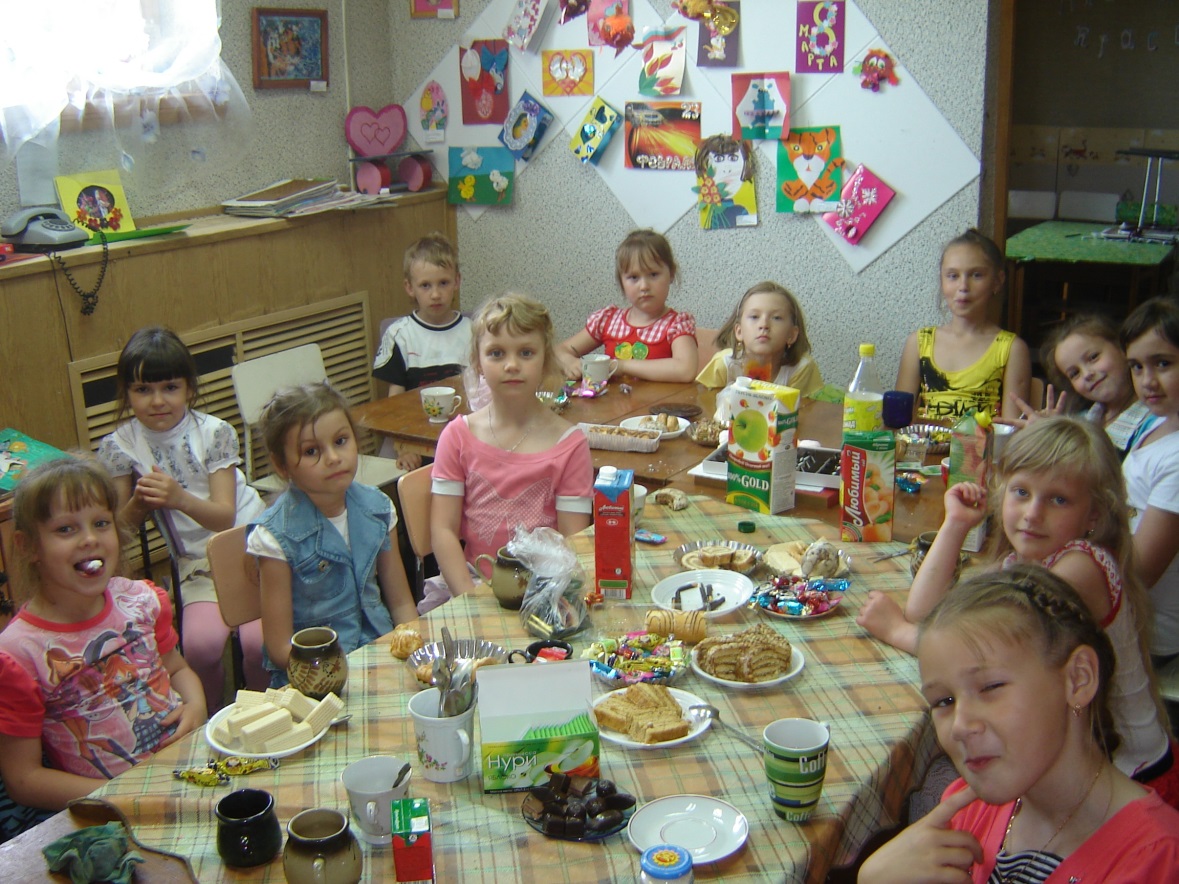 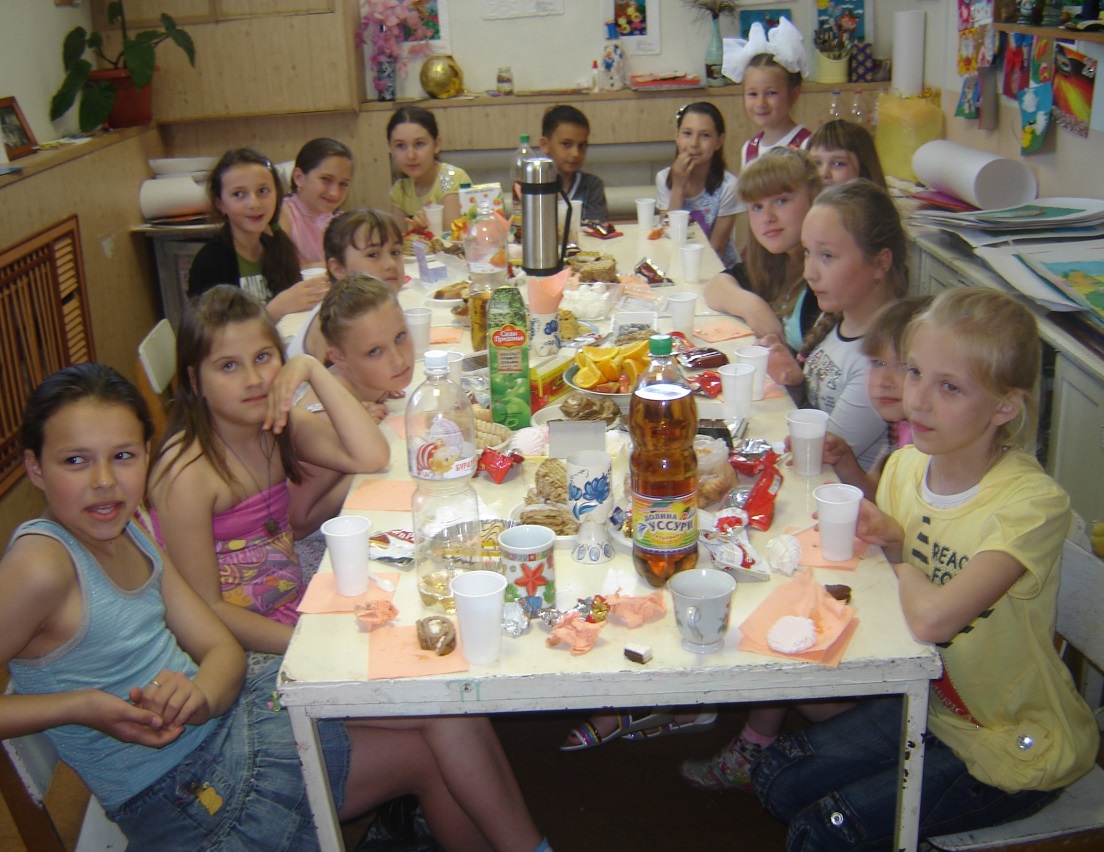 Чаепитие
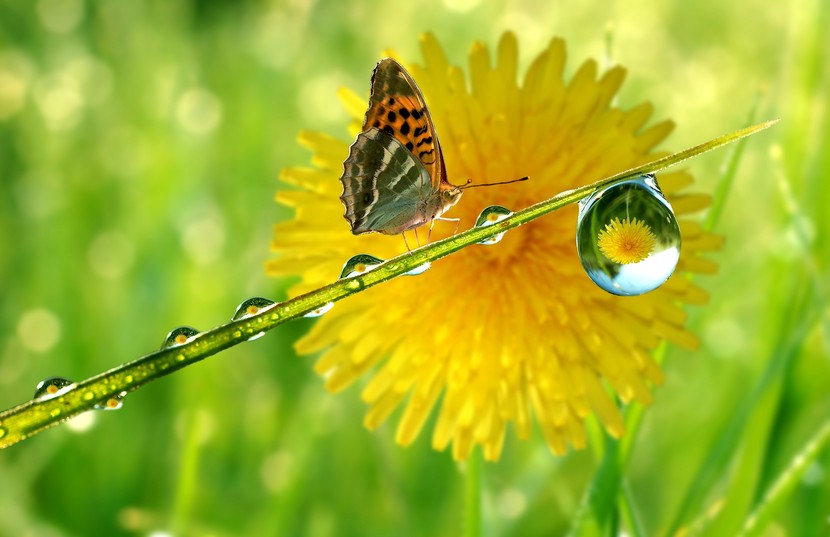 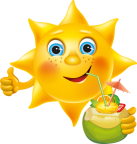 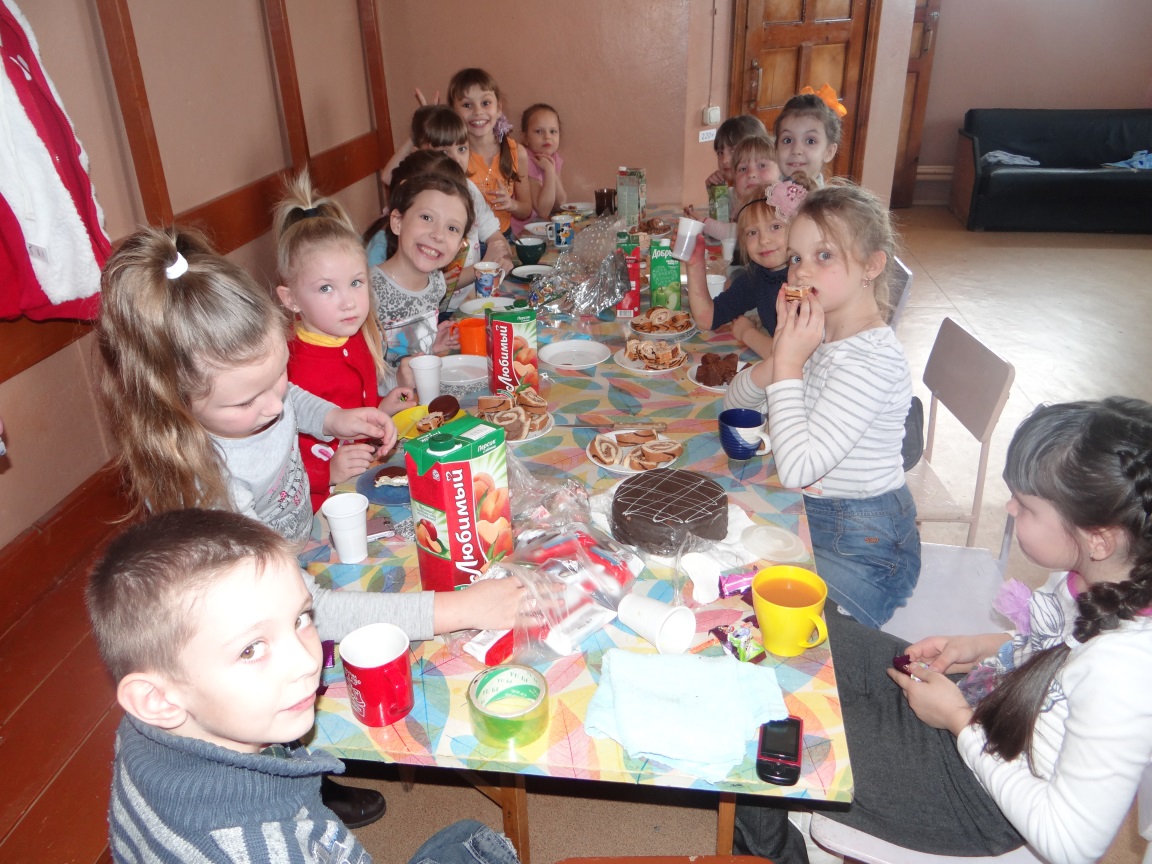 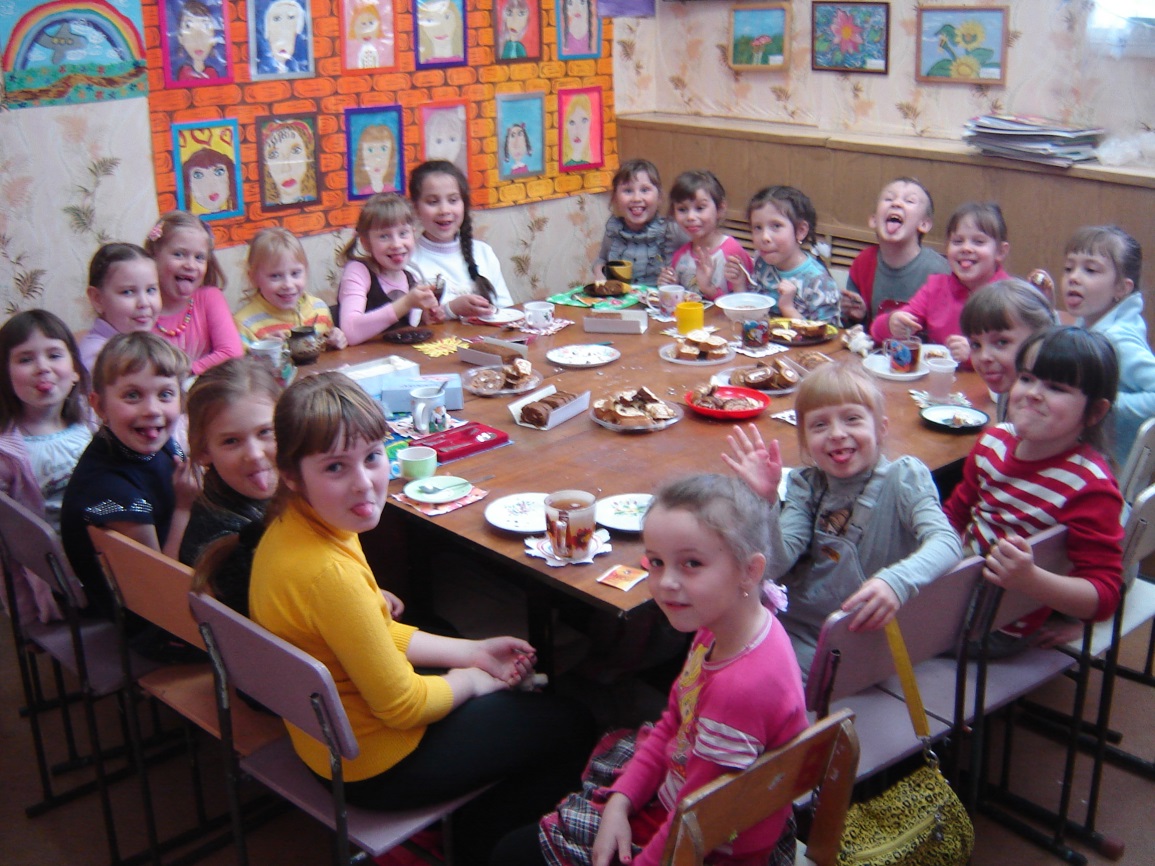 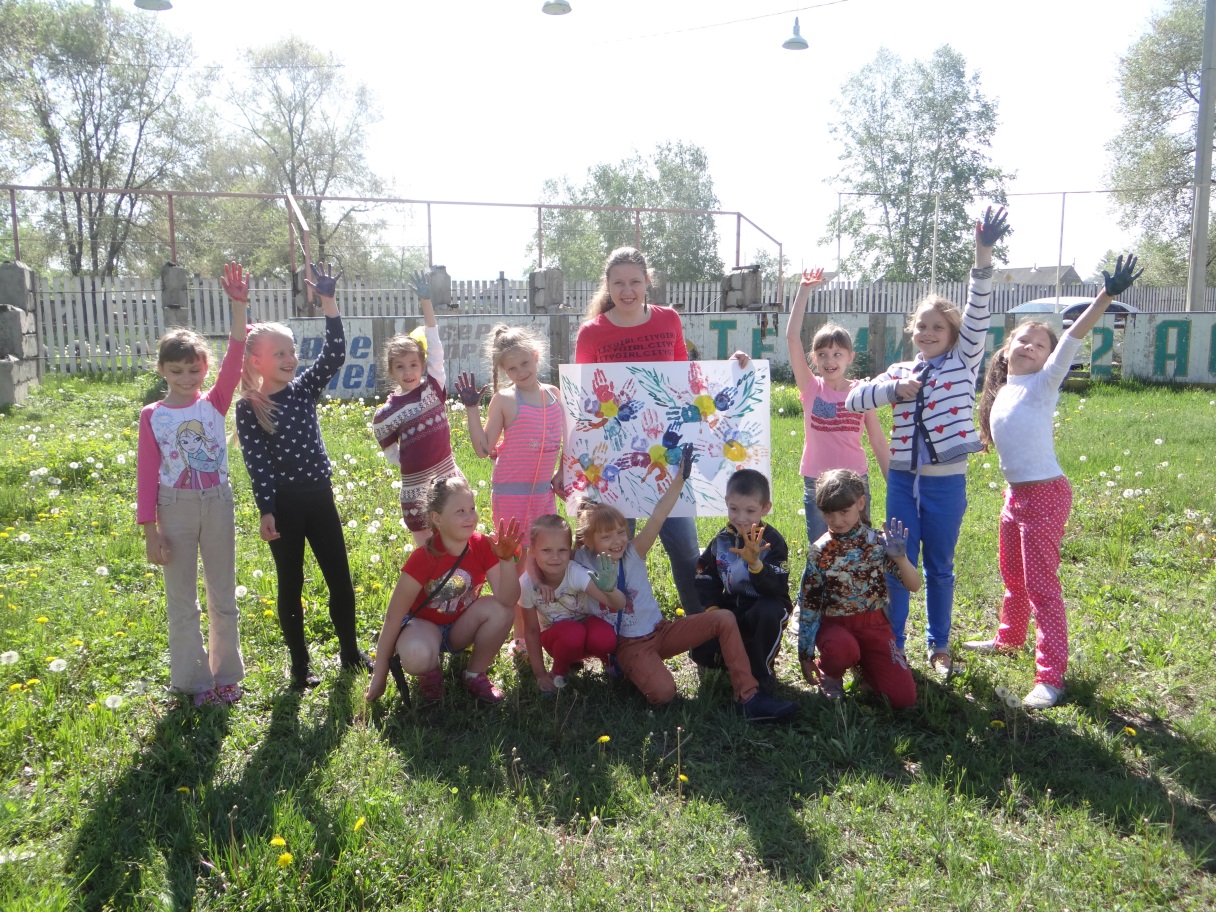 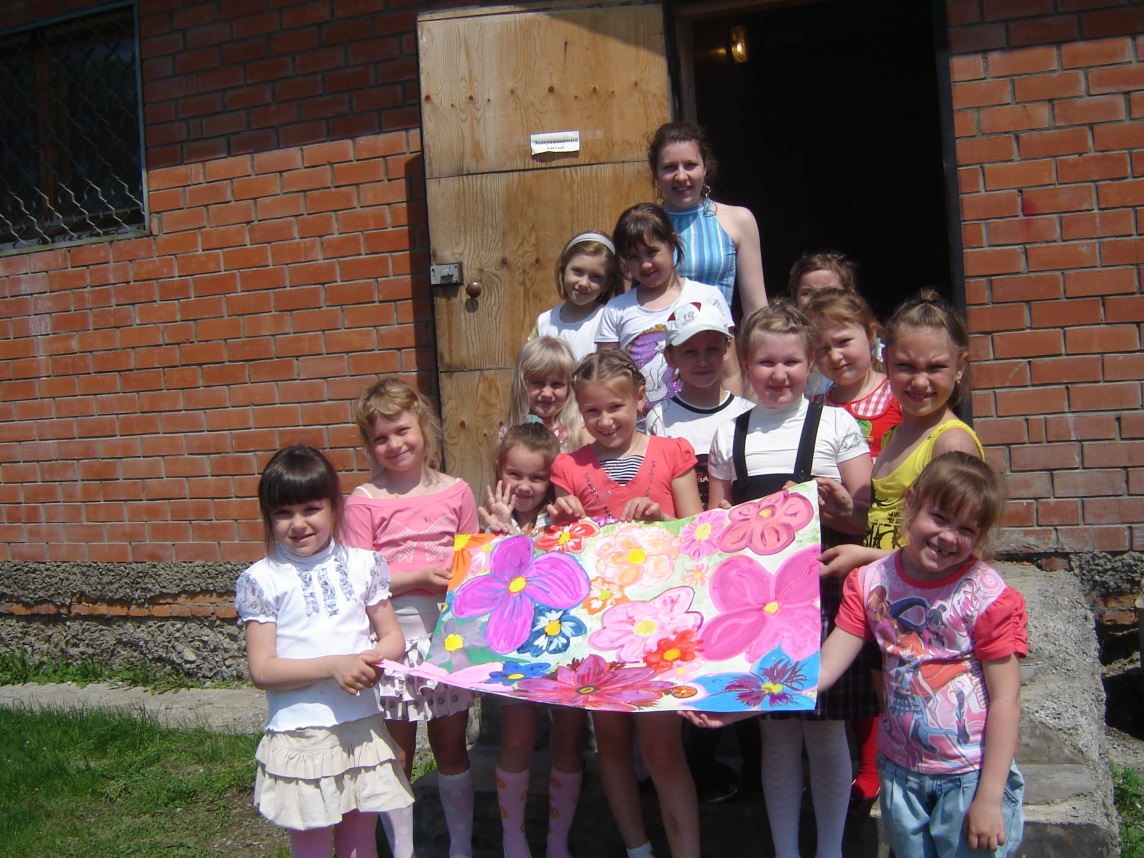 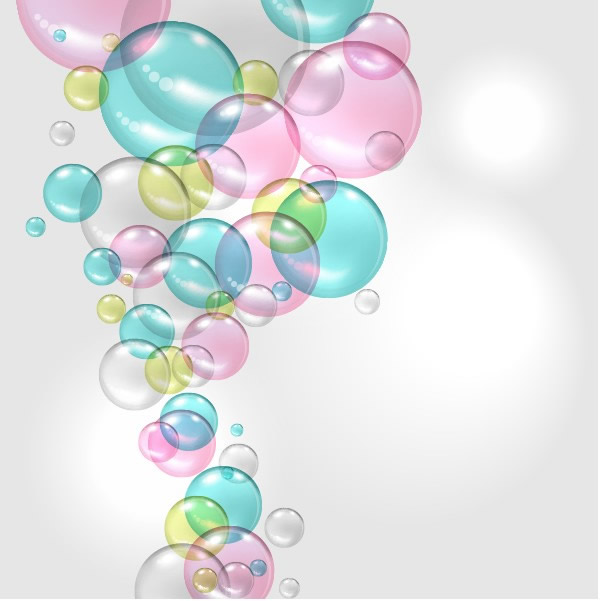 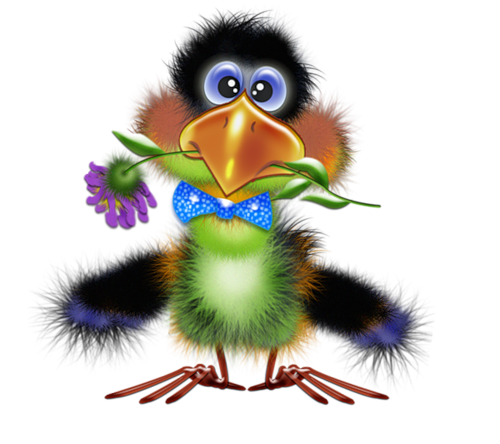 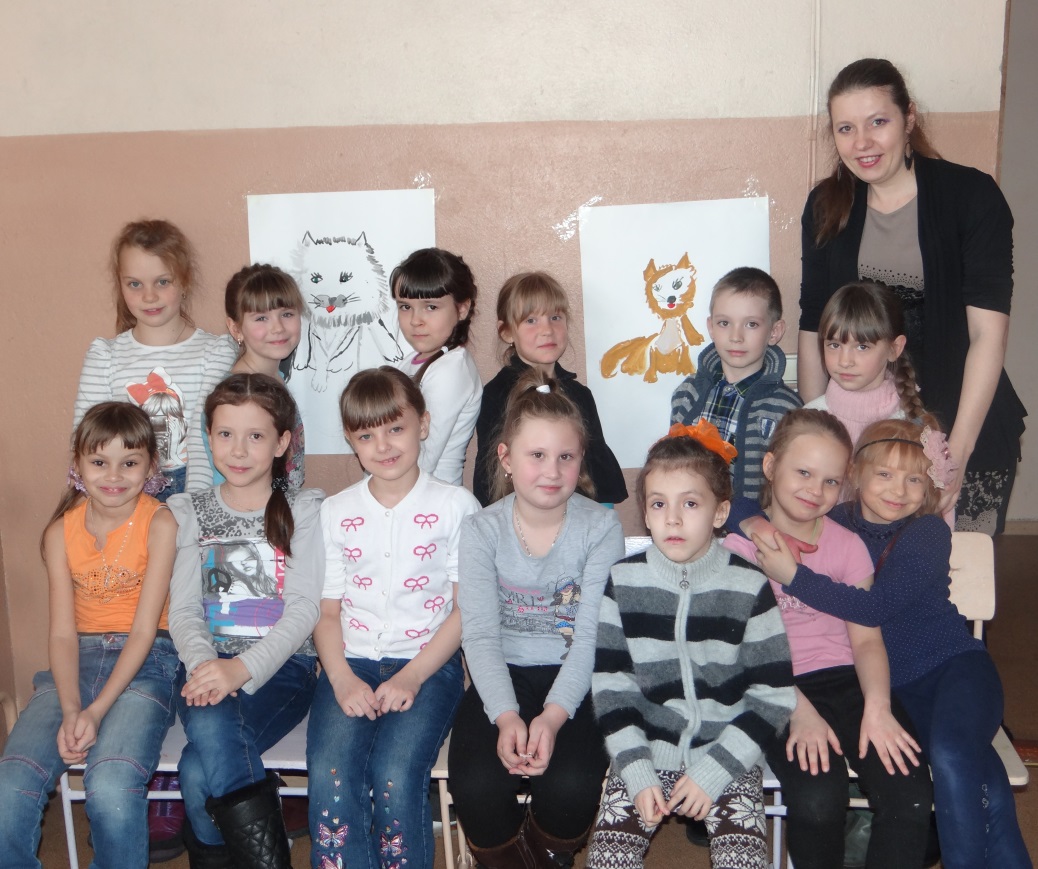 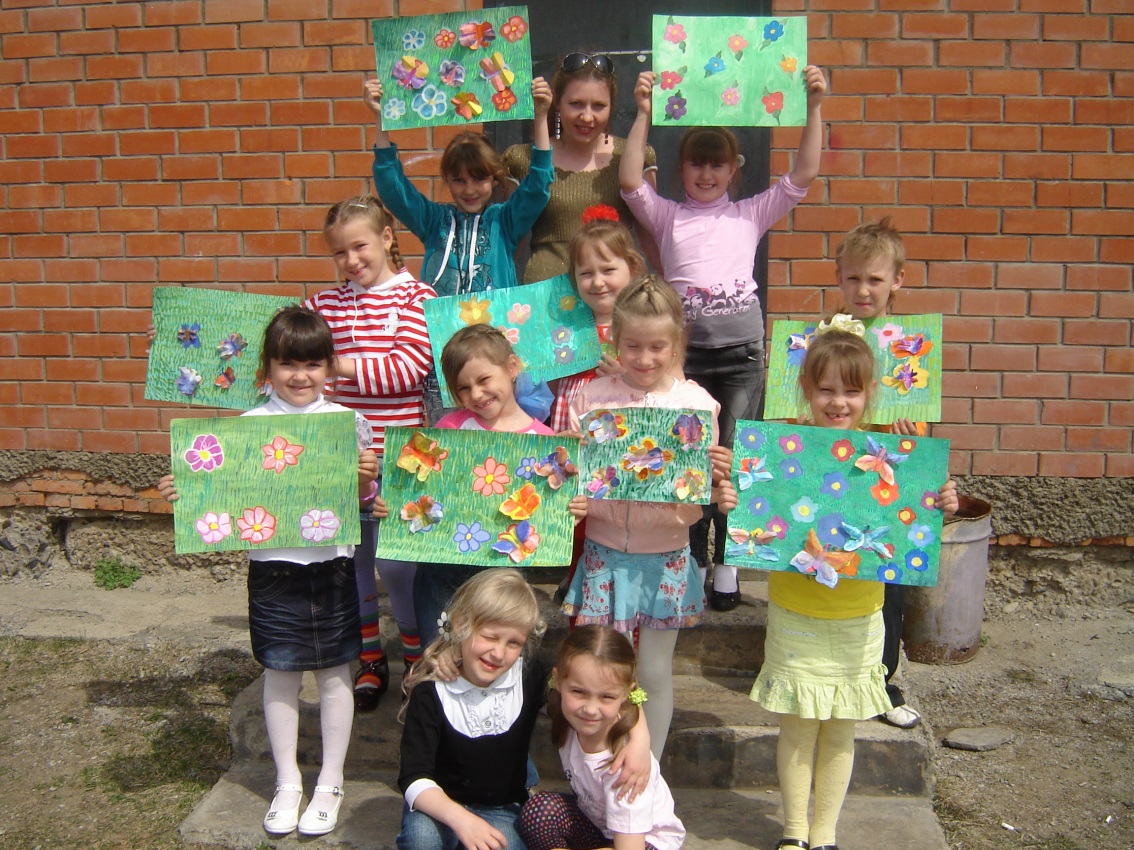 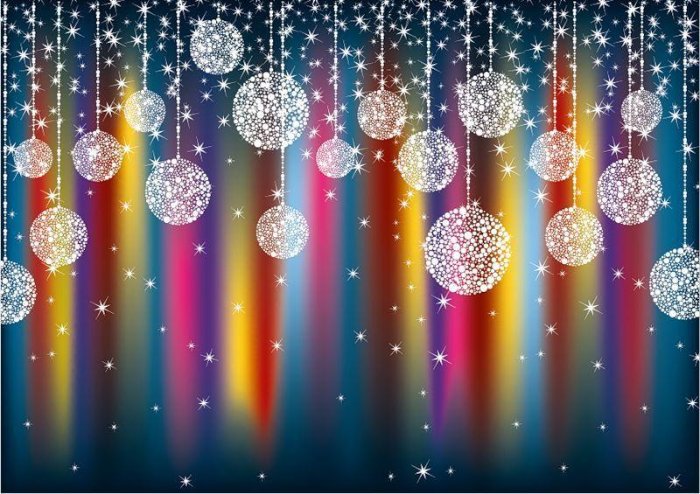 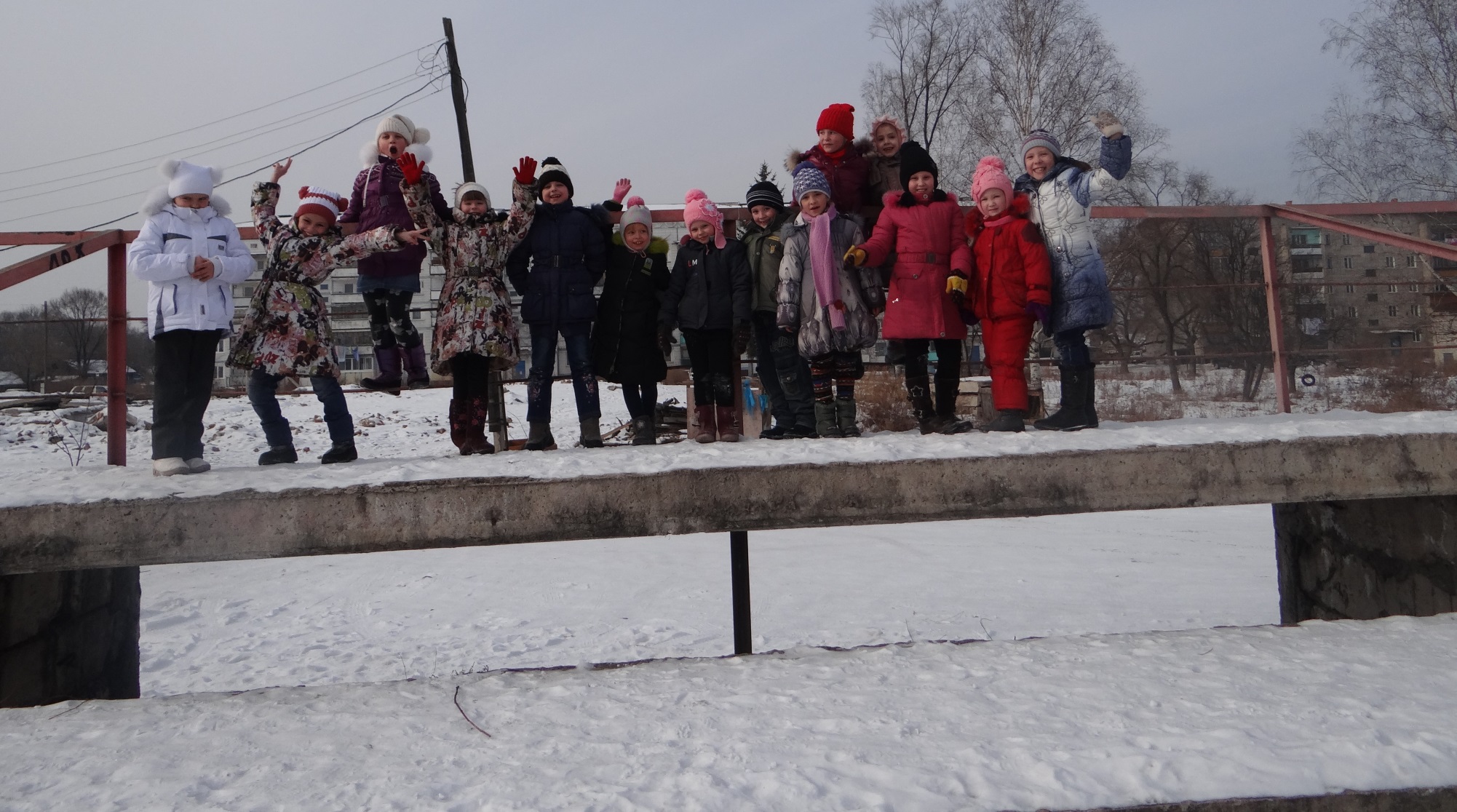 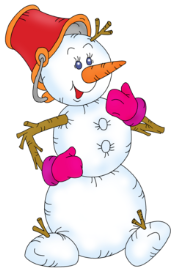 Веселые переменки
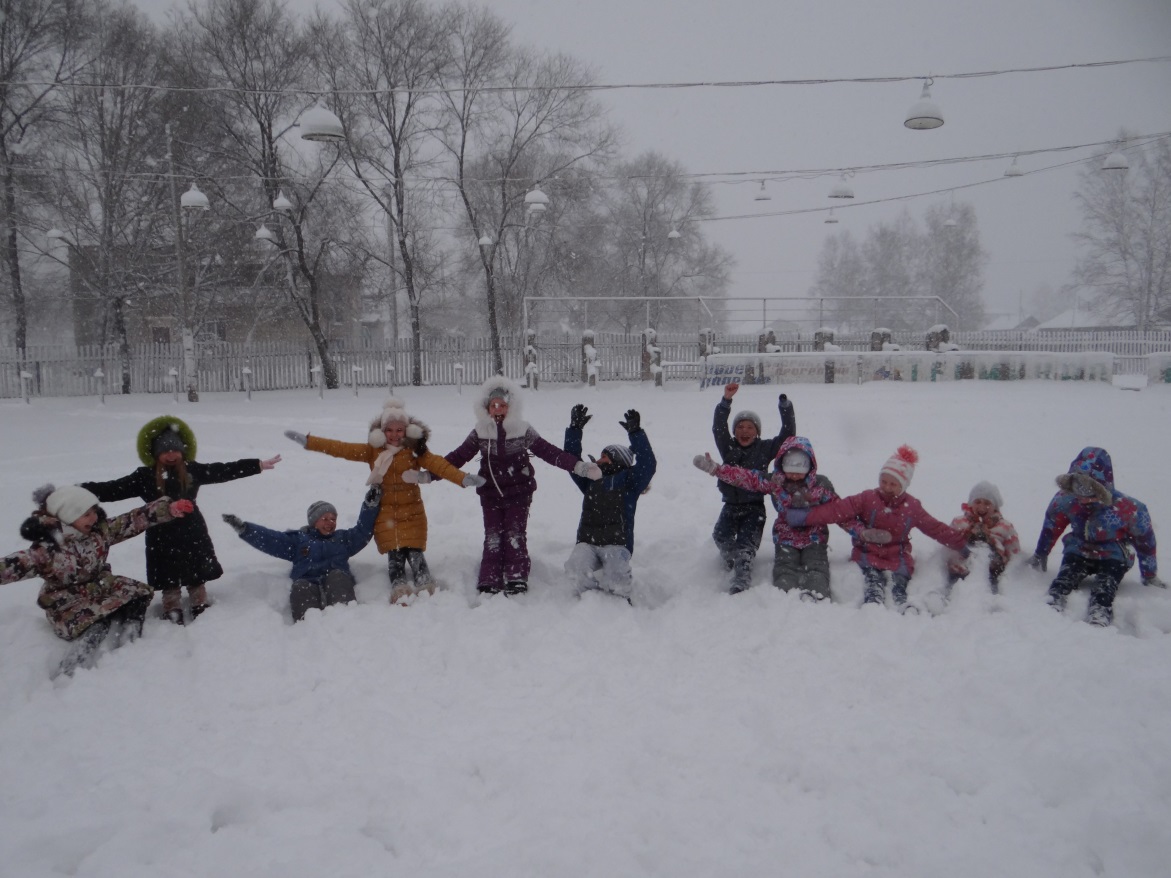 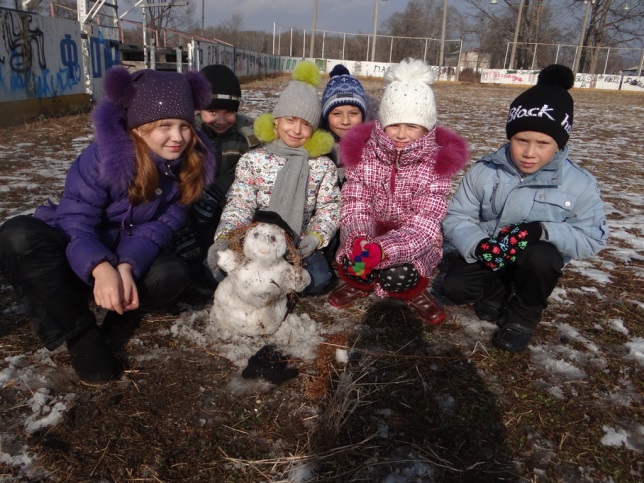 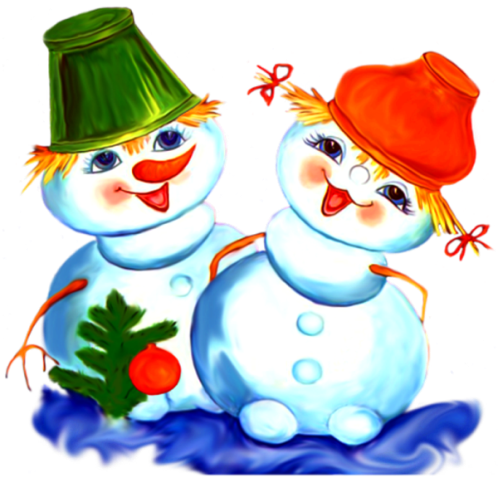 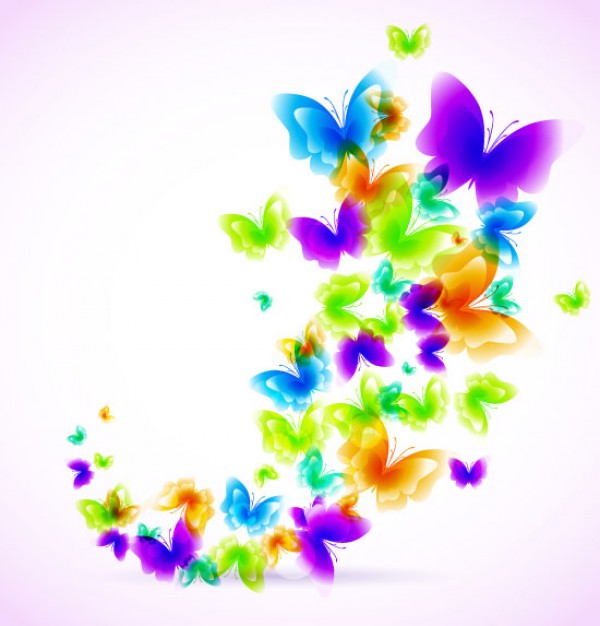 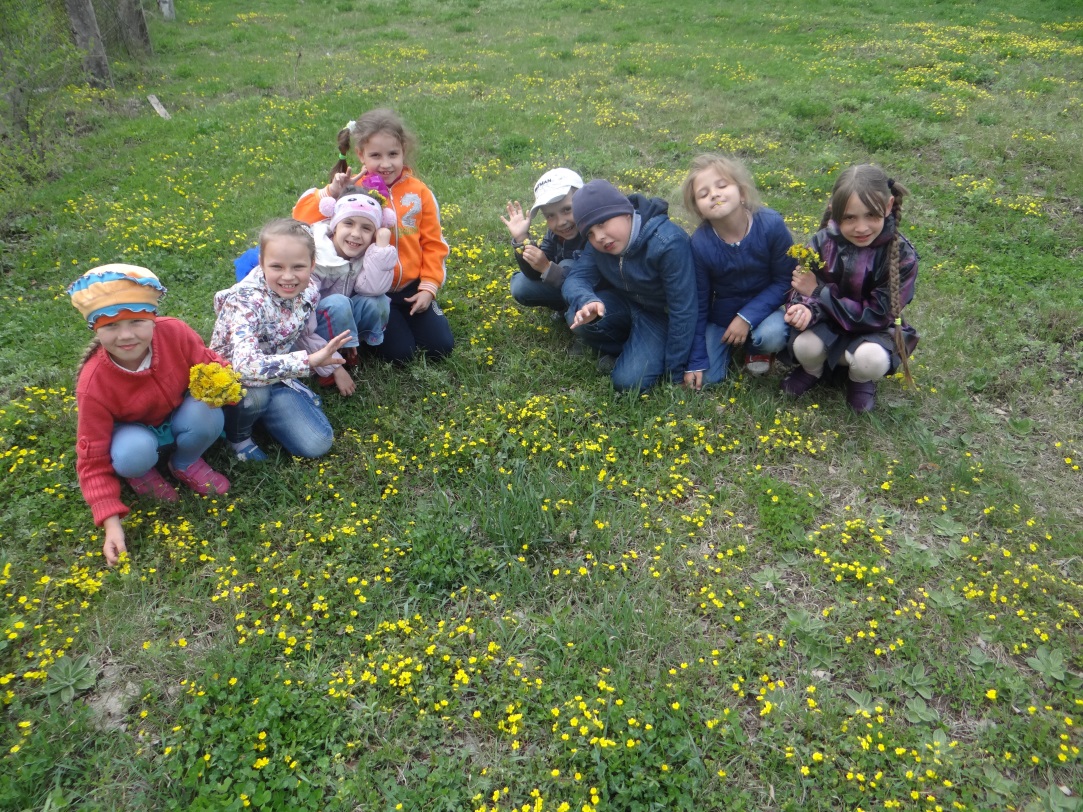 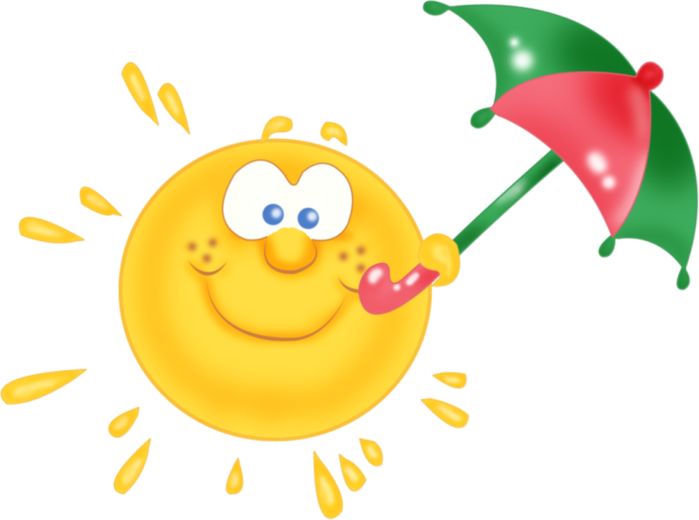 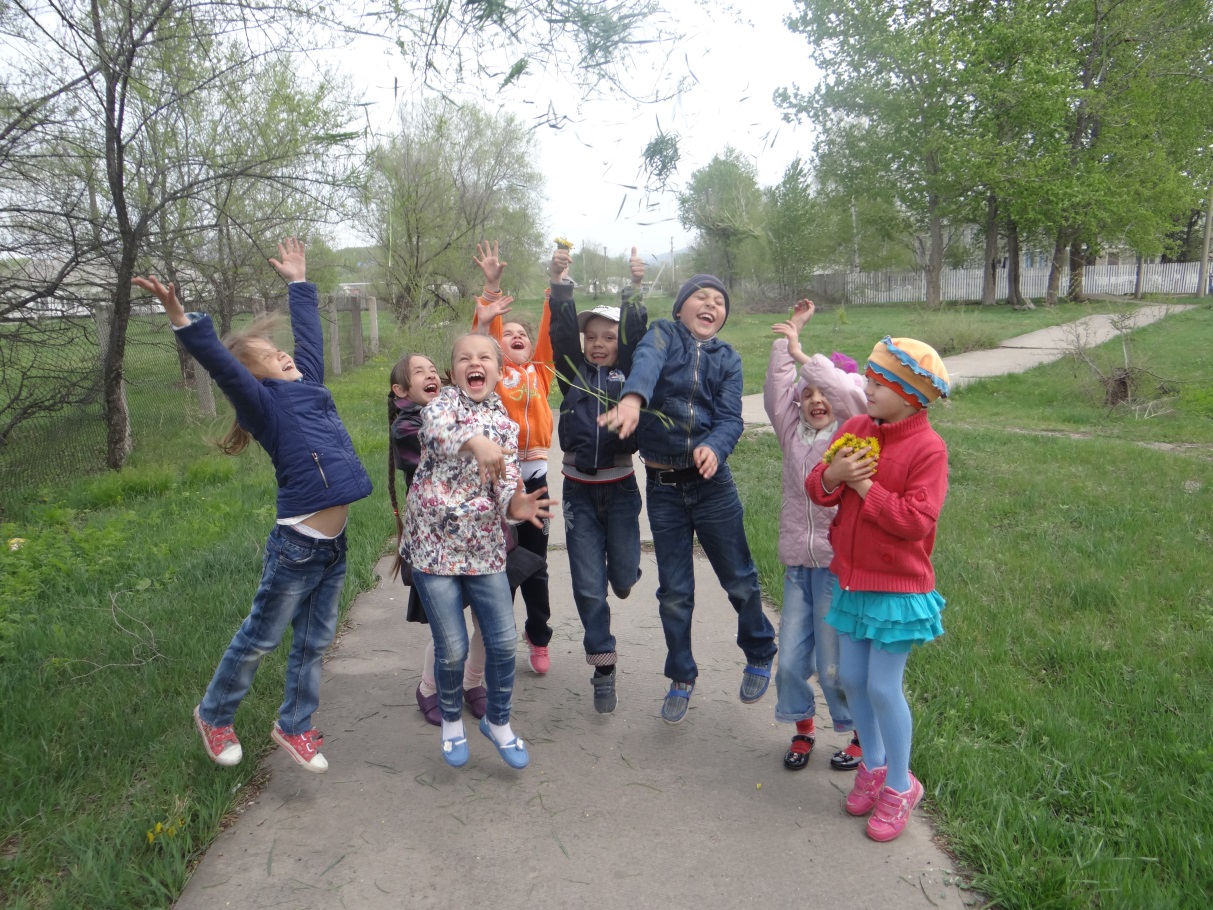 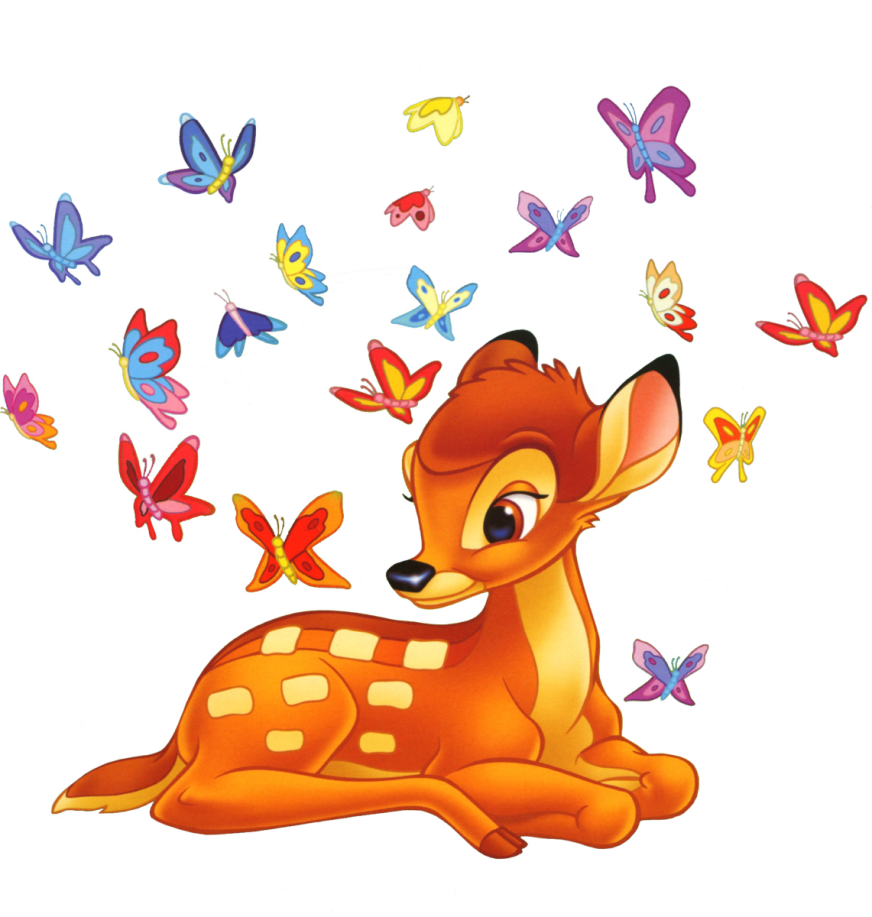 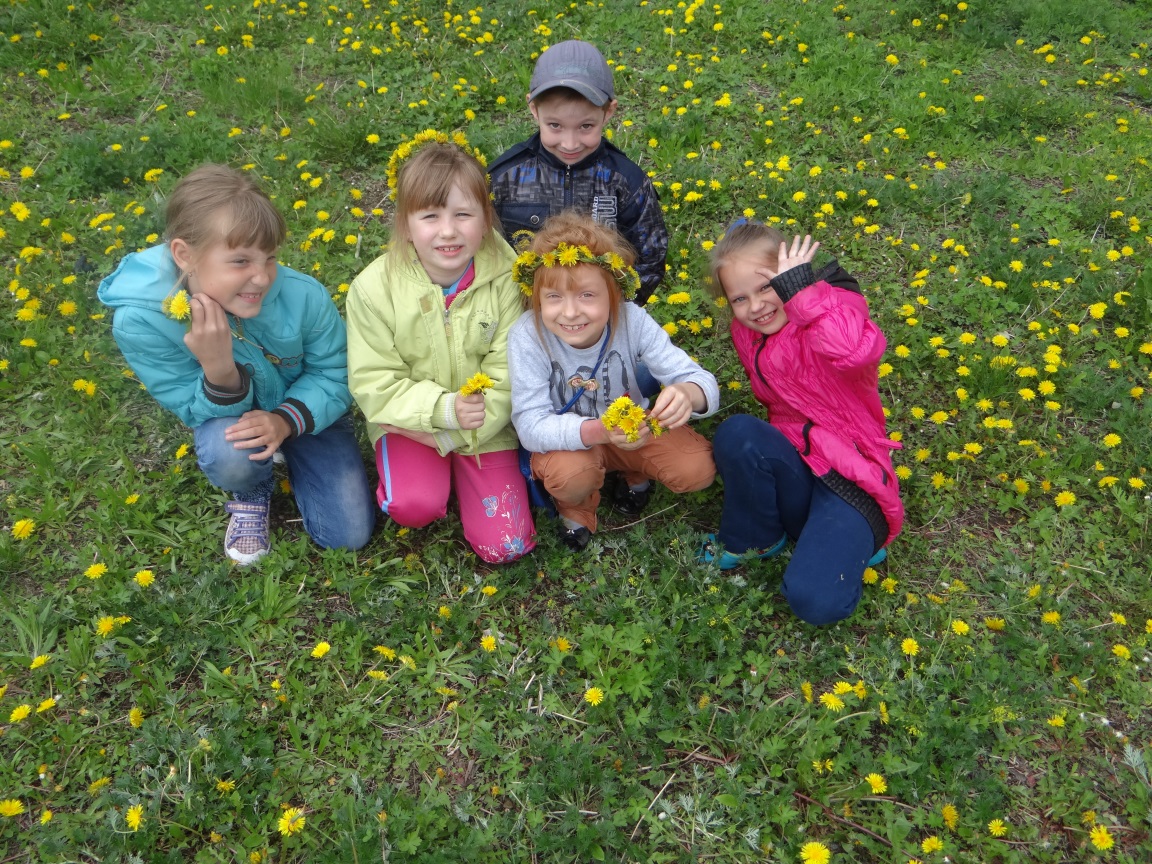 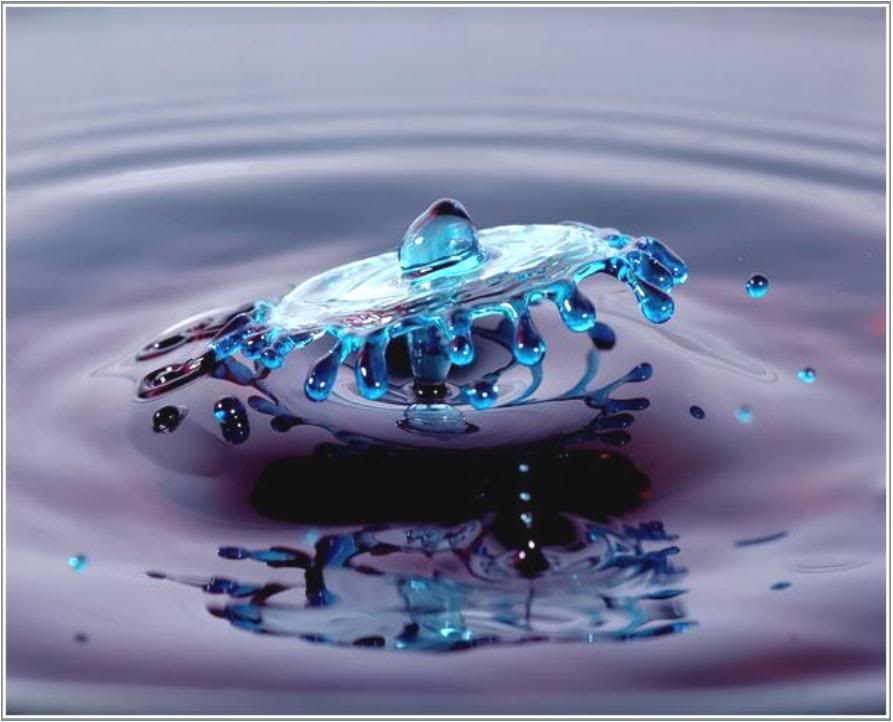 Одаренный ребенок – это необычный, 
                      особый ребенок.
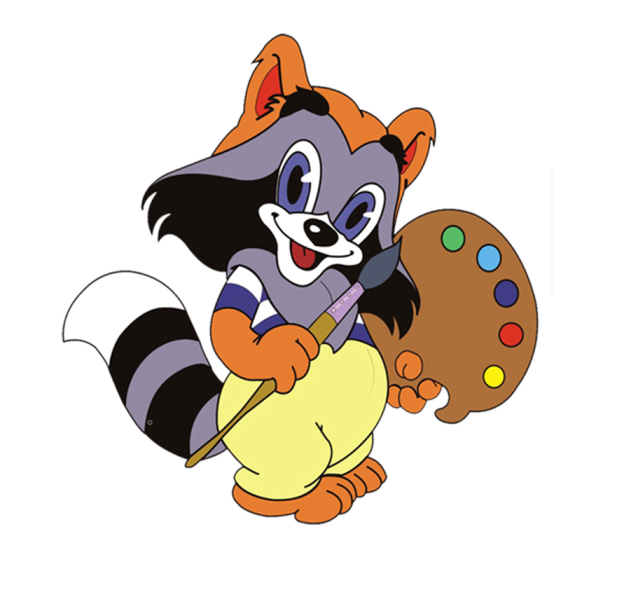 Раскрытие потенциала
        возможностей
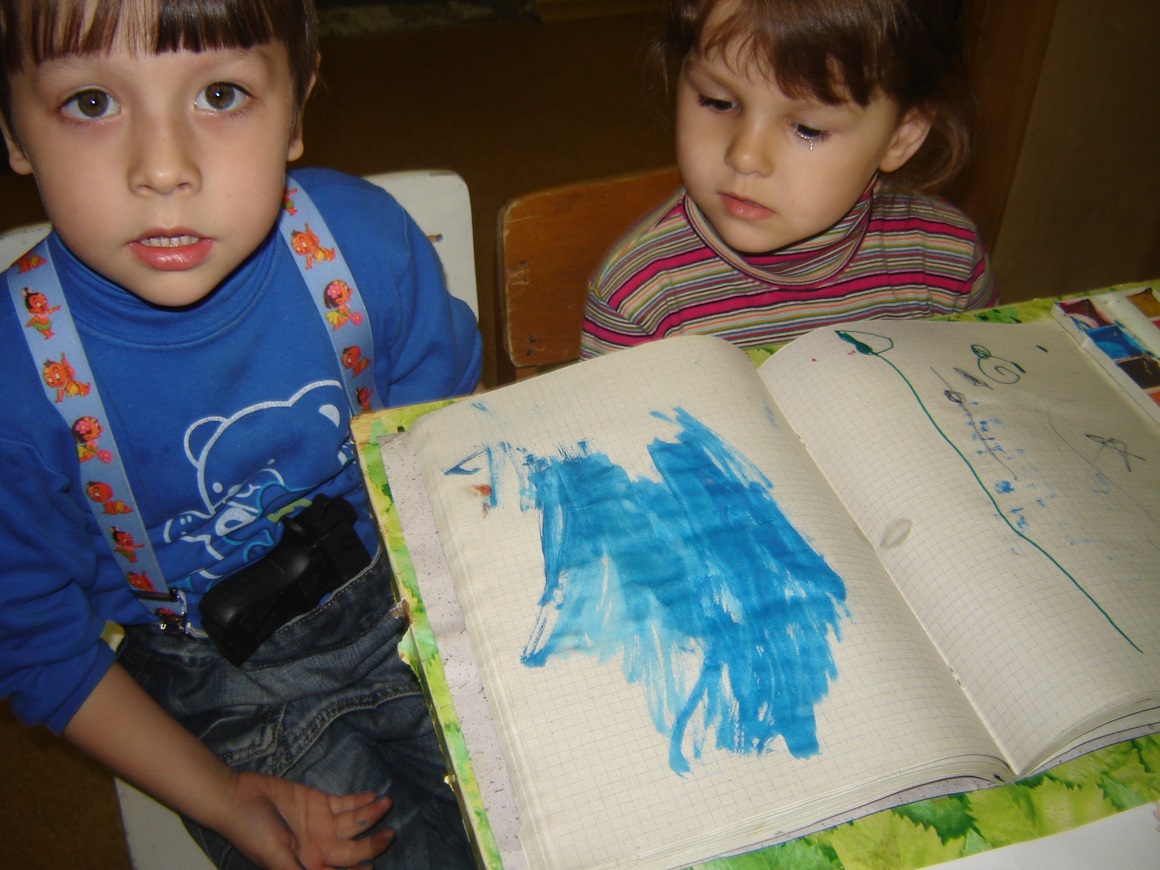 2012 год.
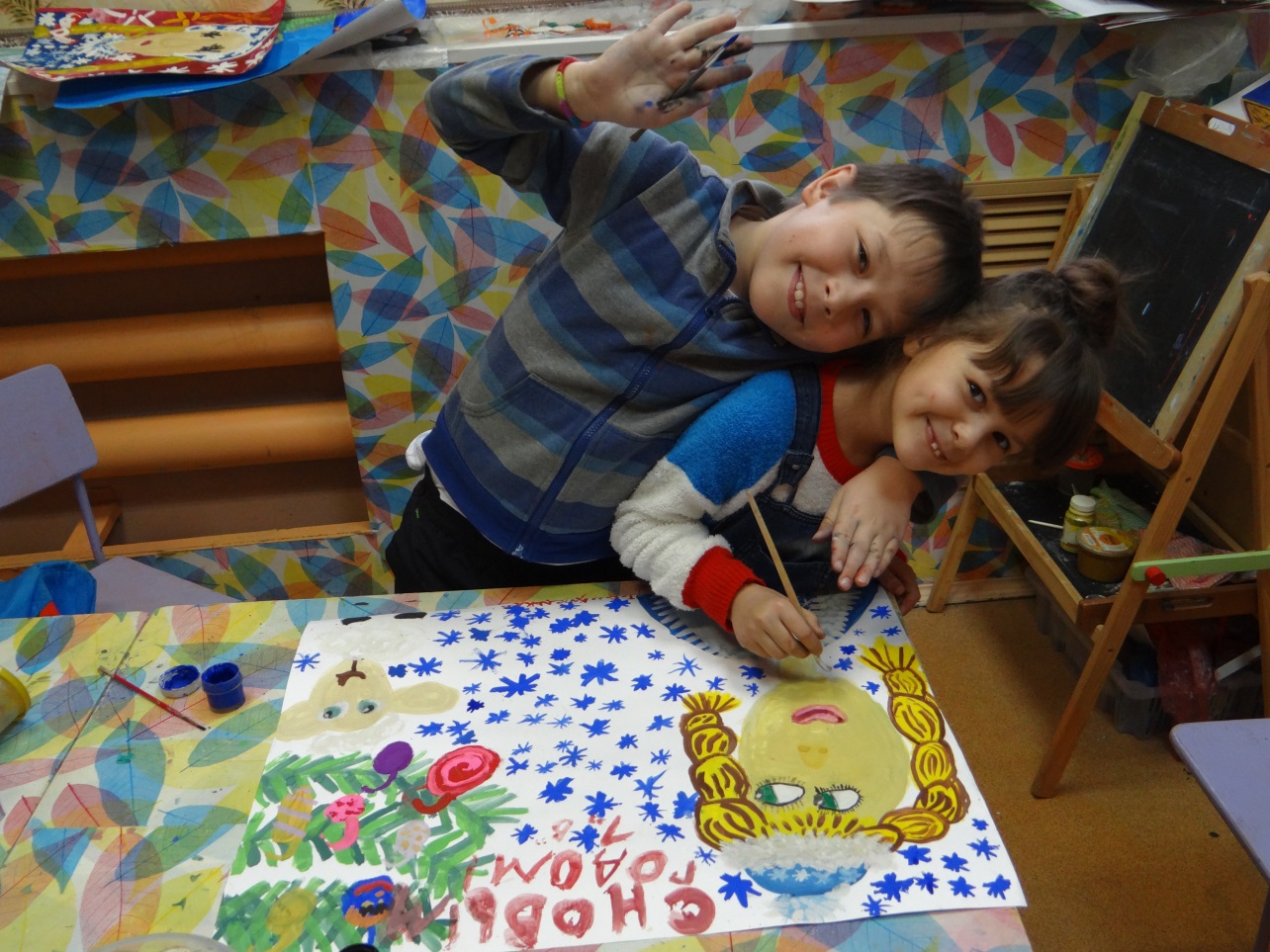 Первые шаги
 к одаренности
2015 год.
Карпова Анна
Корчагин Александр
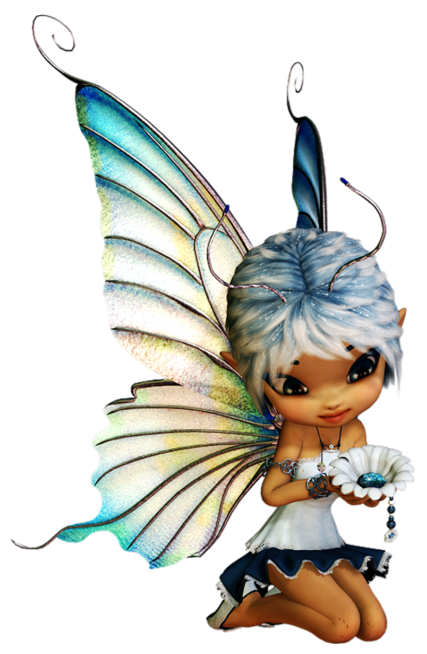 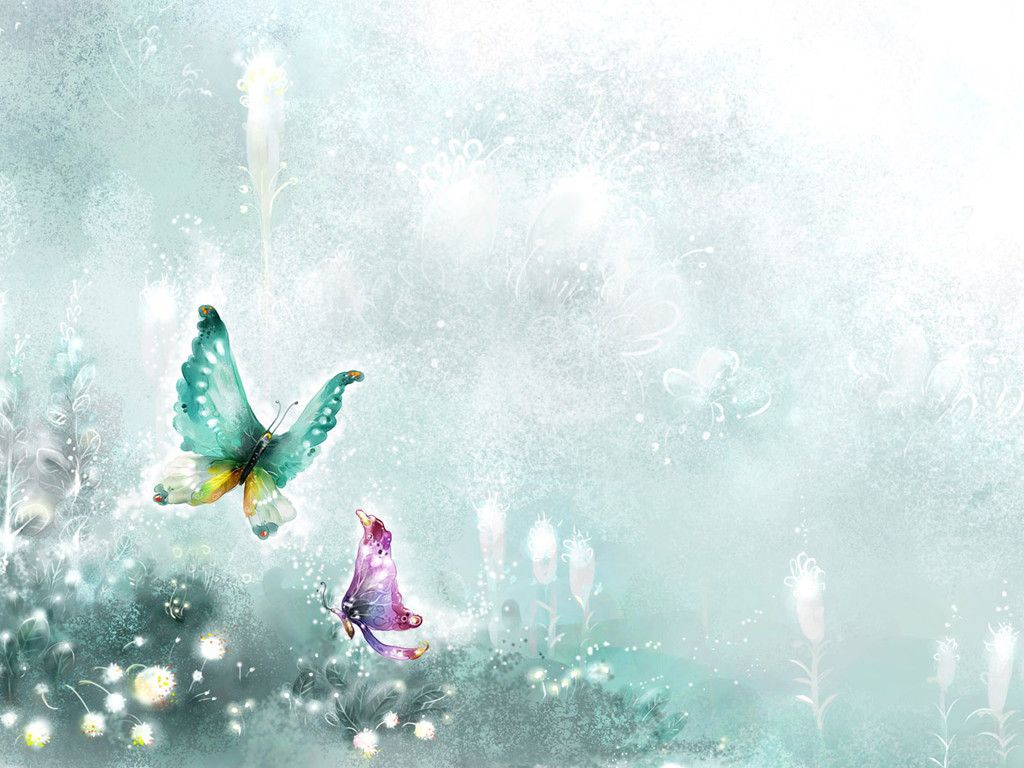 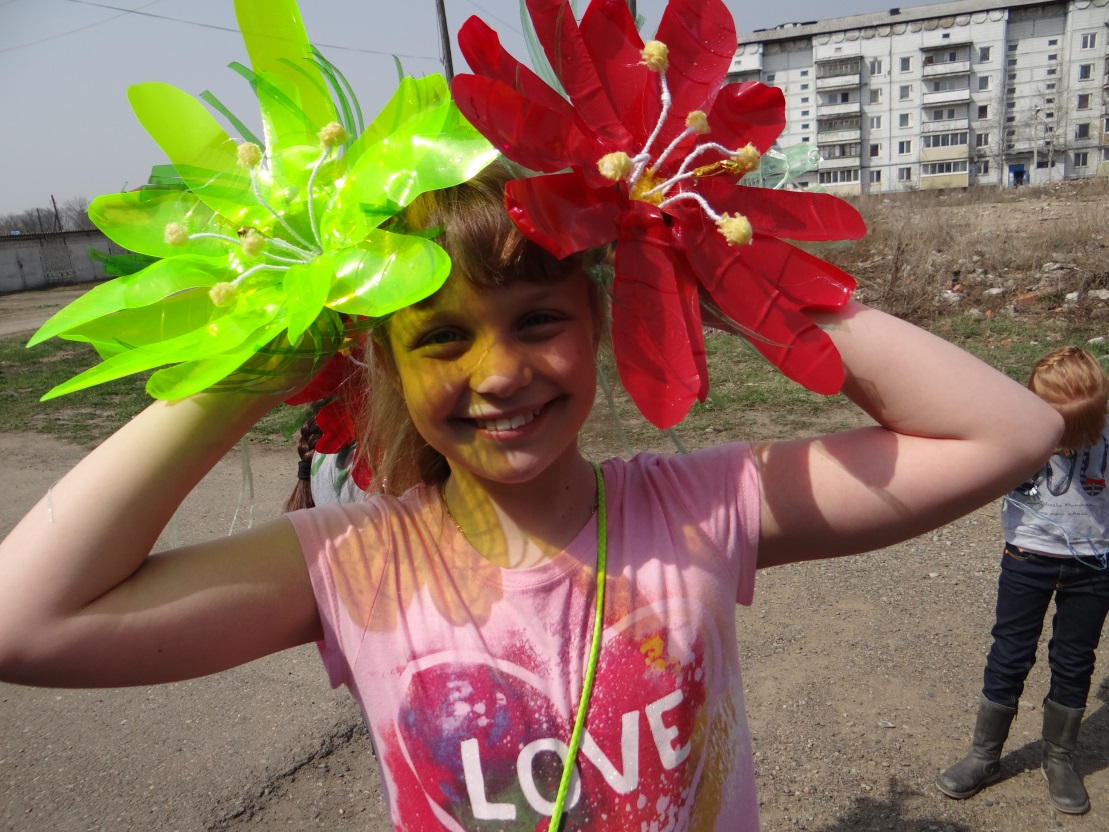 Швецова
Екатерина
2015 год.
Первые шаги
 к одаренности
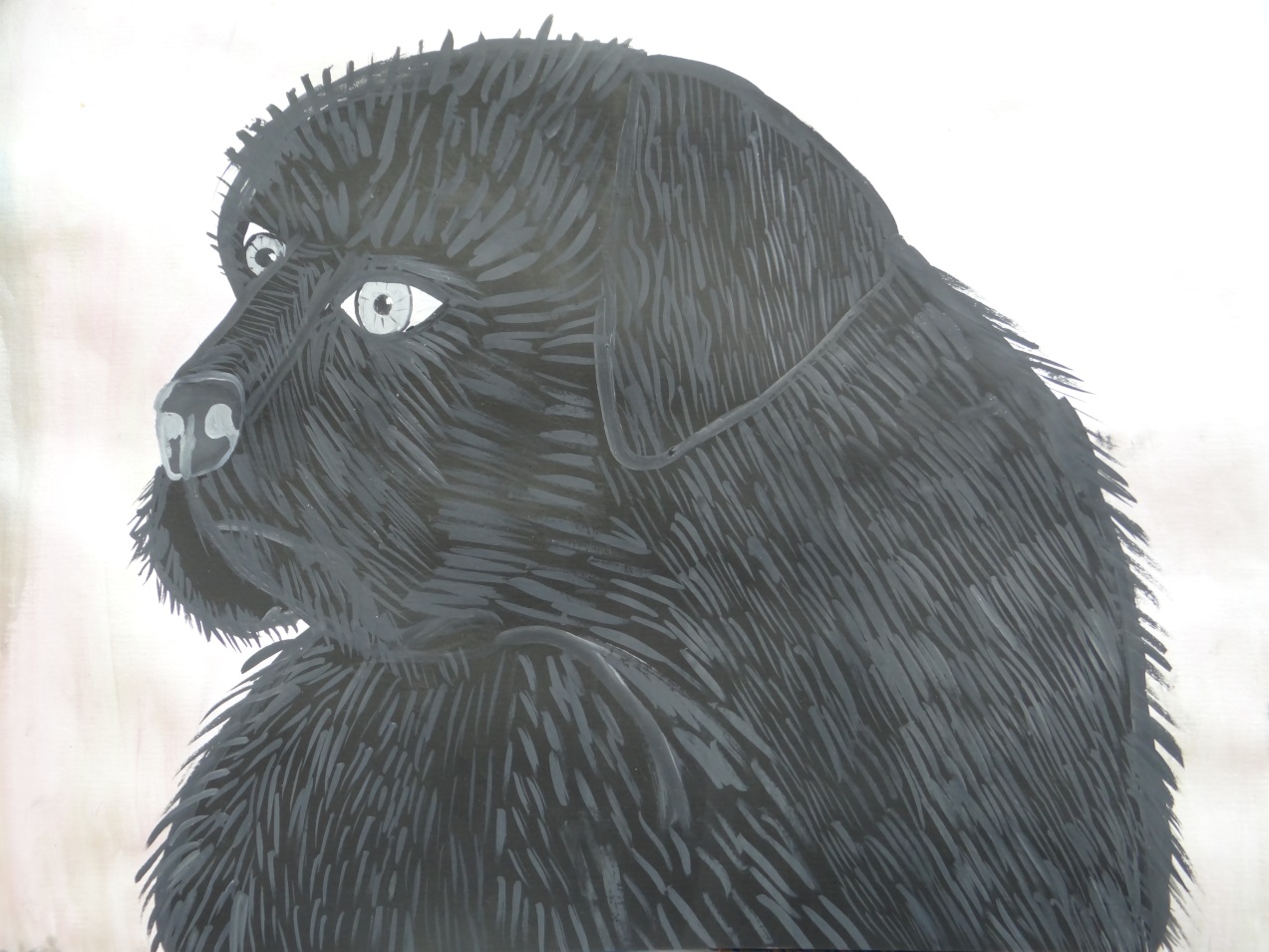 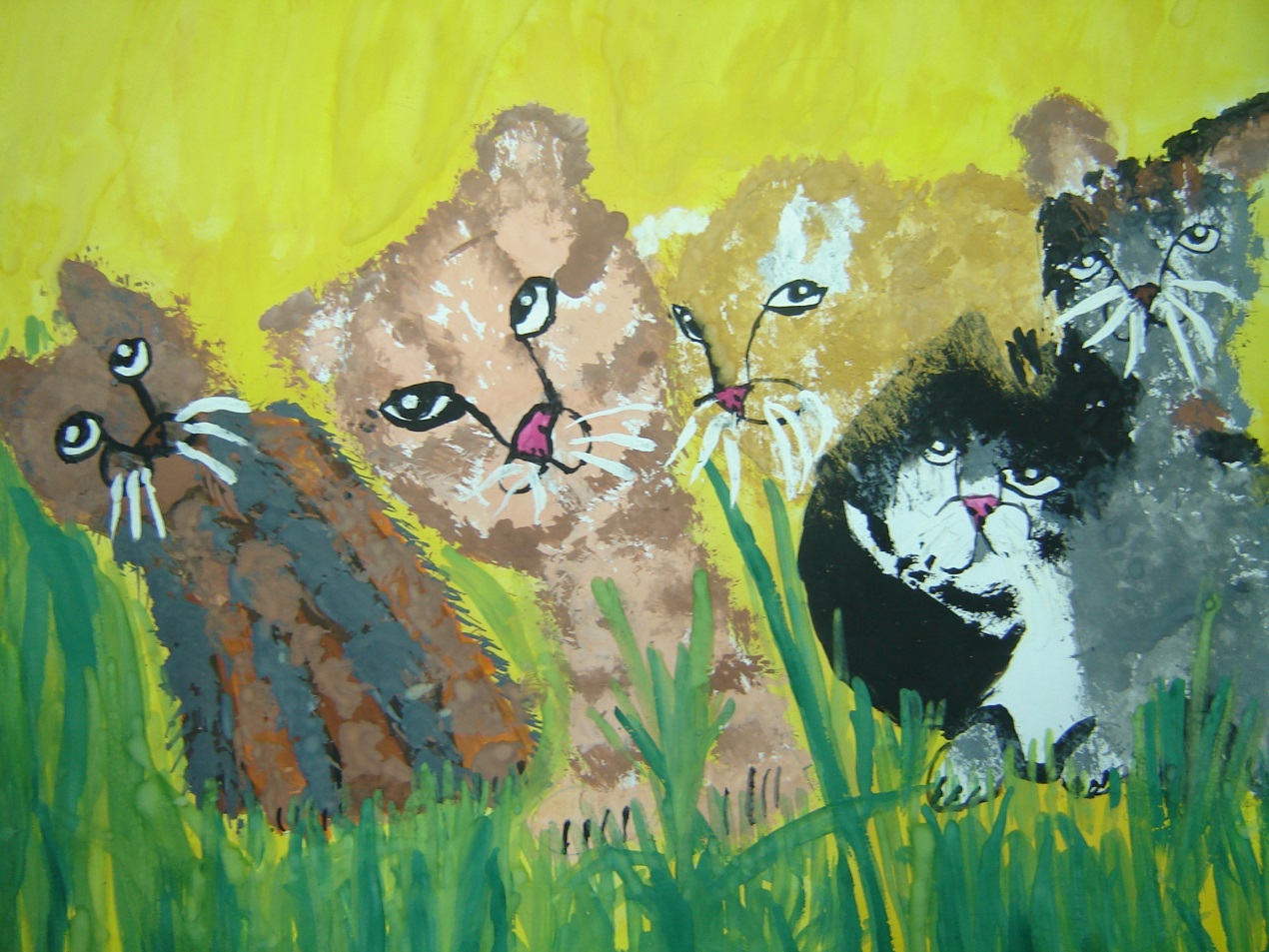 Раскрытие потенциала
        возможностей
2011 год.
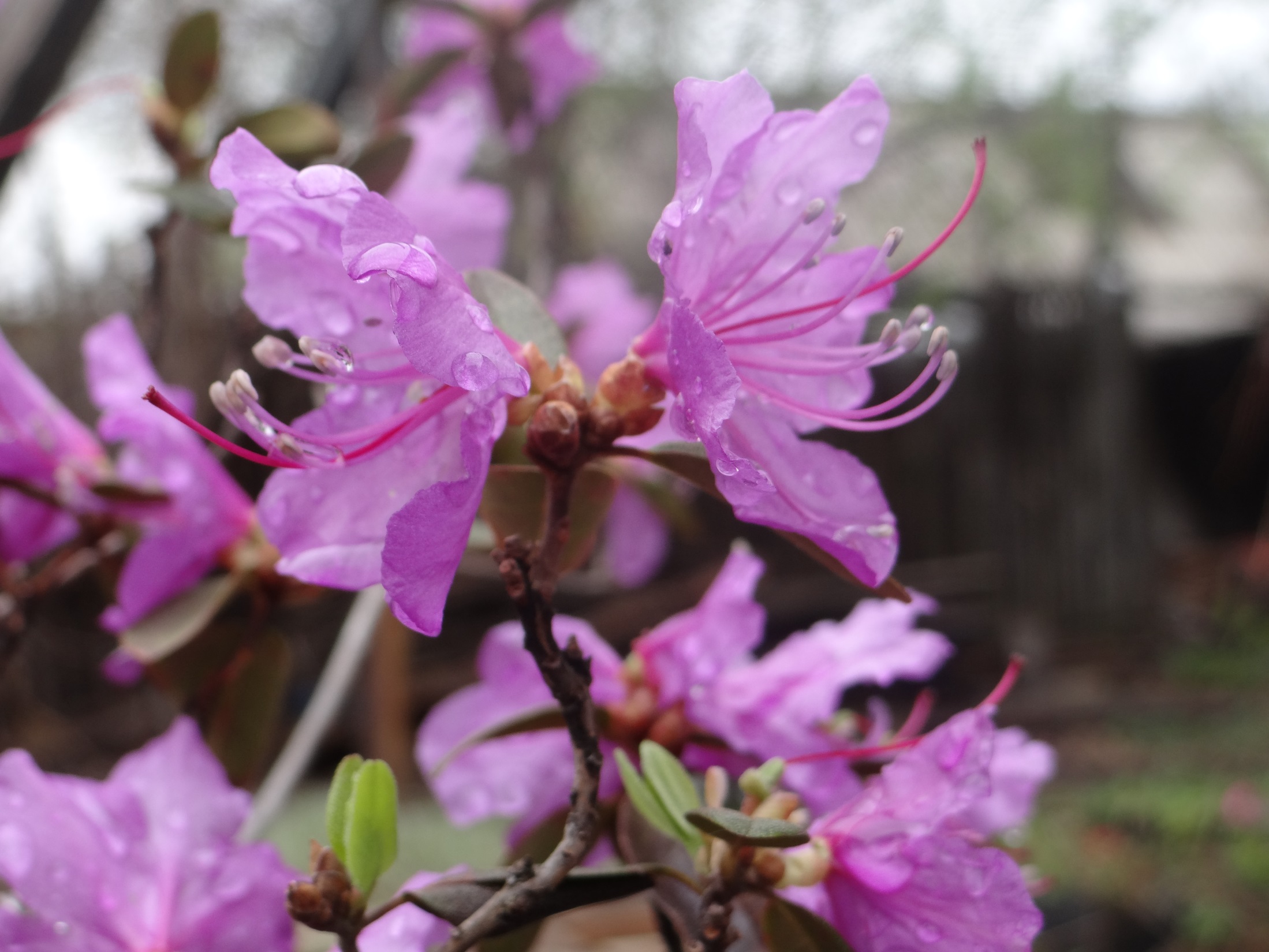 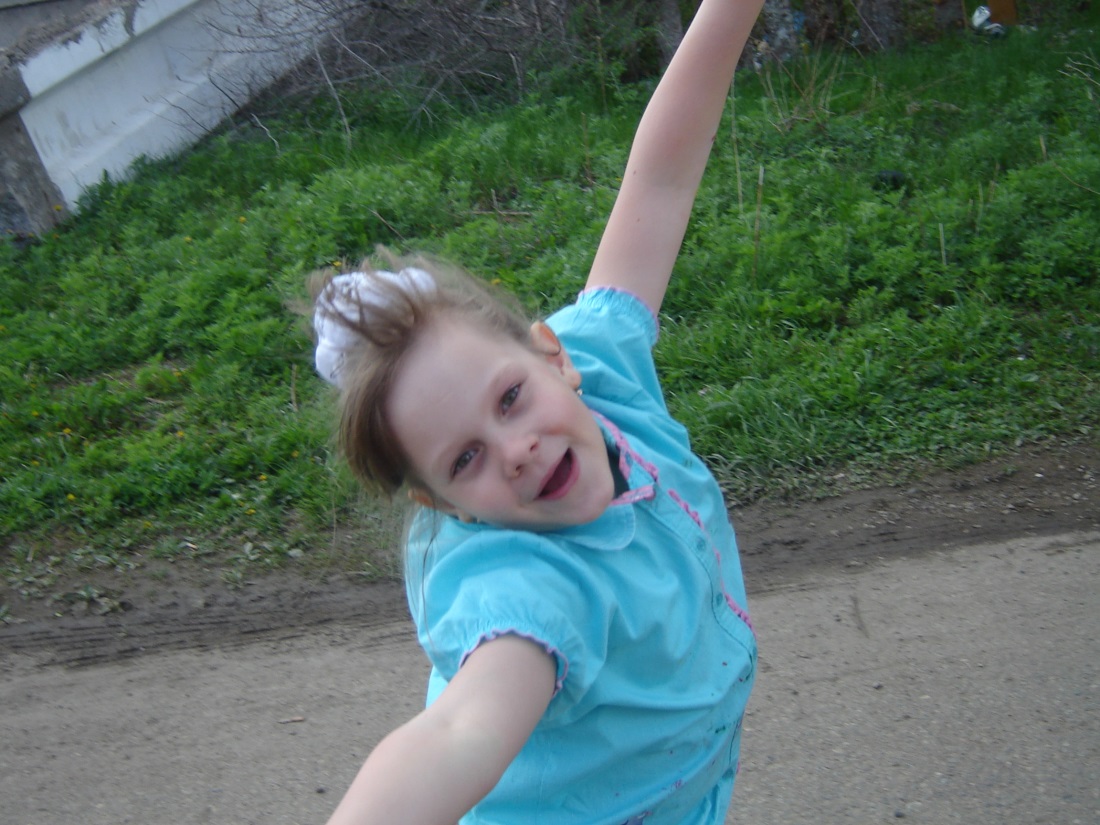 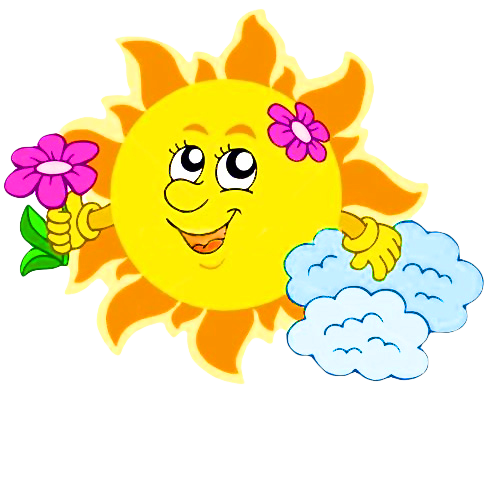 Романова Елизавета
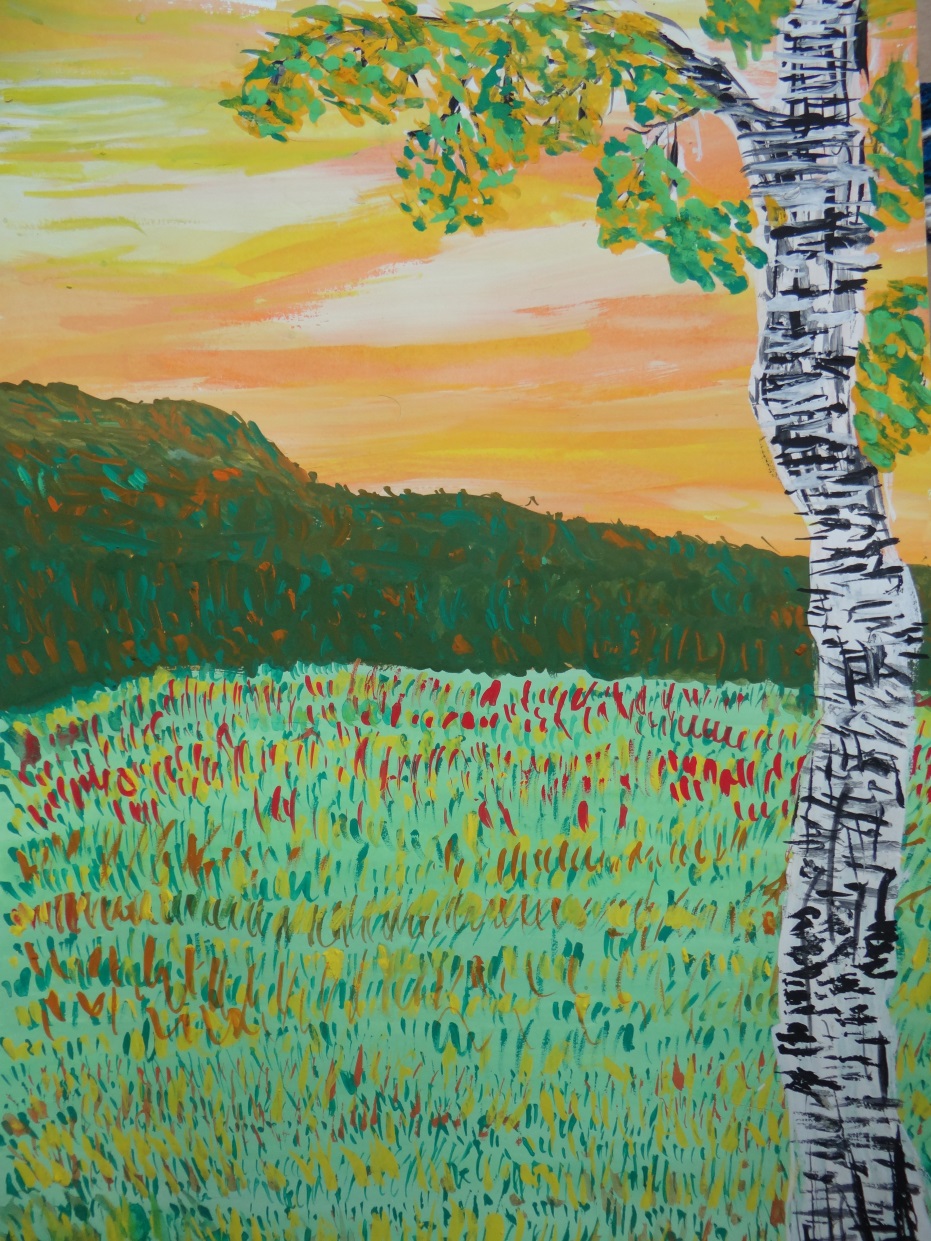 2015 год.
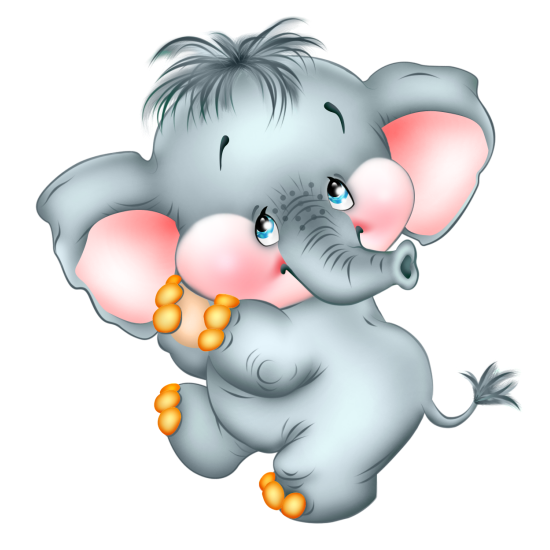 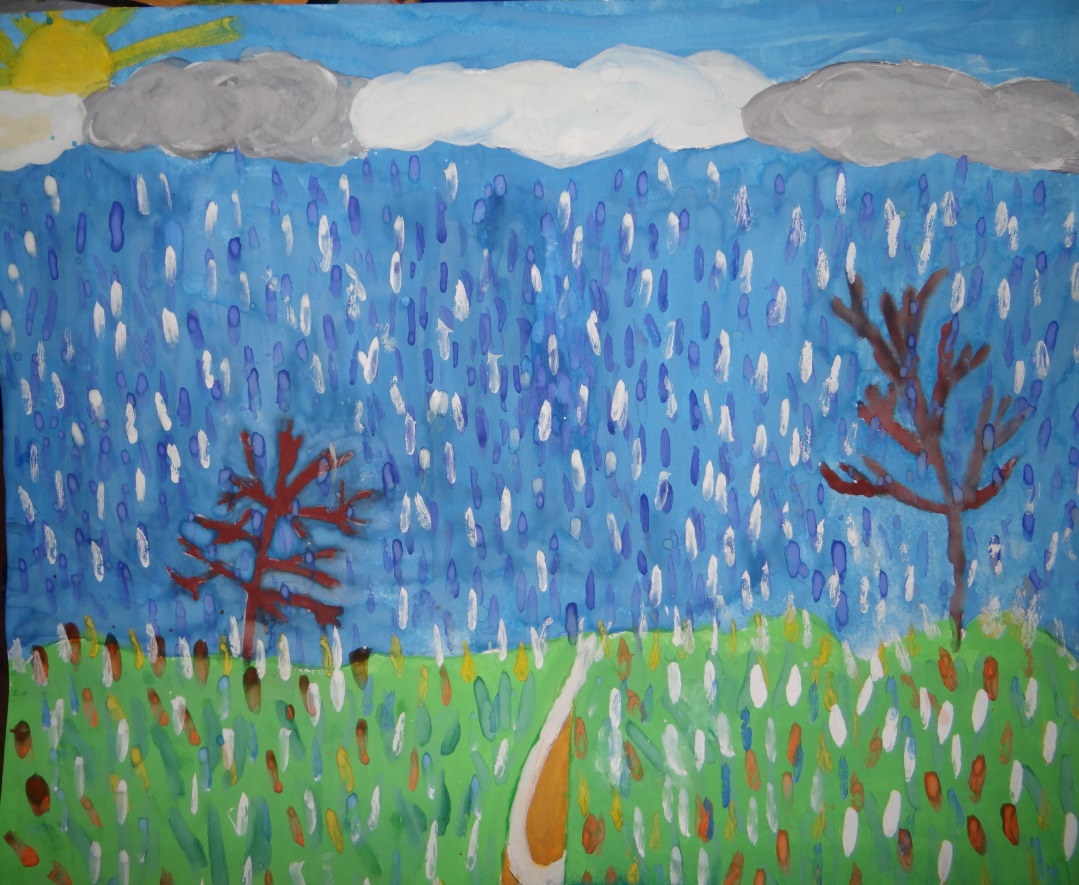 2011 год.
Раскрытие потенциала
        возможностей
Первые шаги
 к одаренности
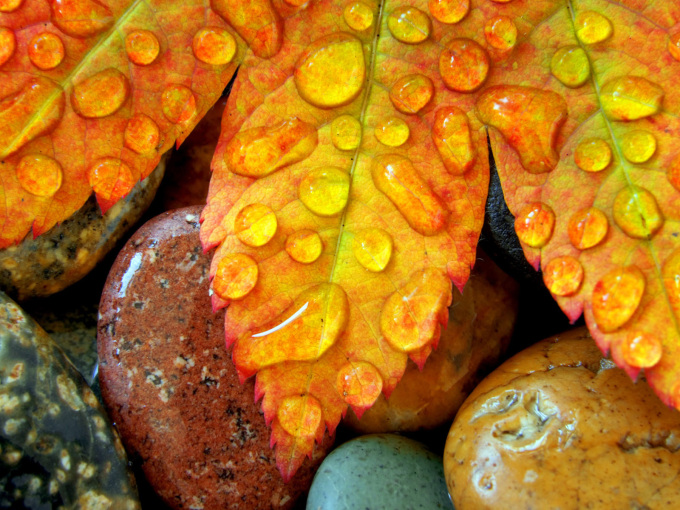 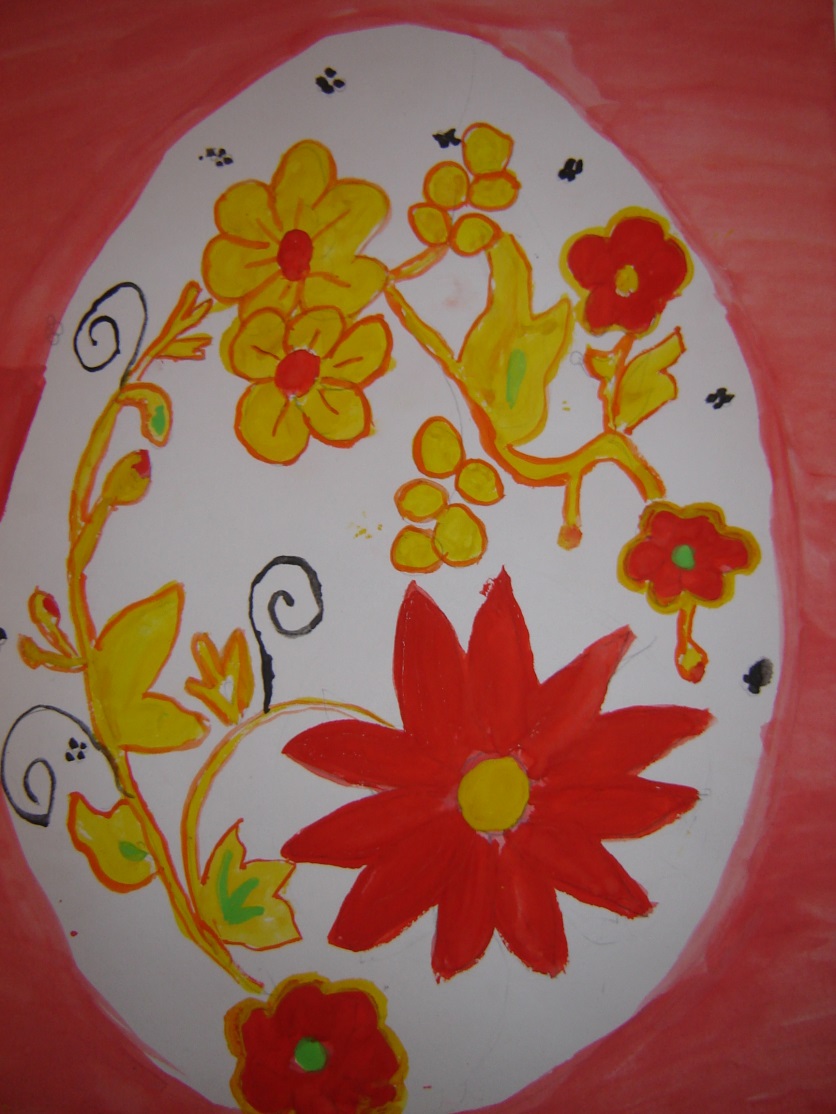 2012 год.
Олейник 
Виктория
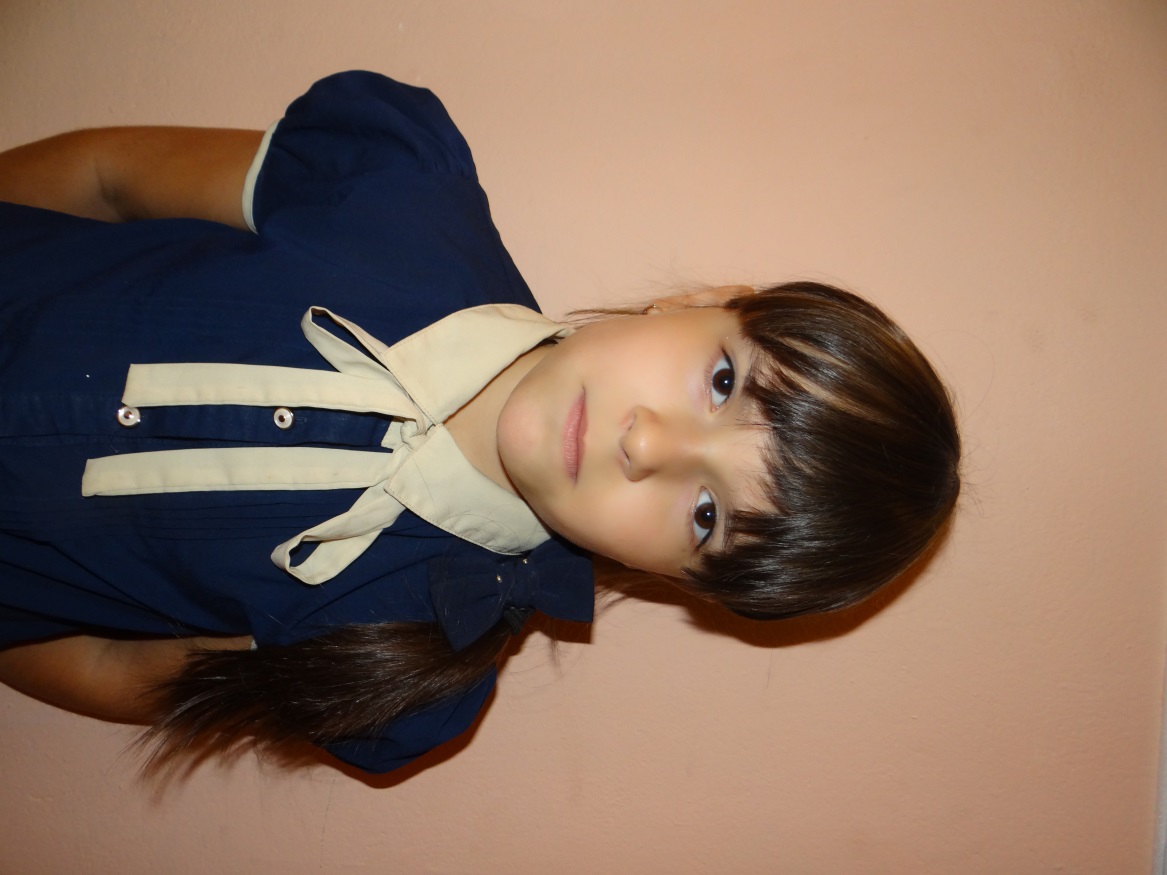 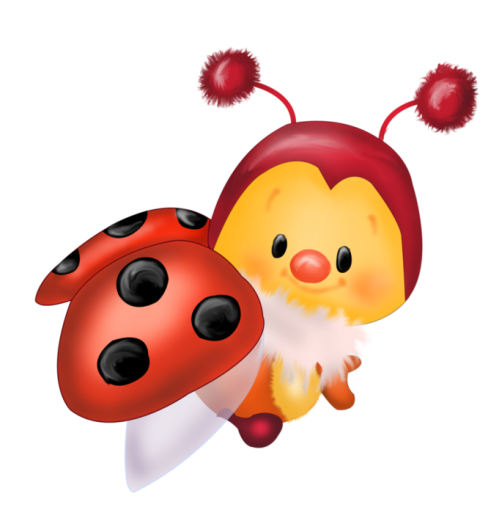 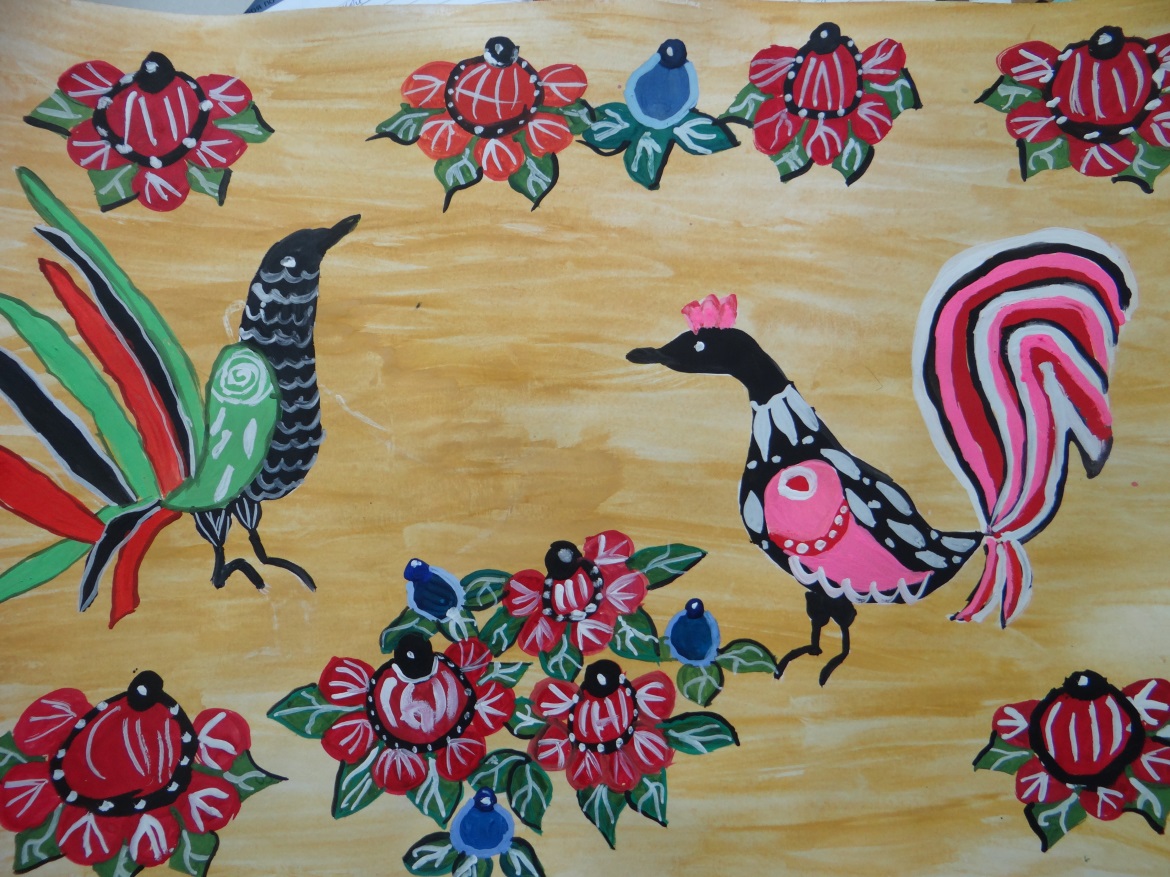 Первые шаги
 к одаренности
2015 год.
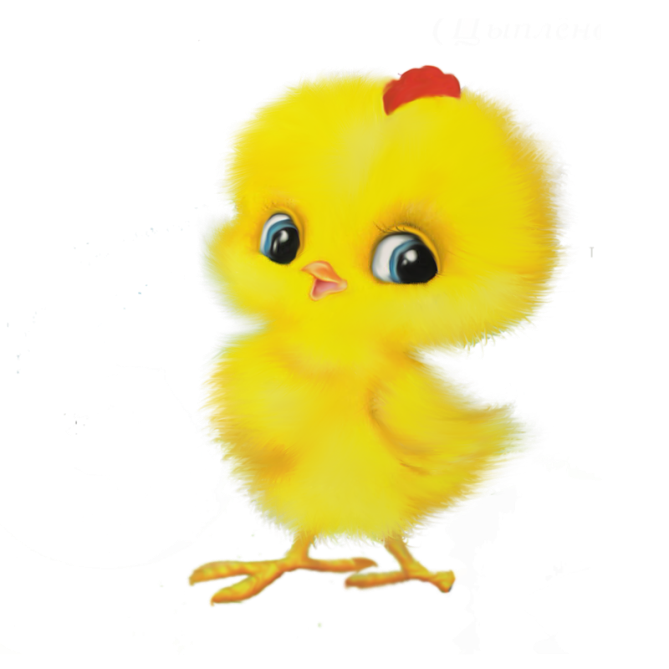 Раскрытие потенциала
        возможностей
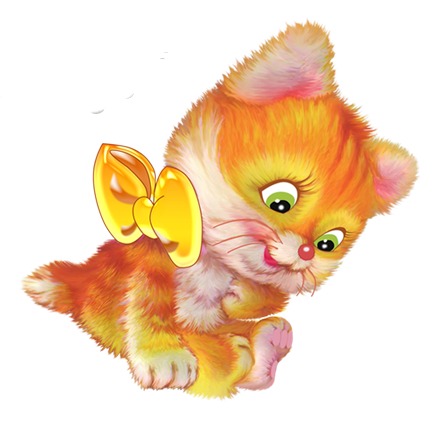 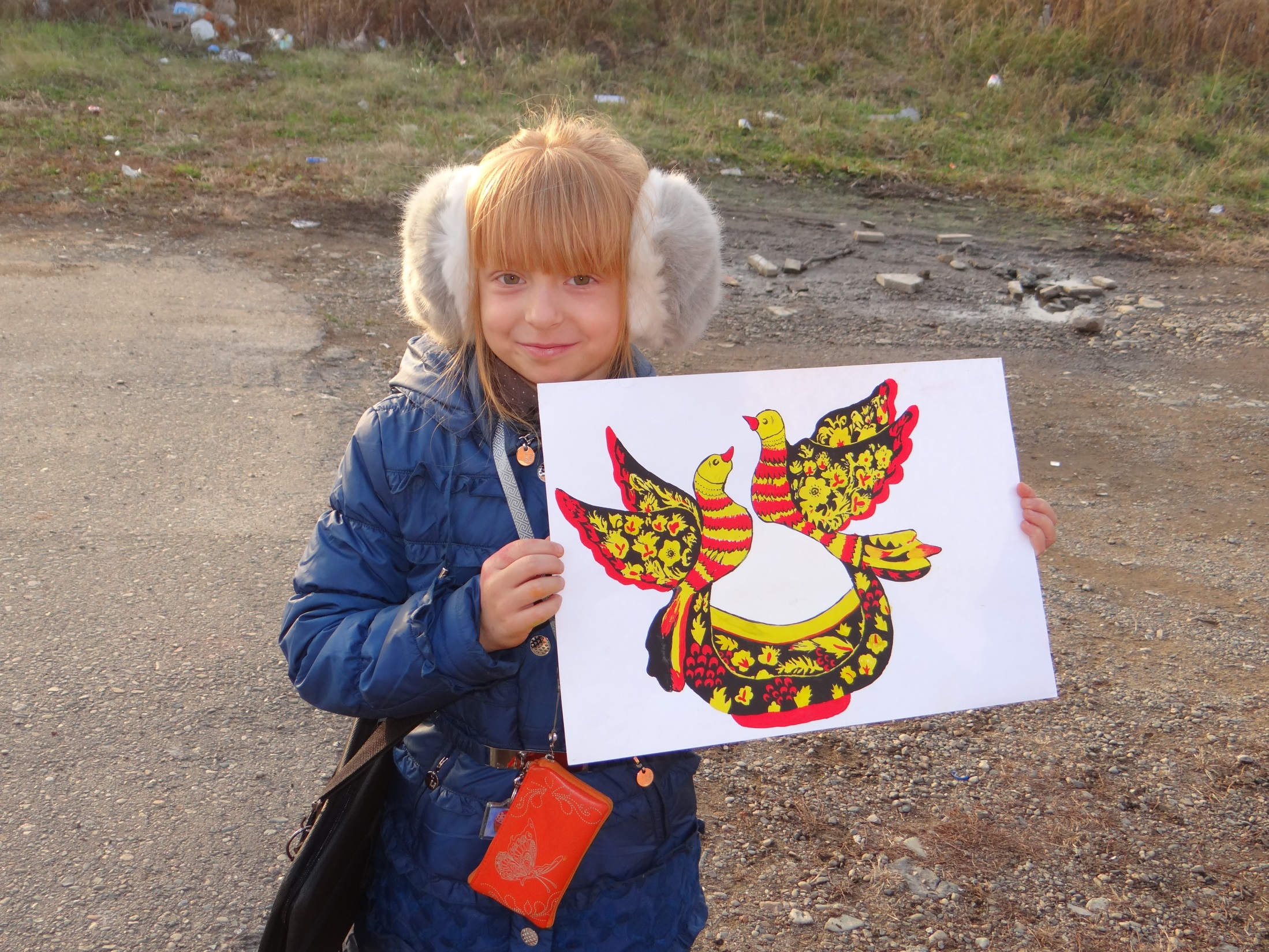 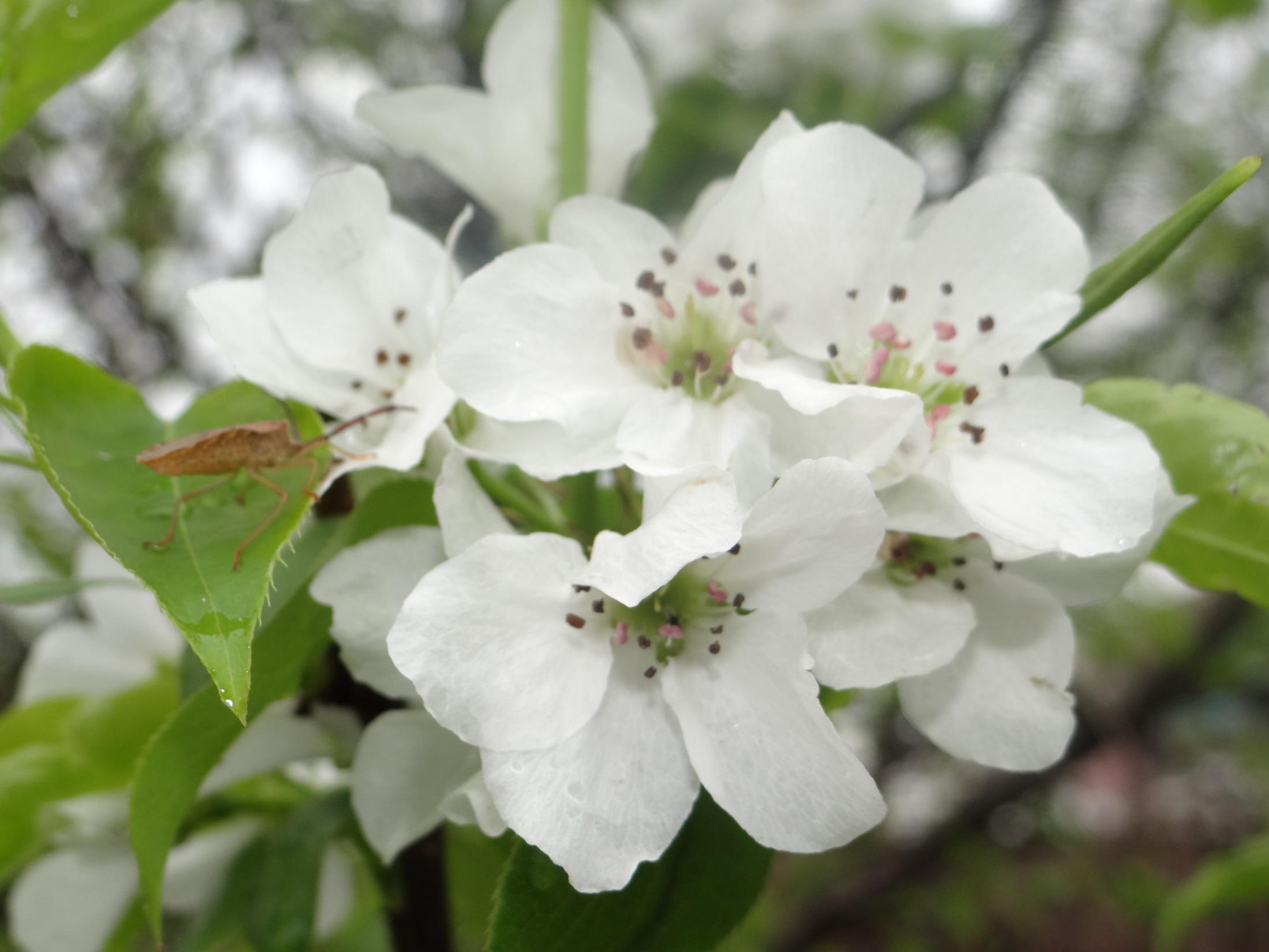 Первые шаги
 к одаренности
2012 год.
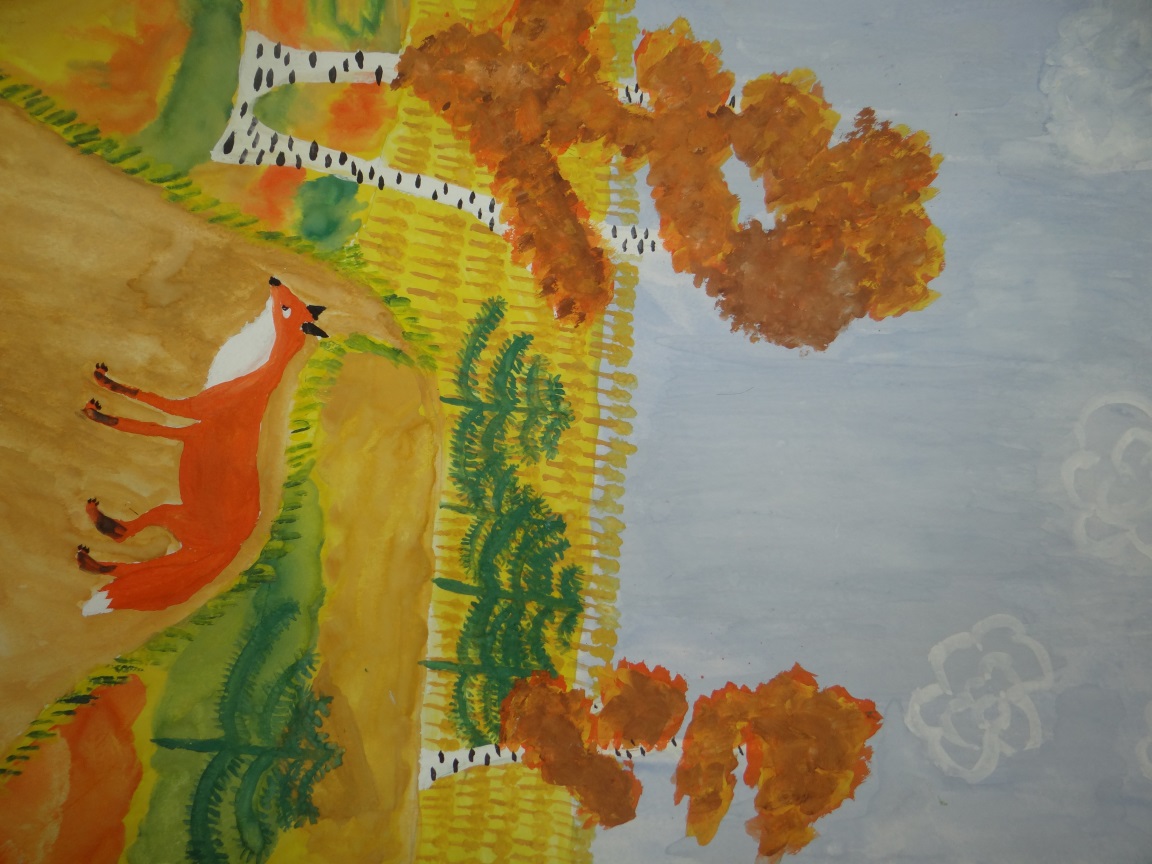 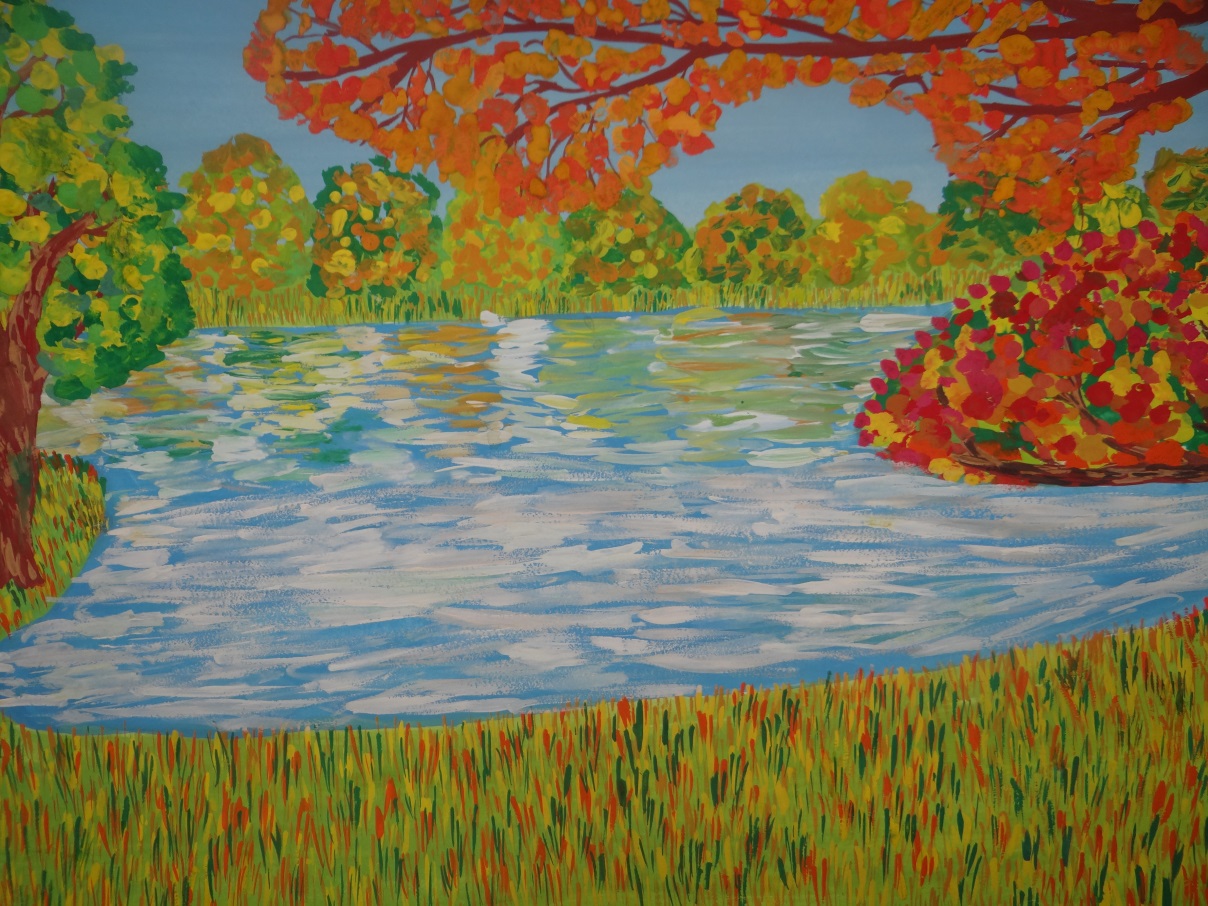 Бельдиман 
Виктория
2015 год.
Раскрытие потенциала
        возможностей
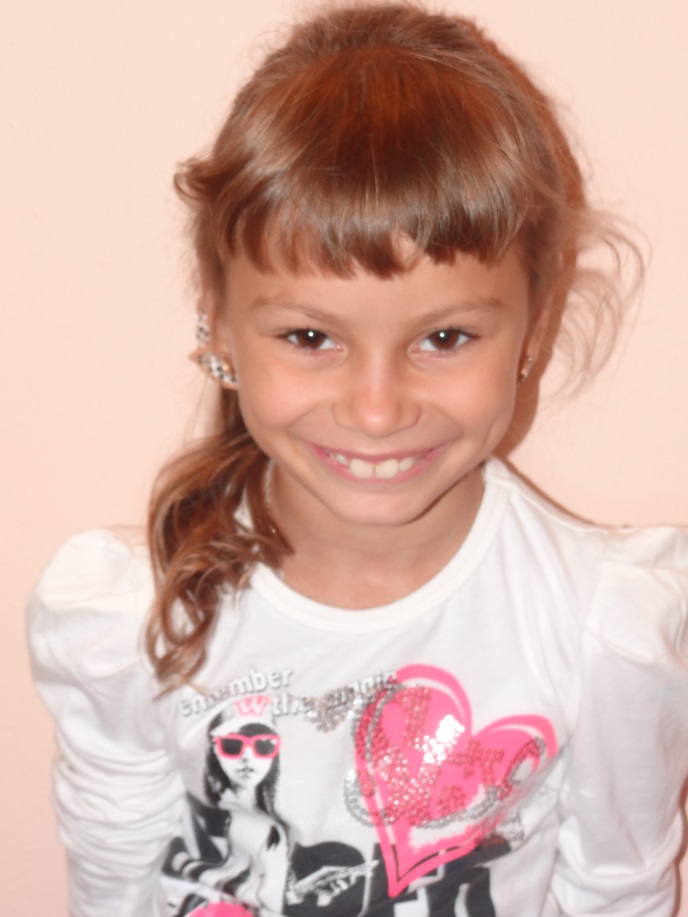 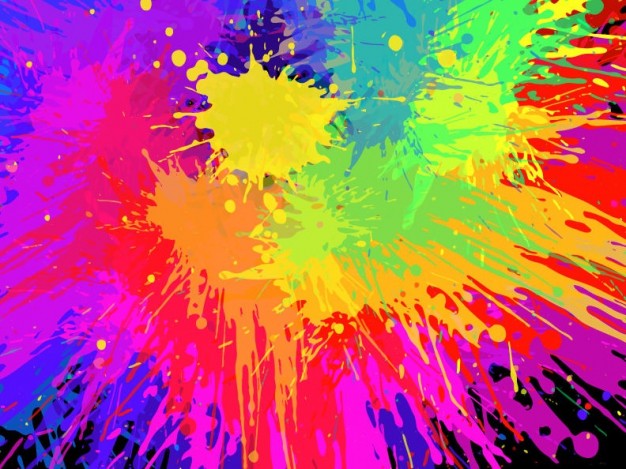 Авдеюк 
Арина
2015 год.
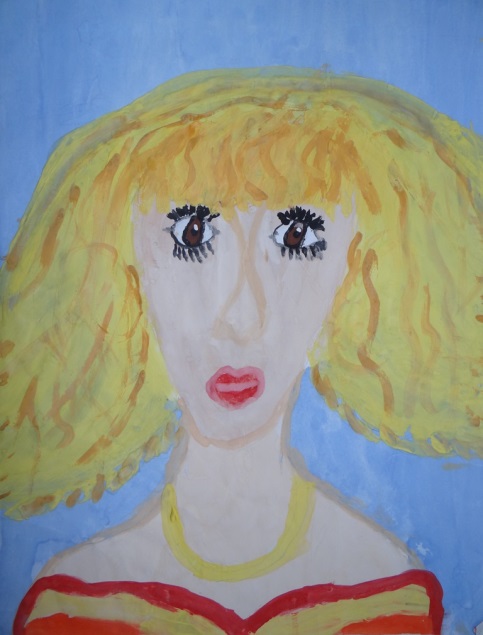 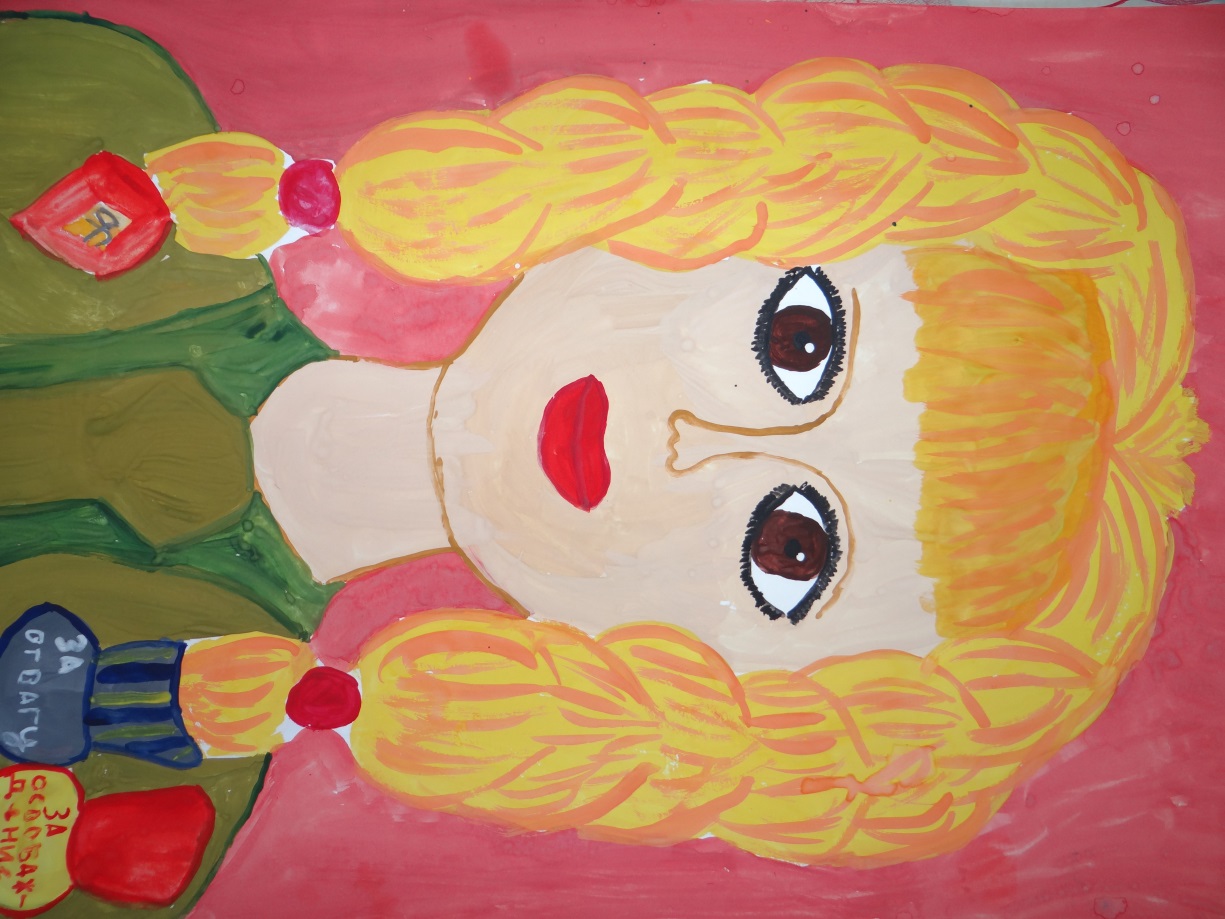 2012 год.
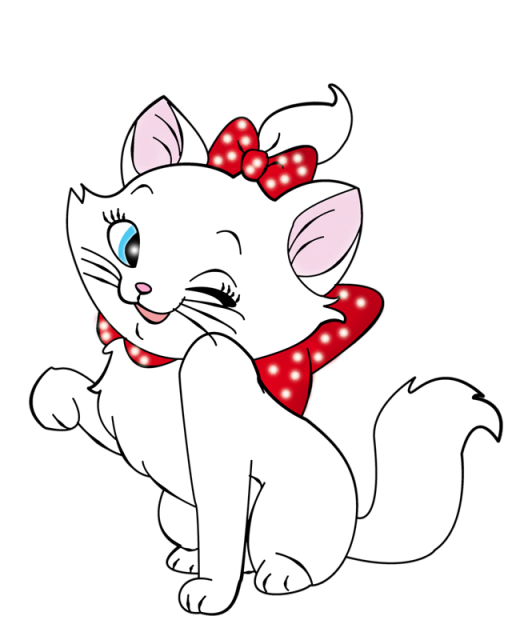 Первые шаги
 к одаренности
Раскрытие потенциала
        возможносте
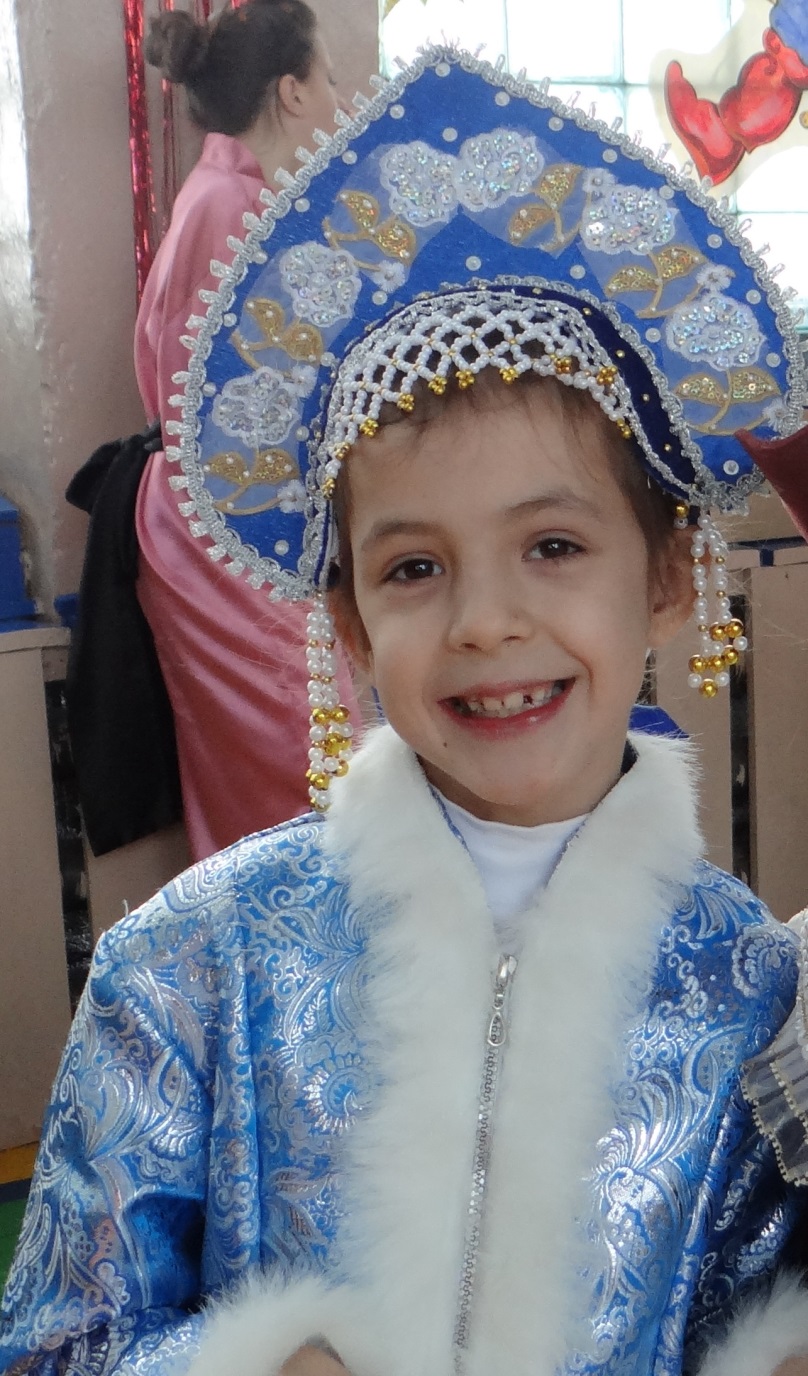 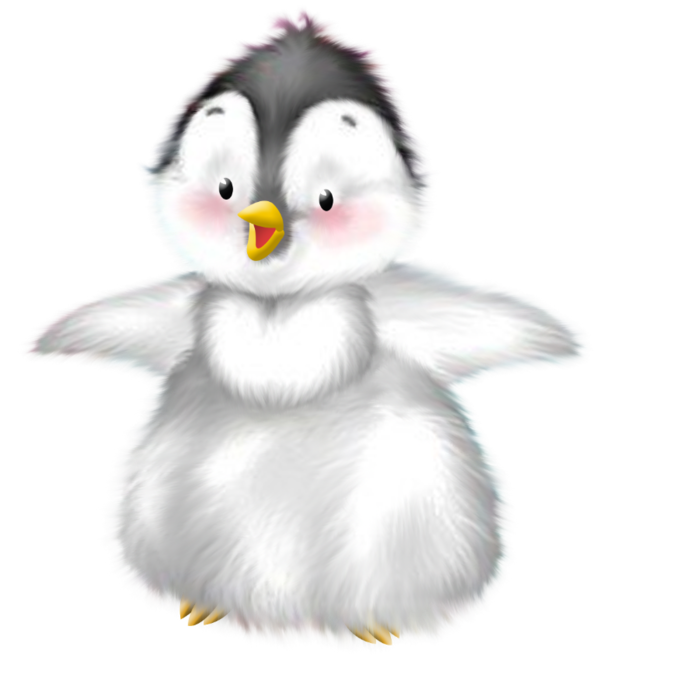 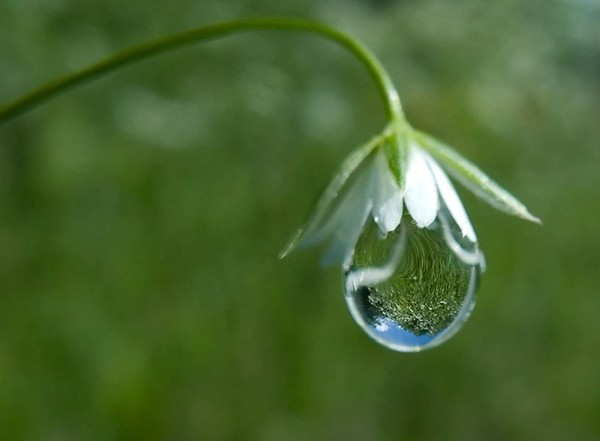 Тюрина 
 Дарья
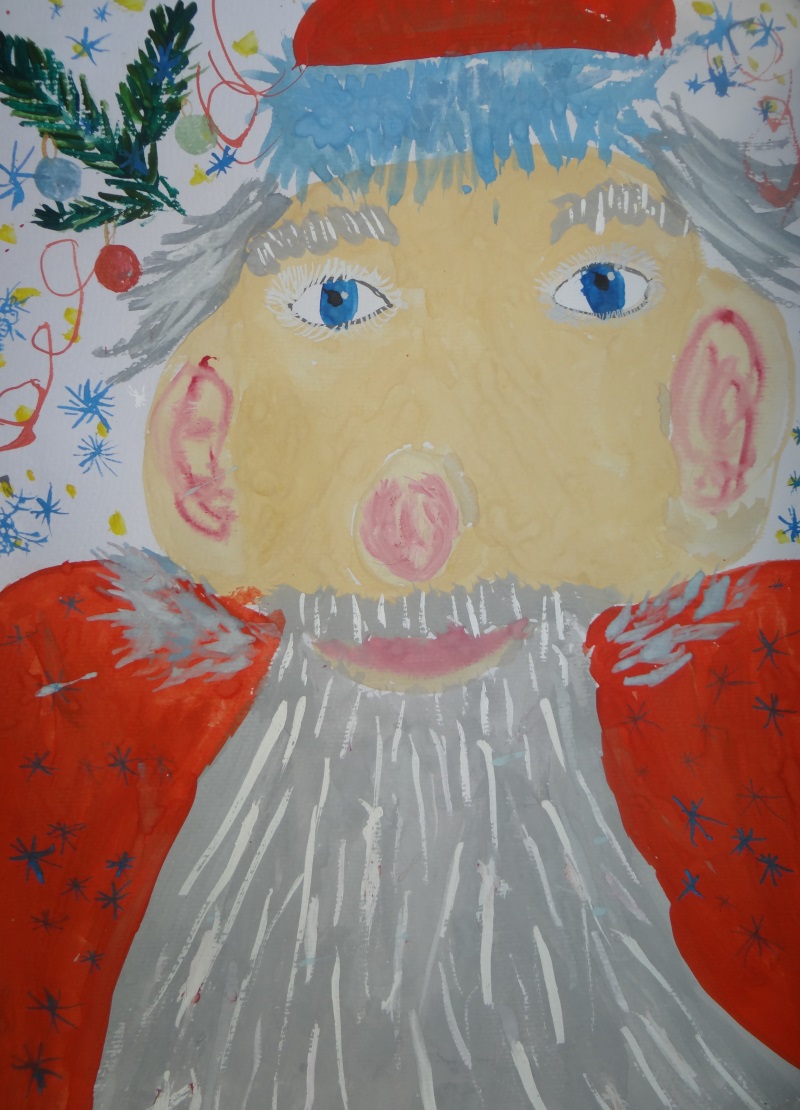 2014 год.
2015 год.
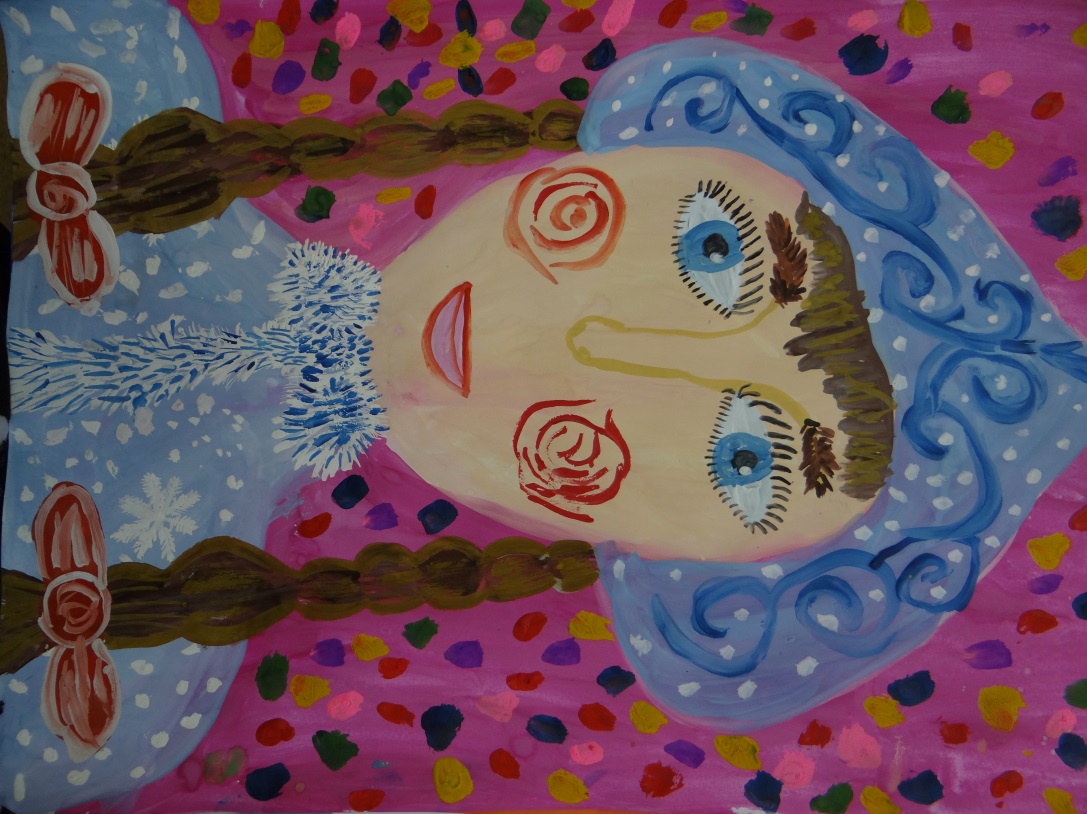 Первые шаги
 к одаренности
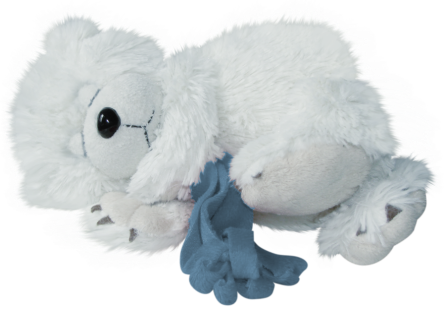 Раскрытие потенциала
        возможносте
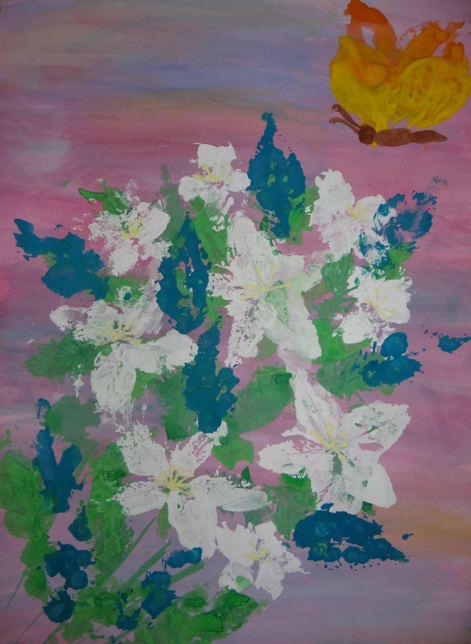 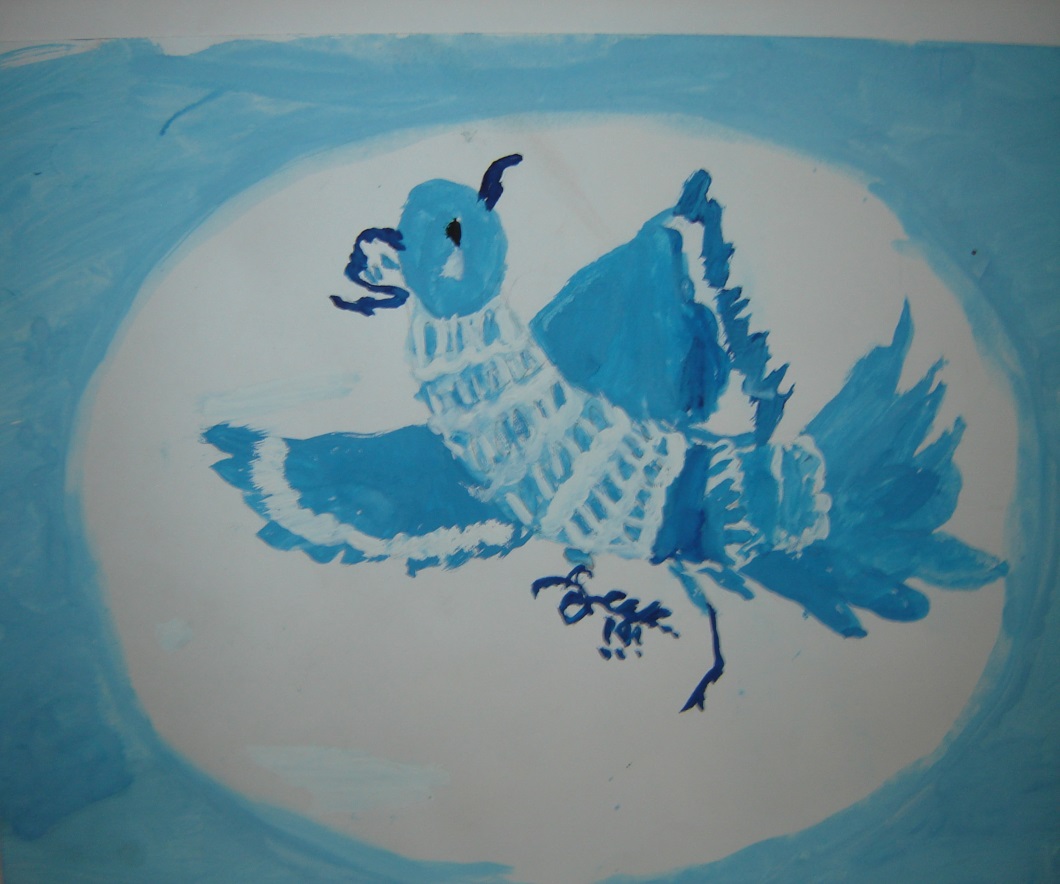 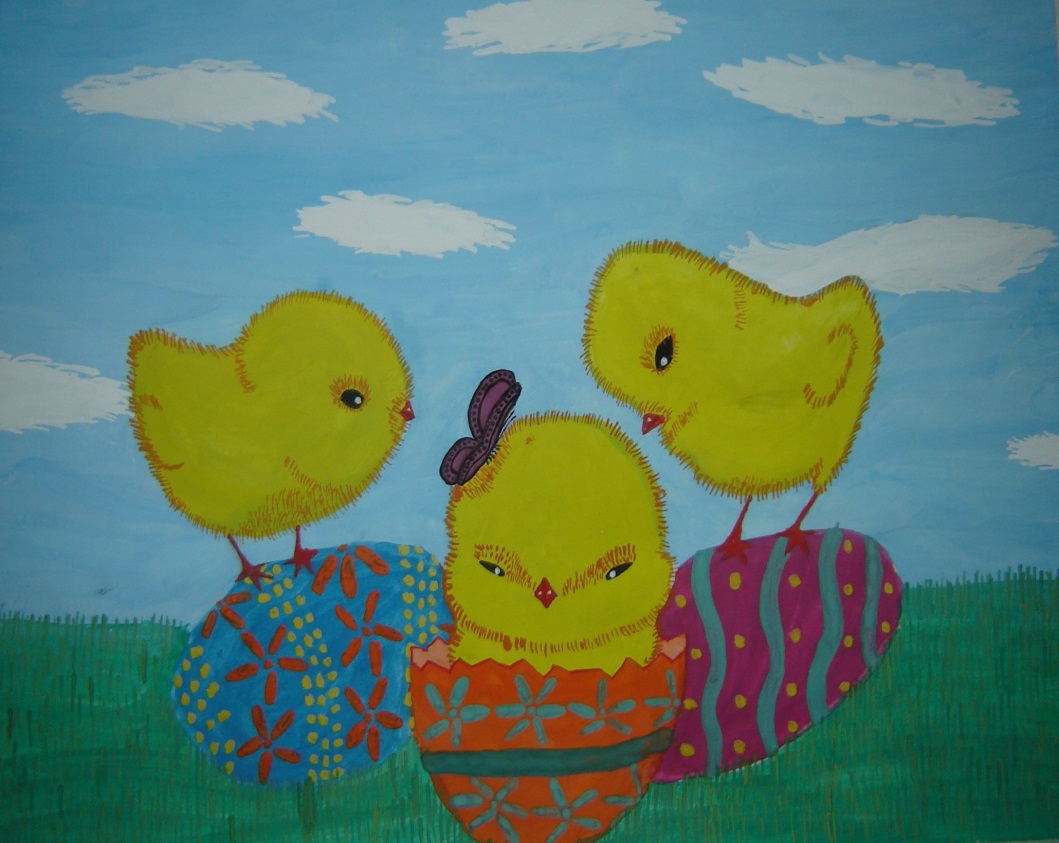 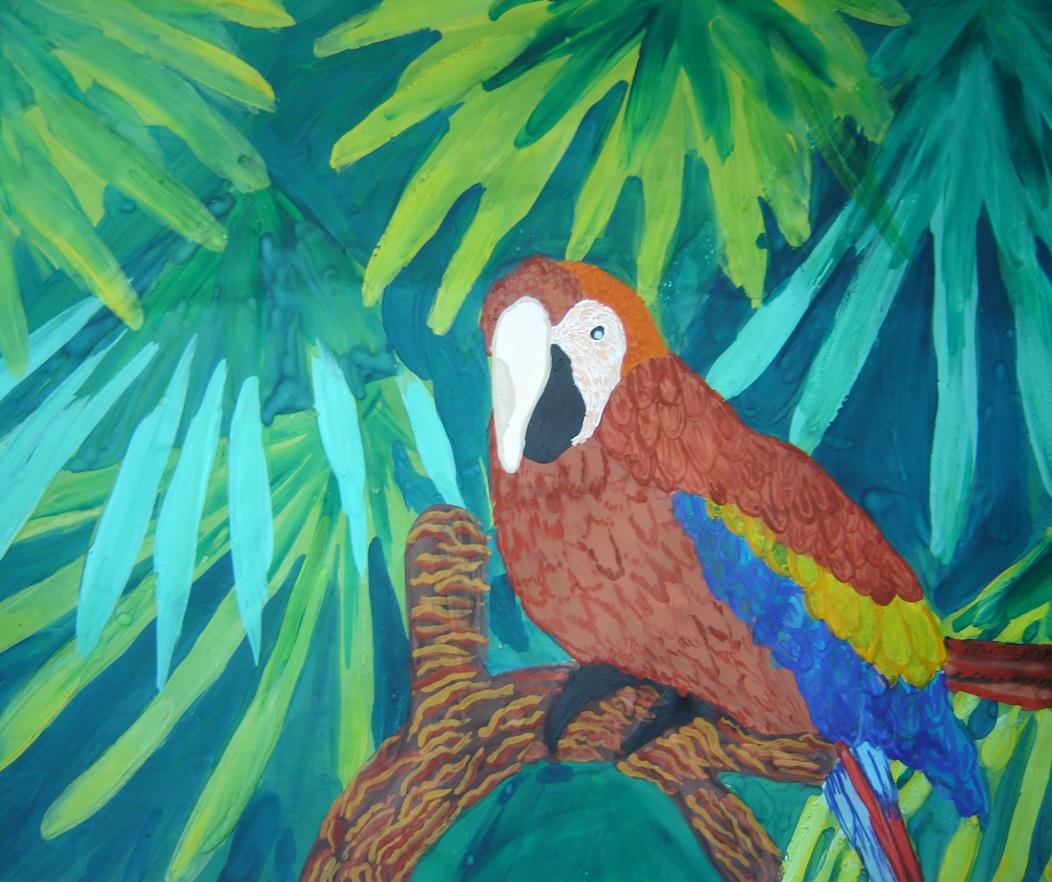 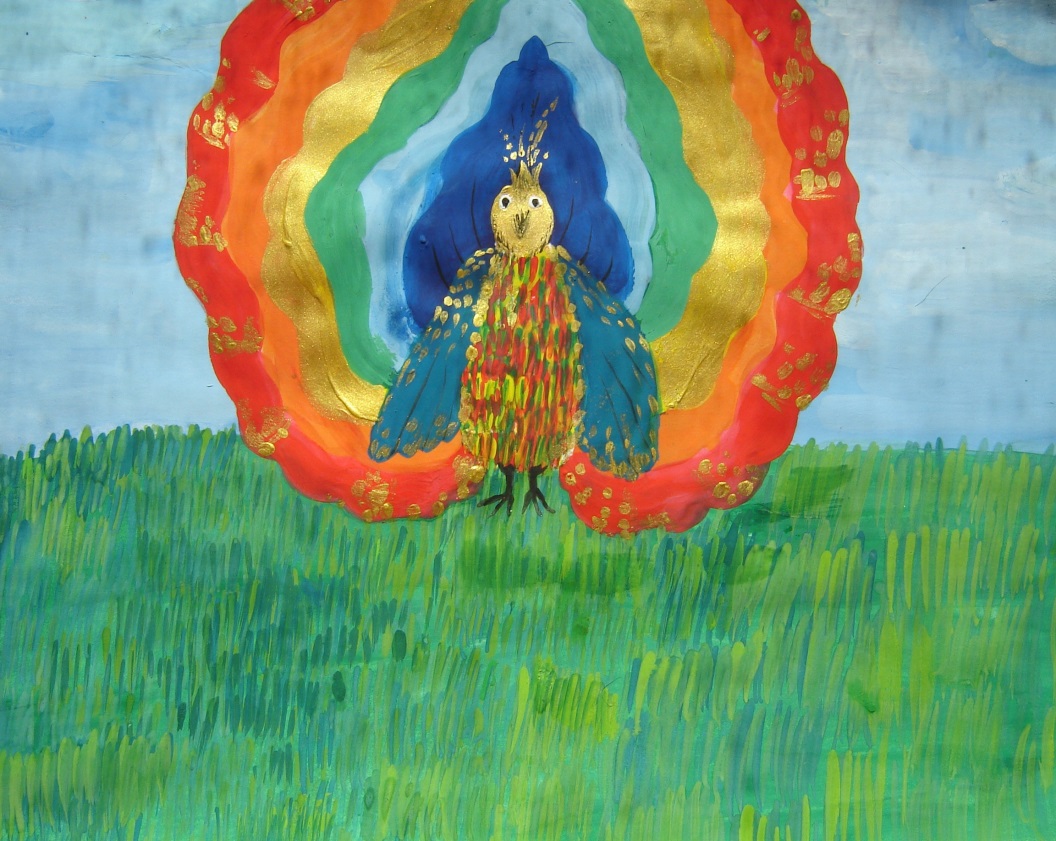 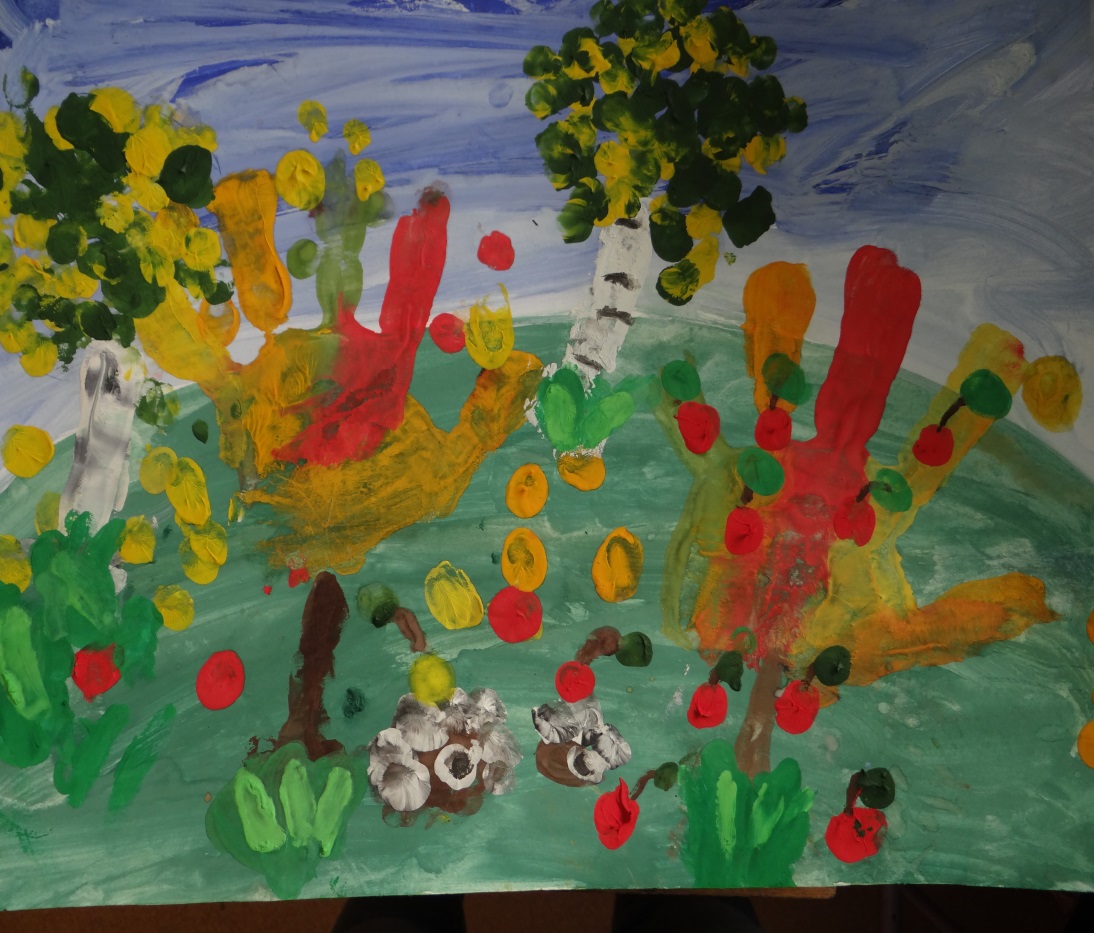 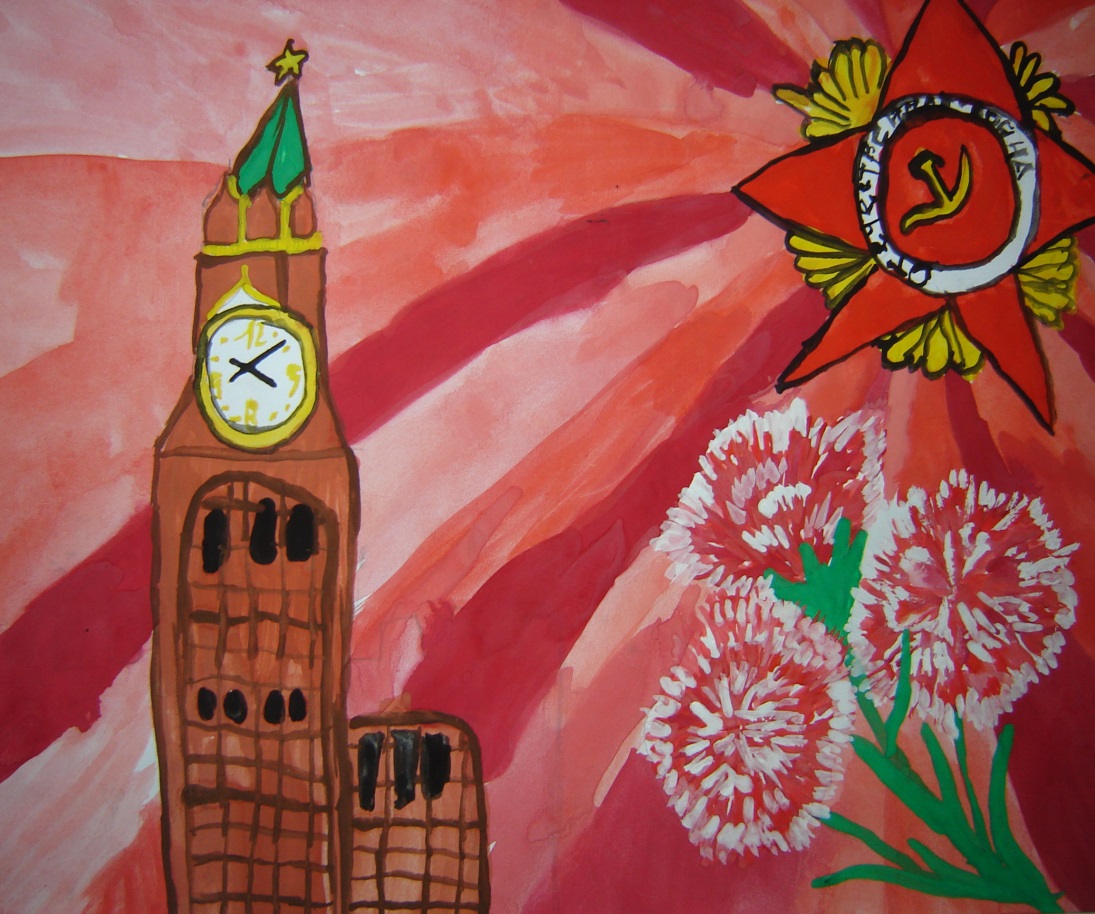 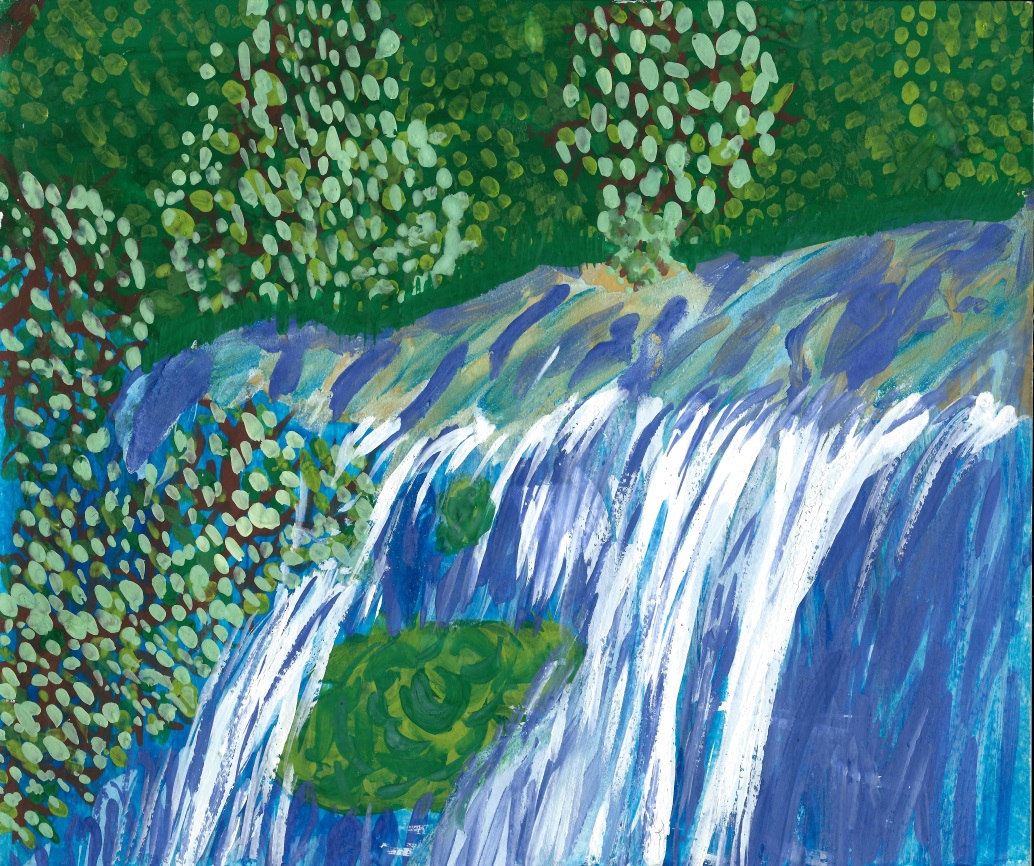 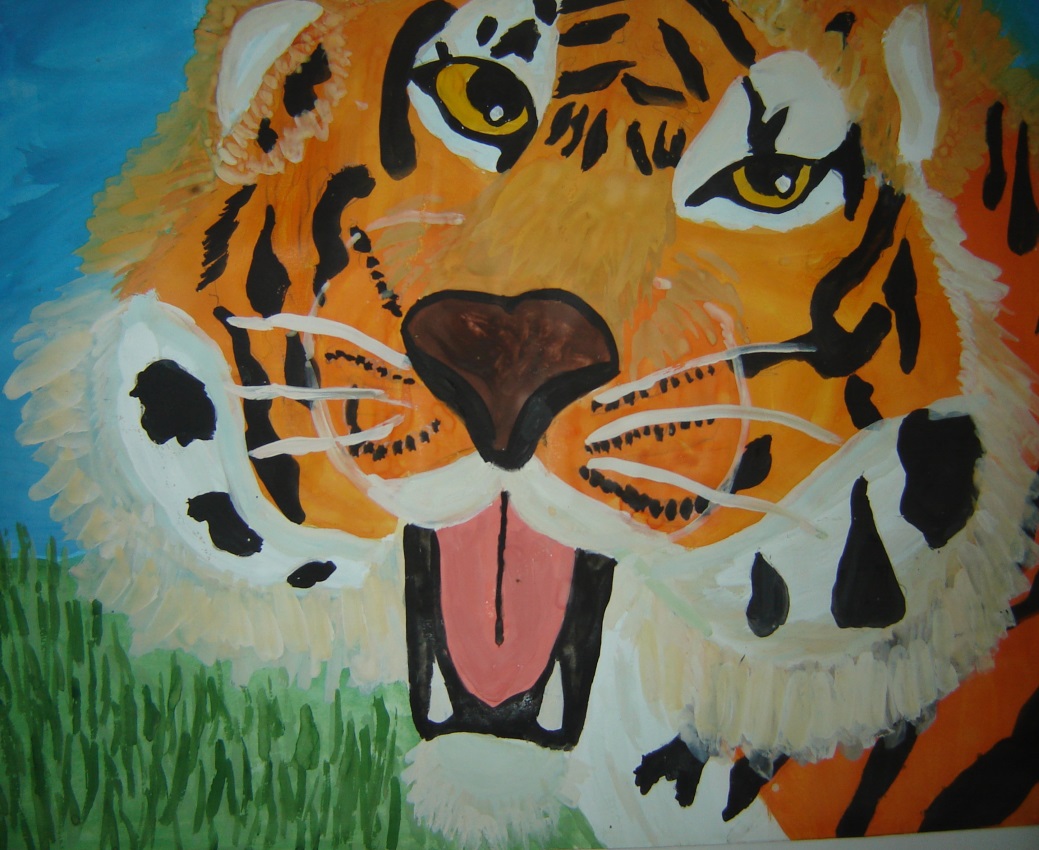 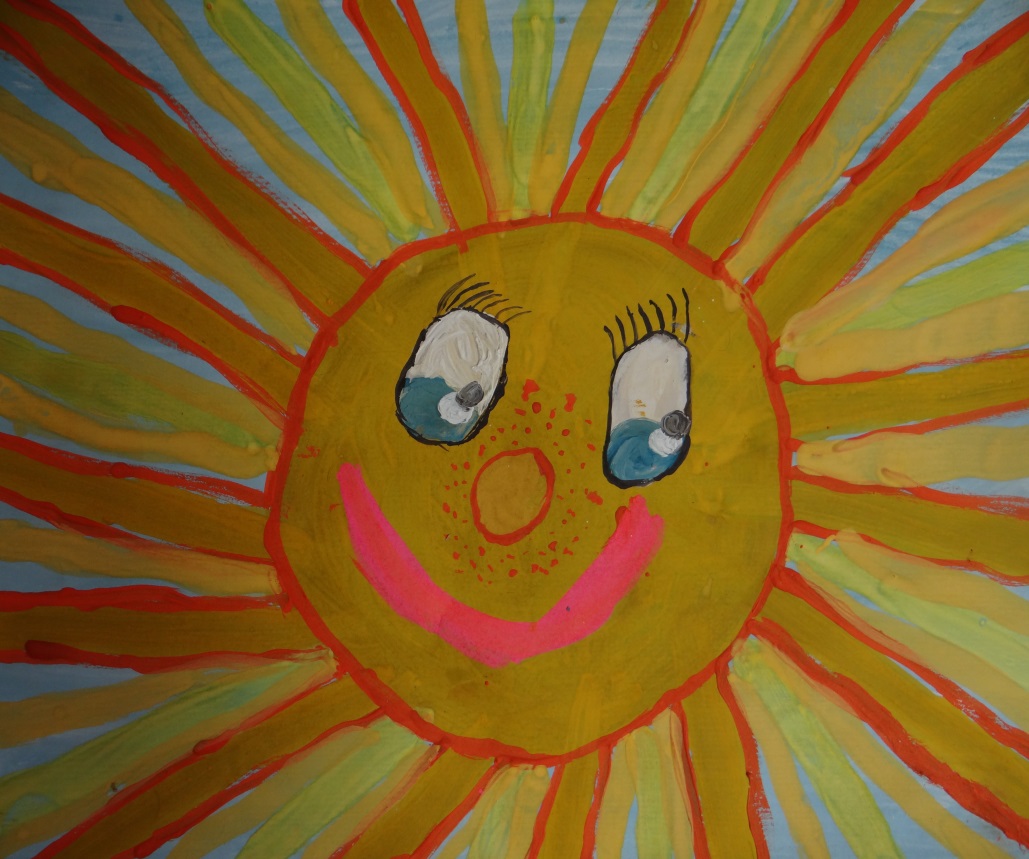 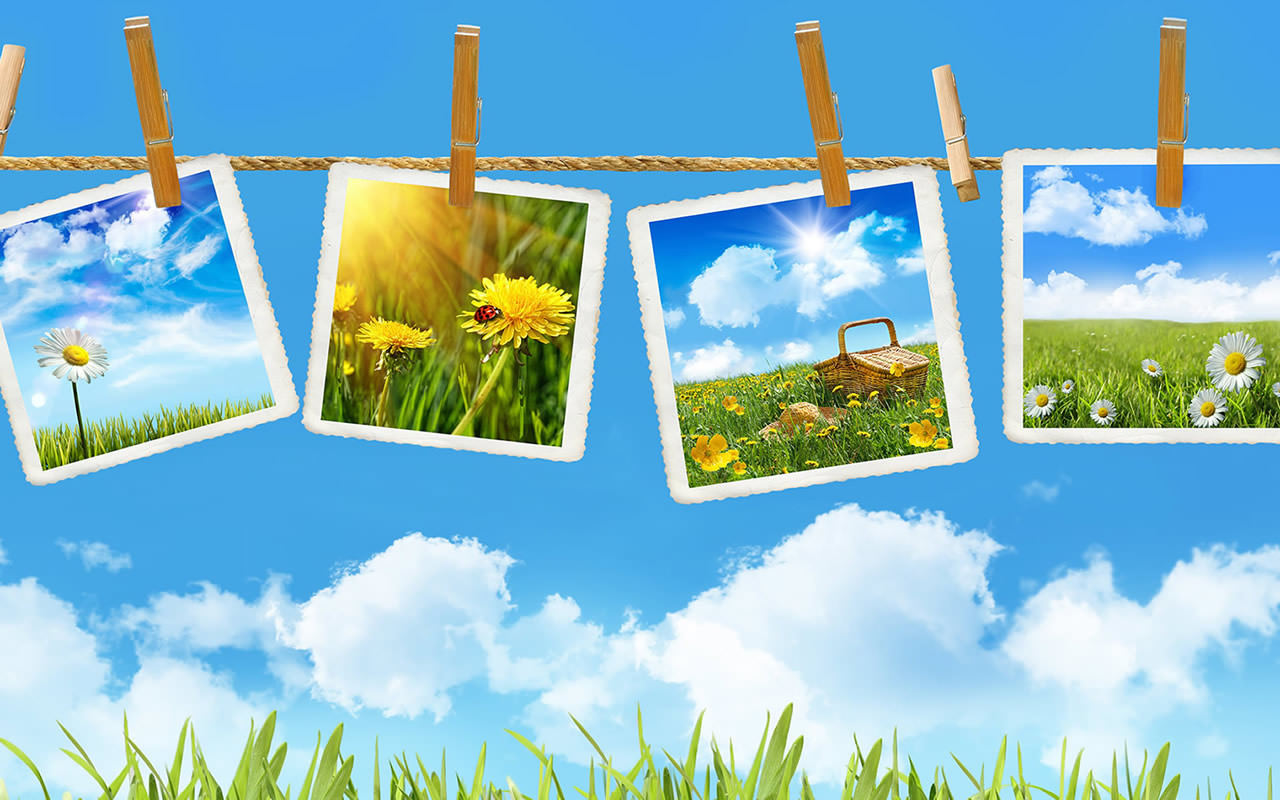 Творческое объединение 
           «КАПЕЛЬКА»
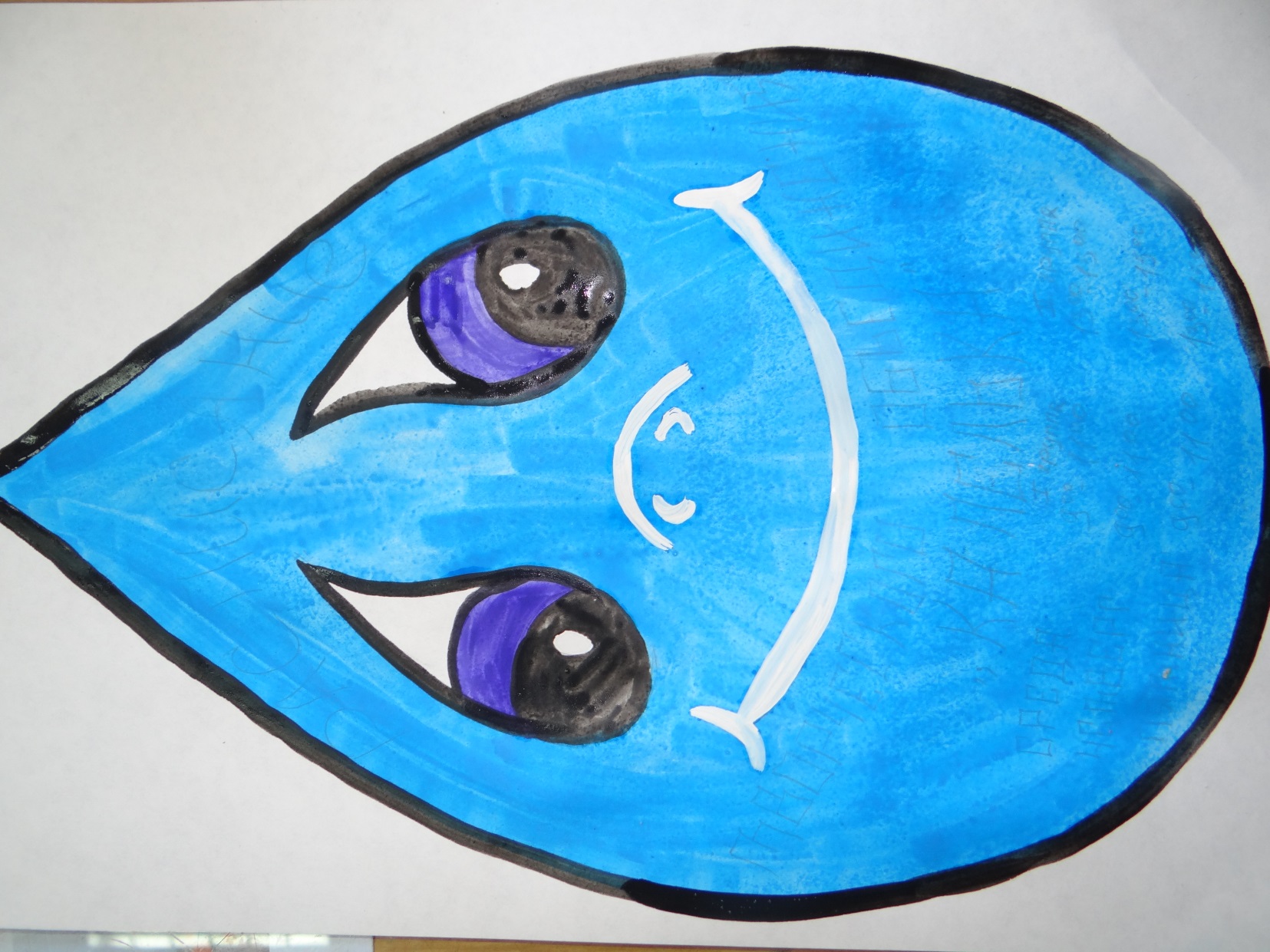 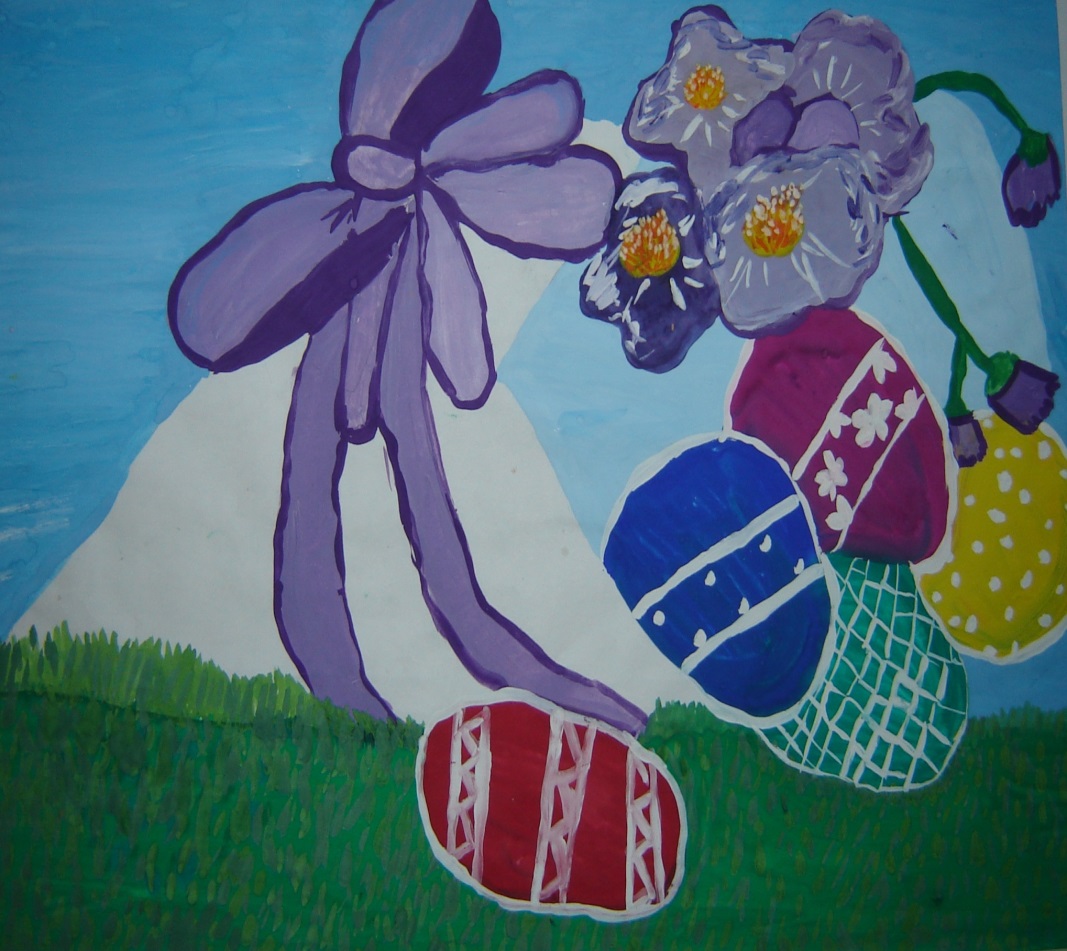 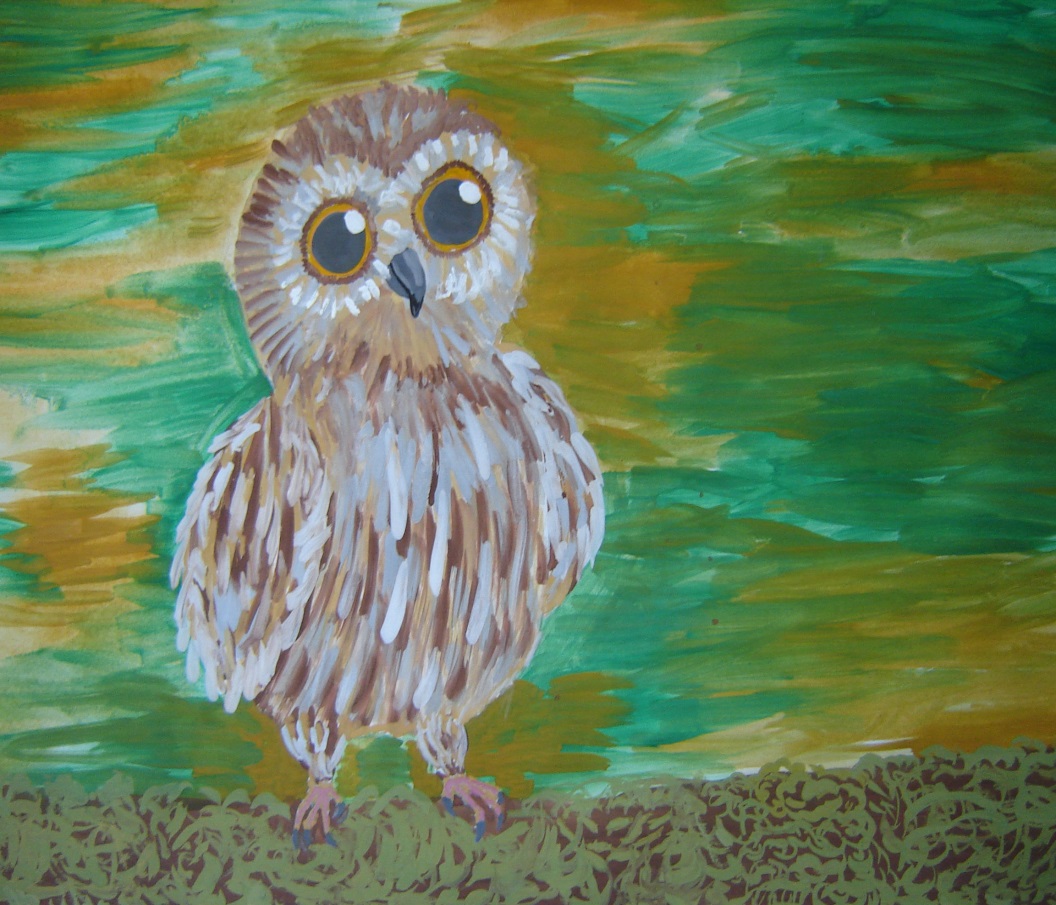 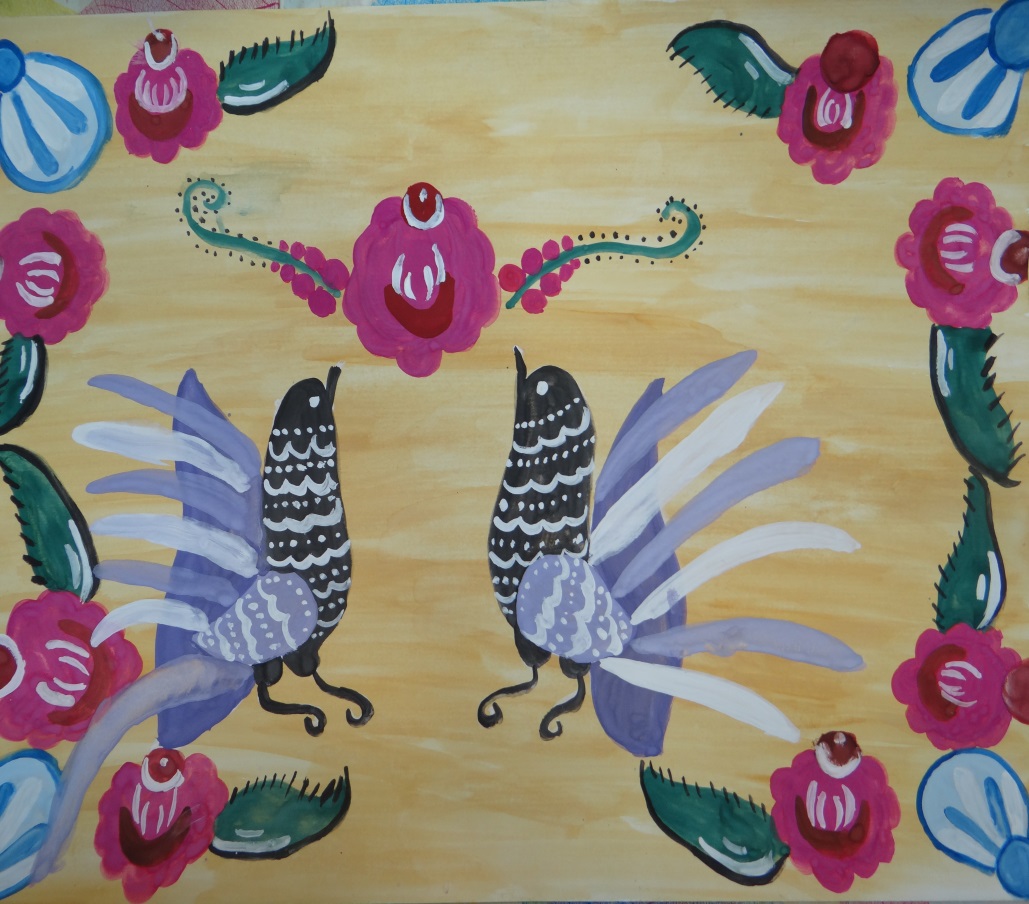 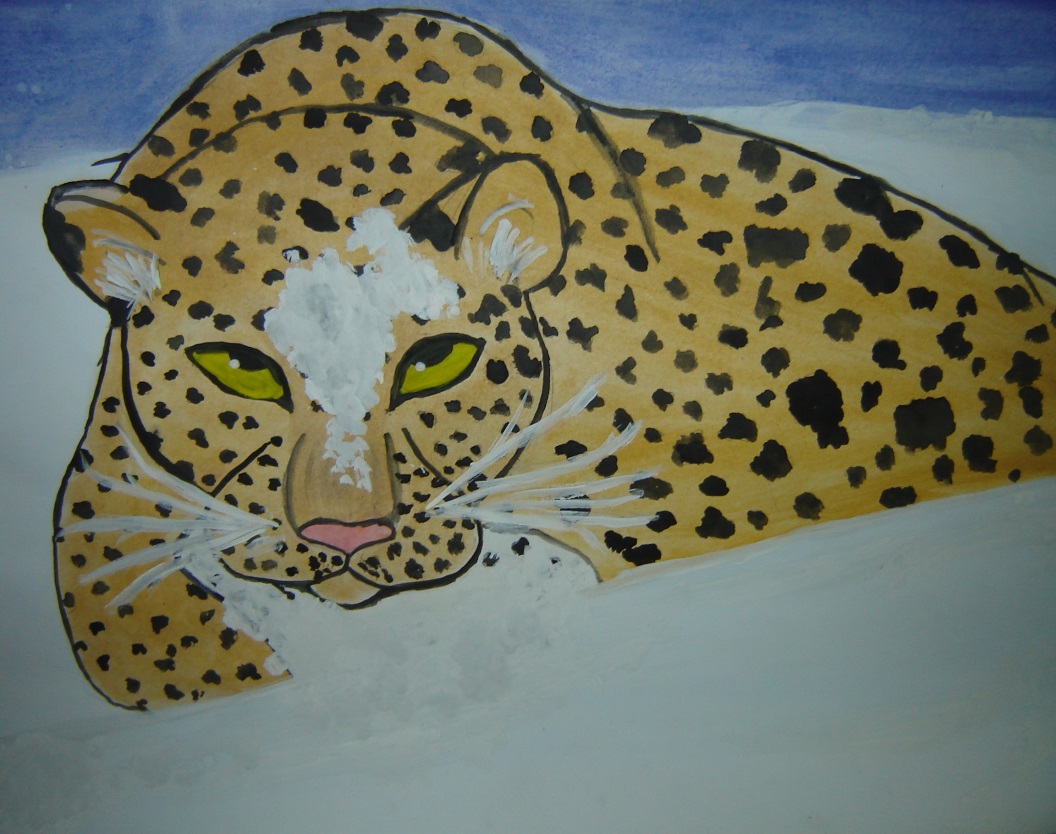 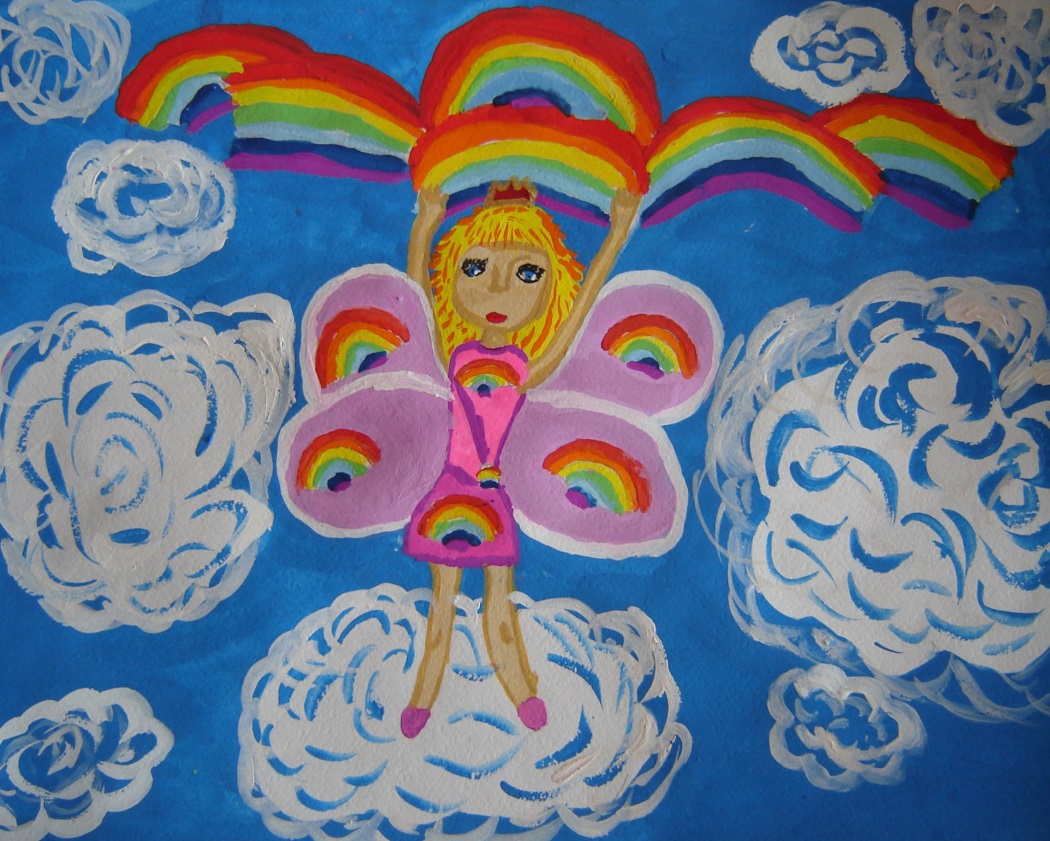 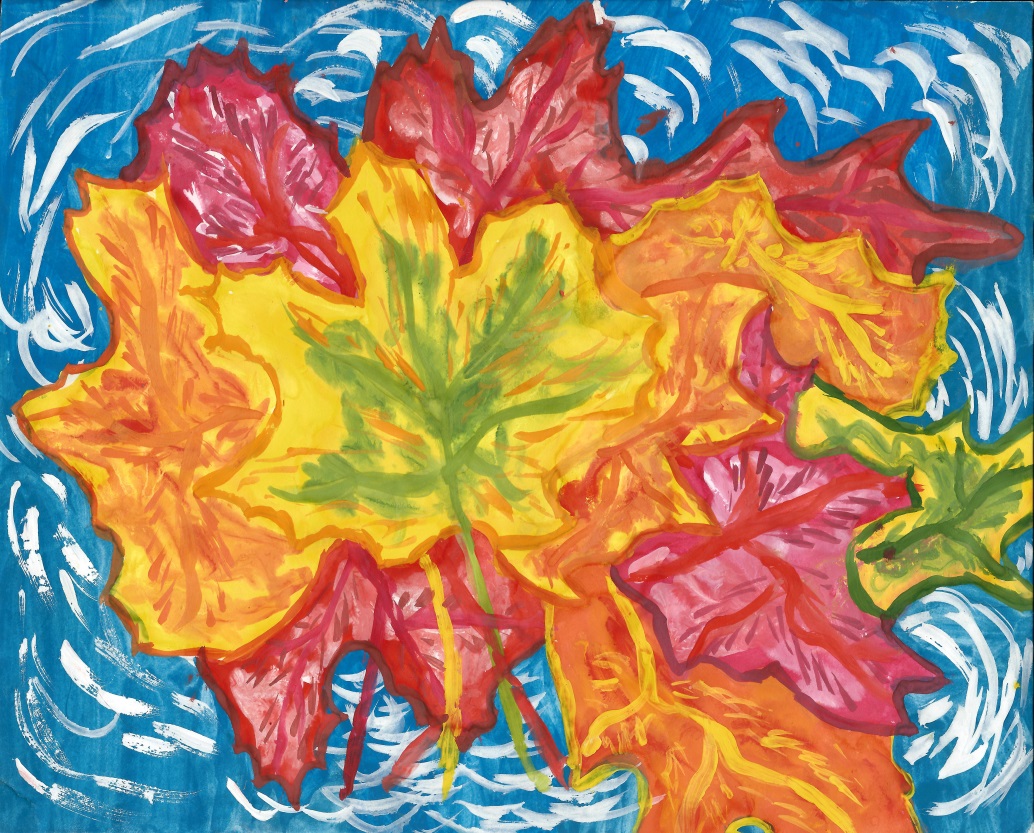 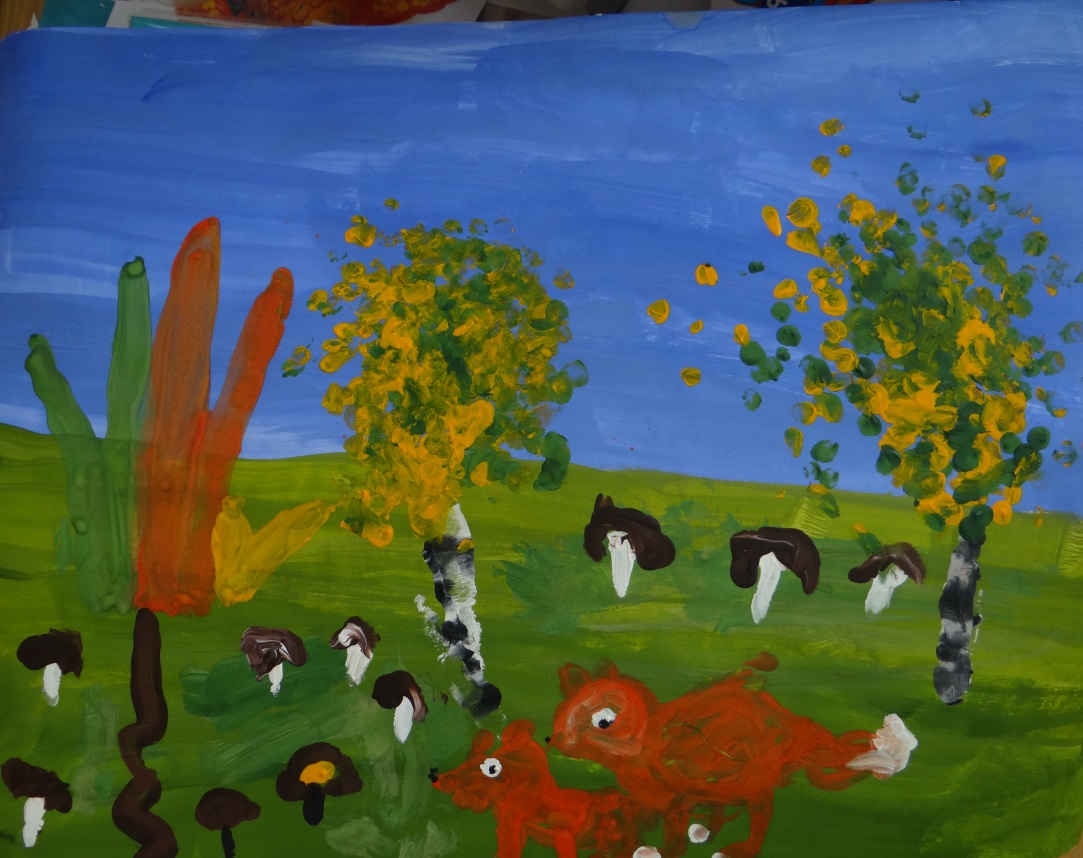 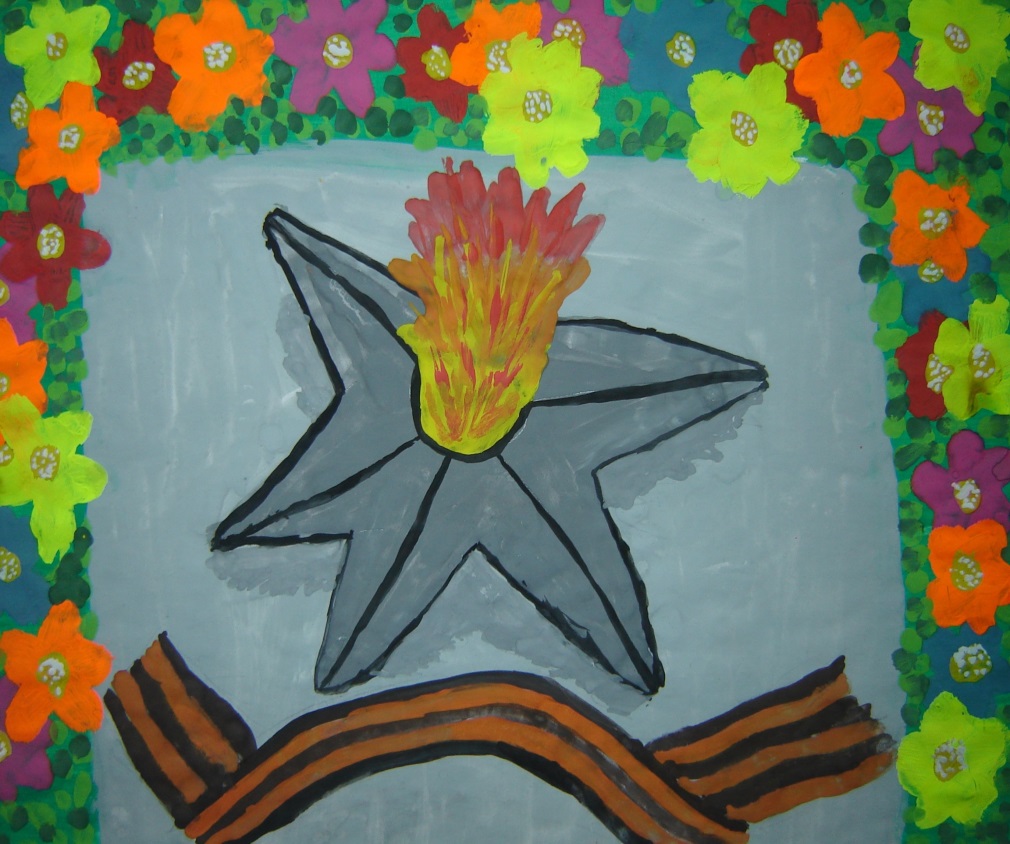 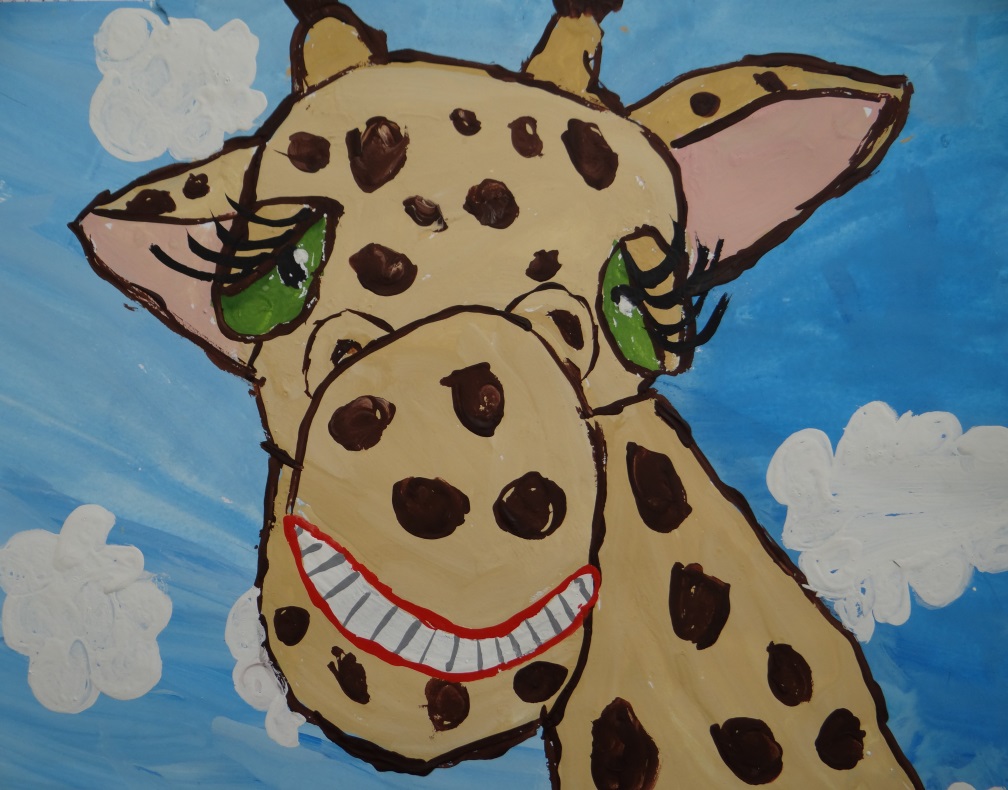 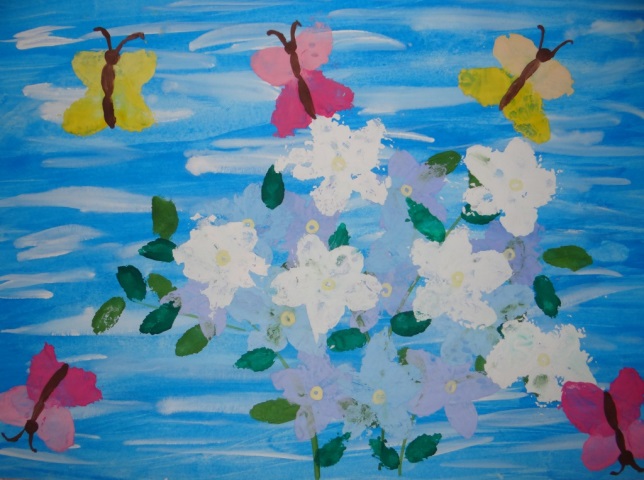 Спасибо за
 внимание.